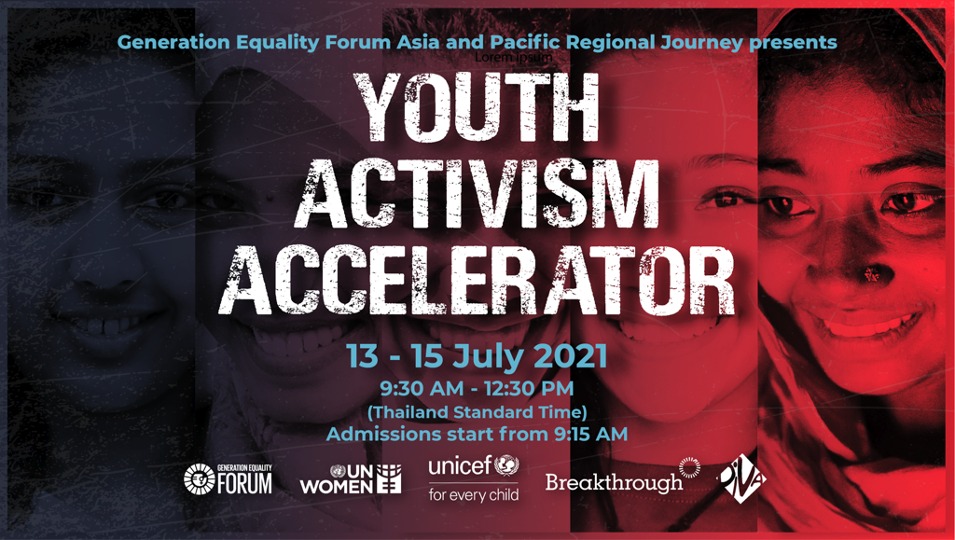 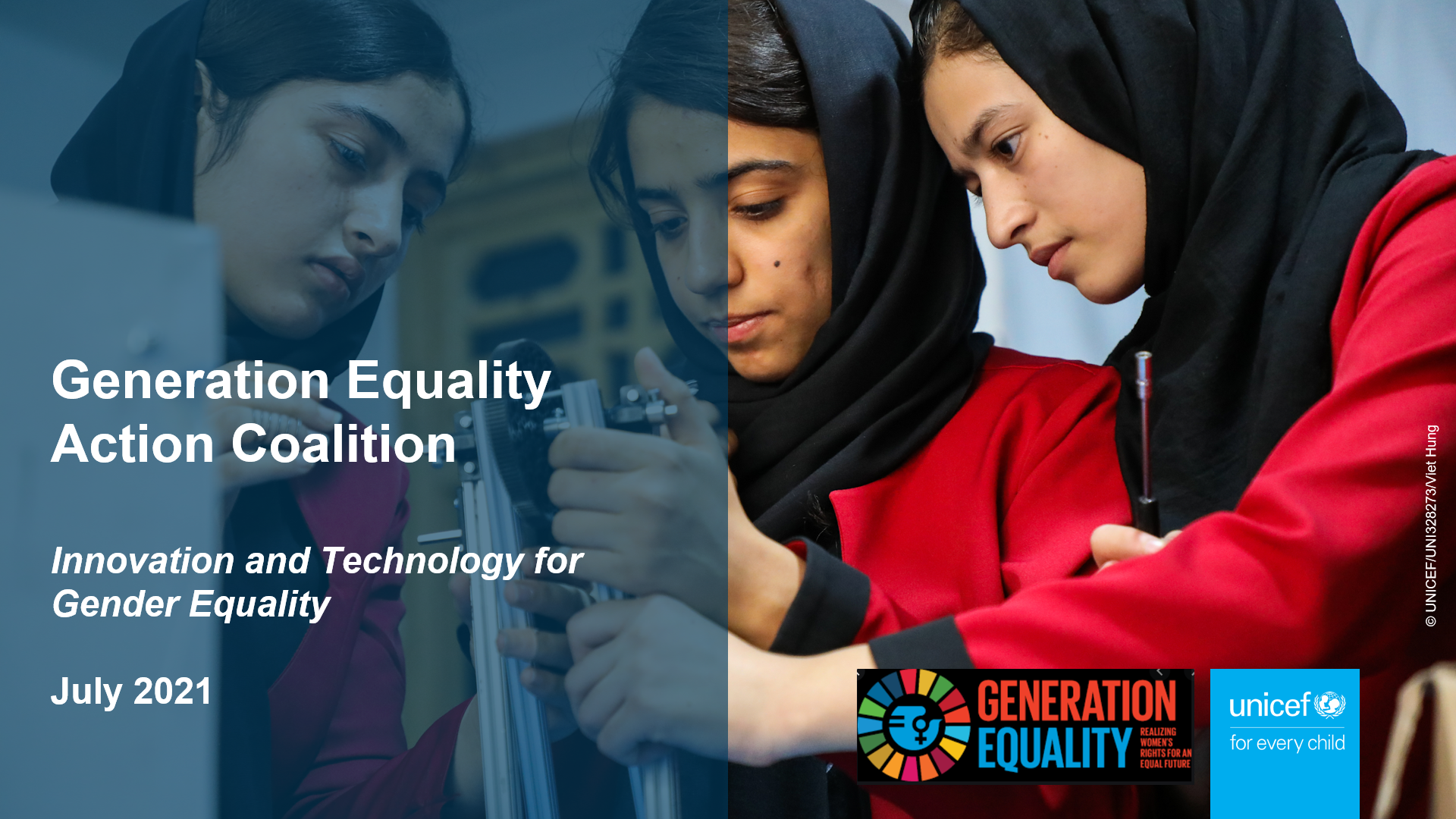 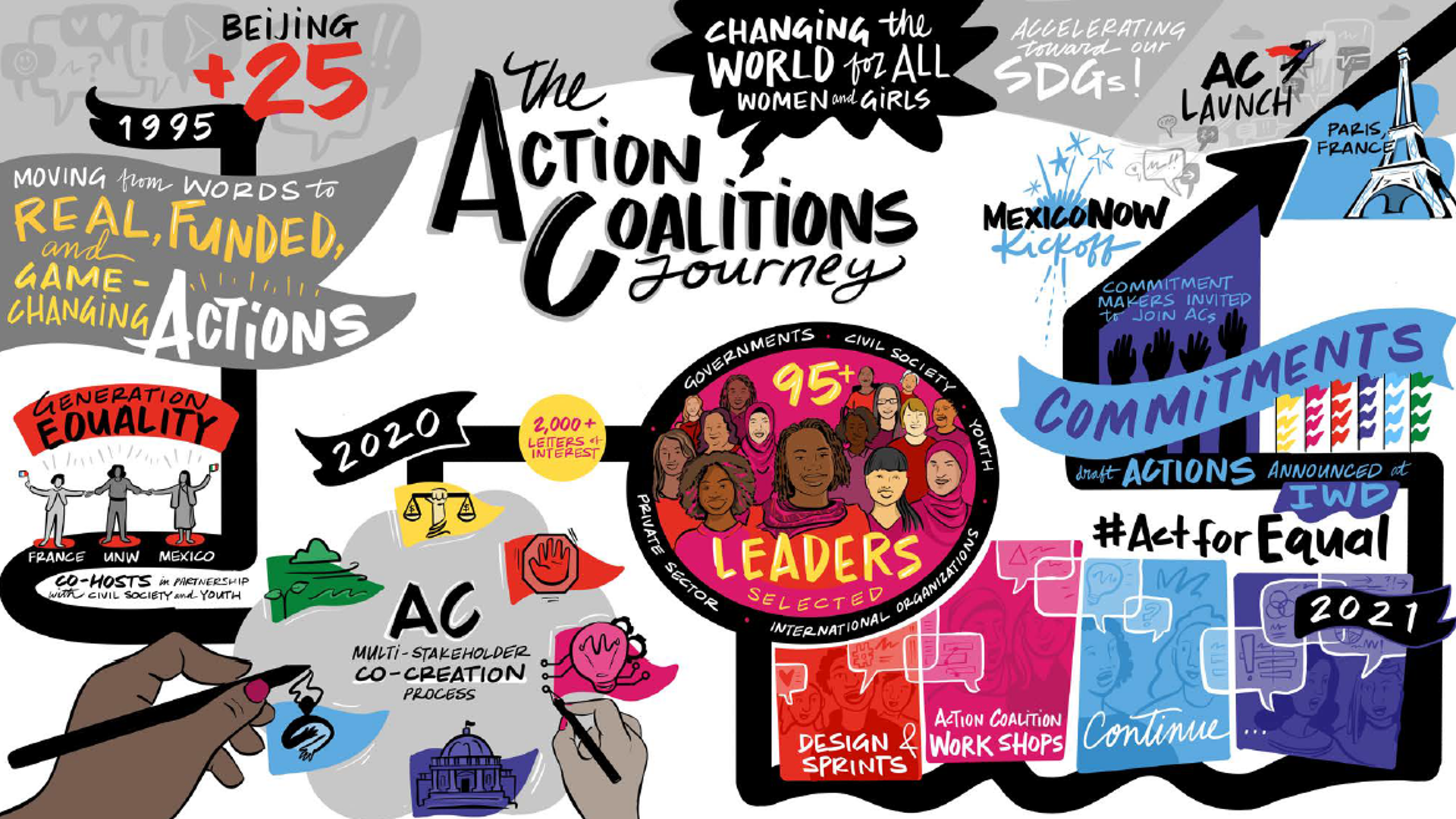 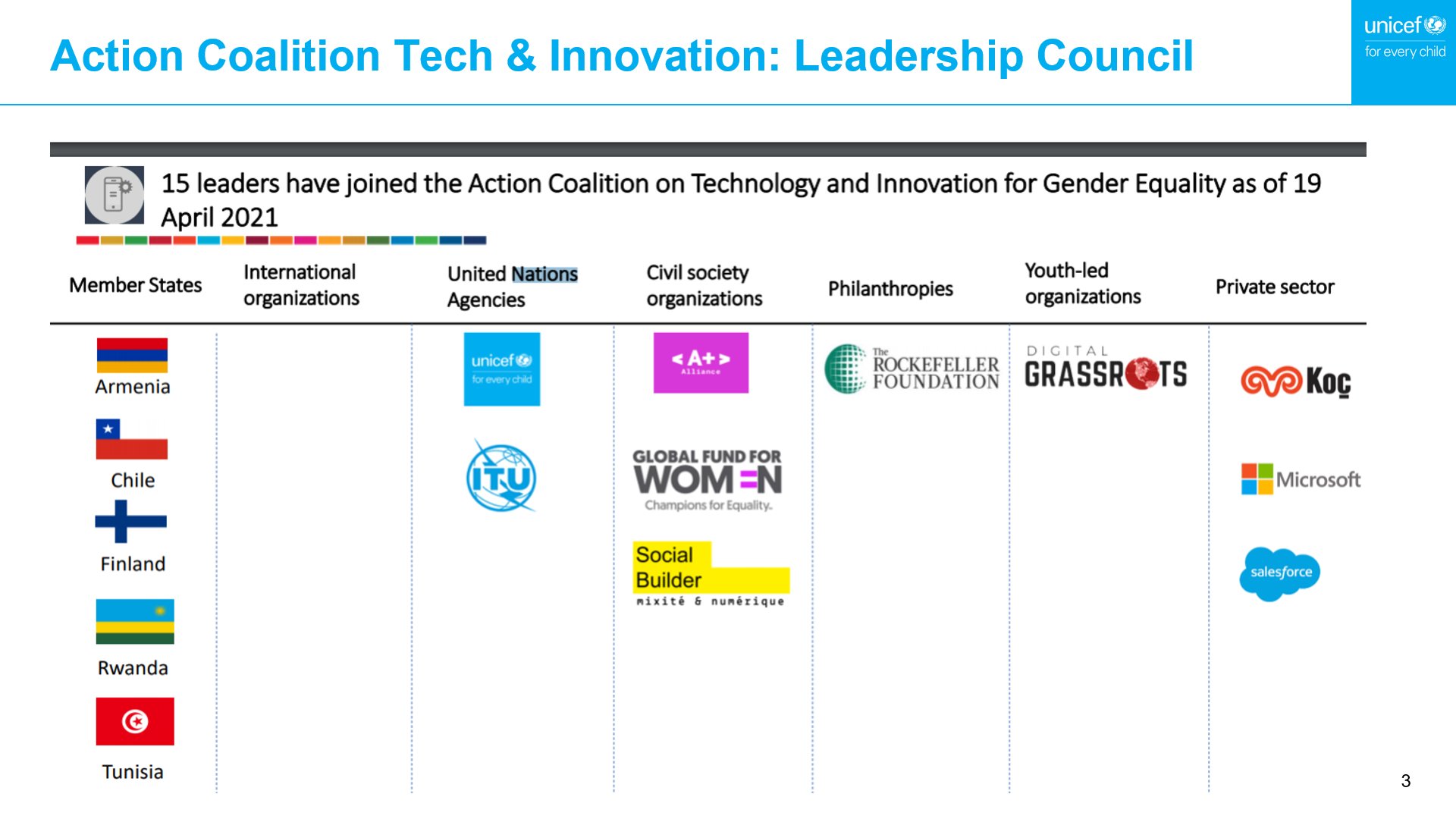 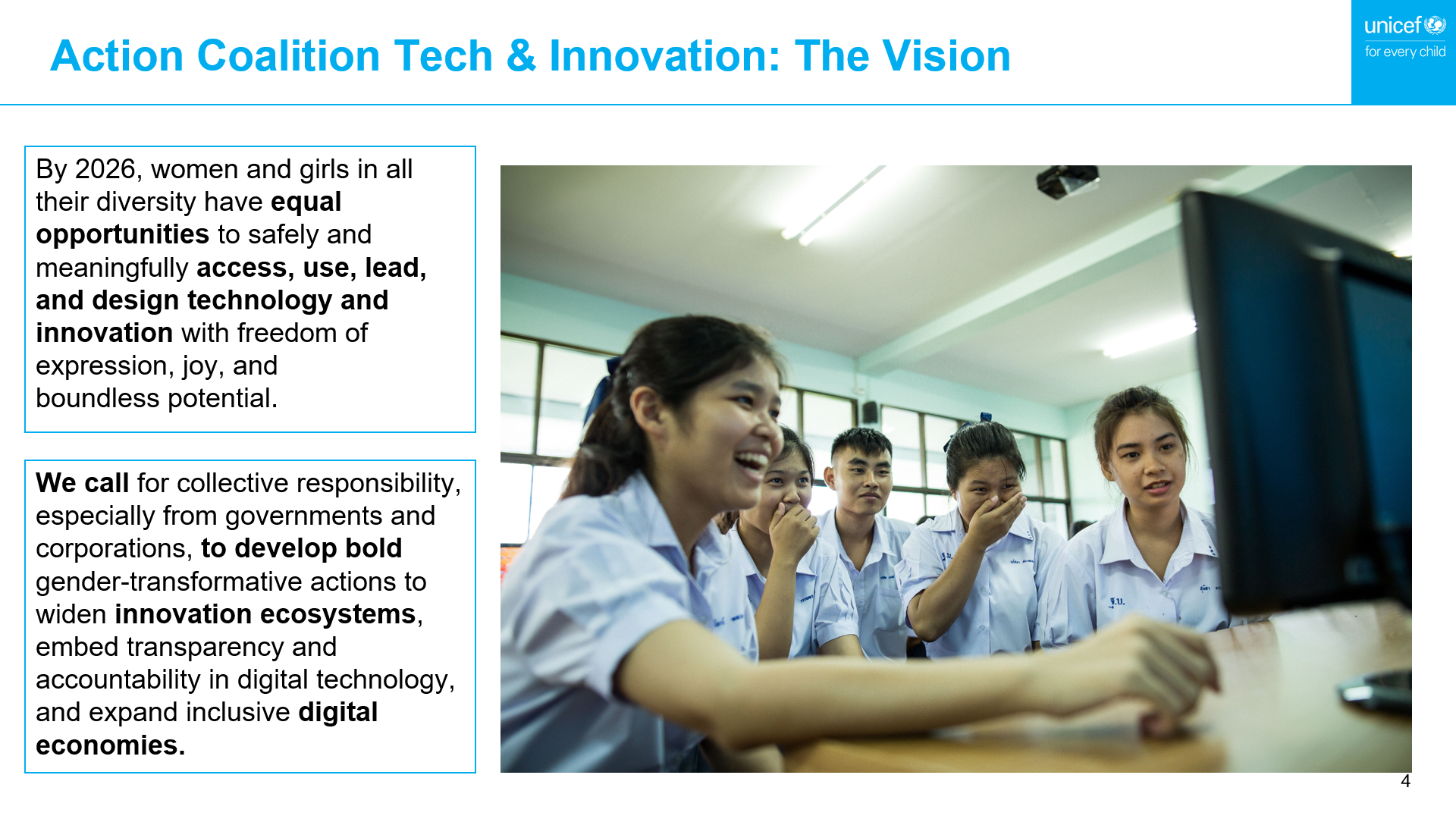 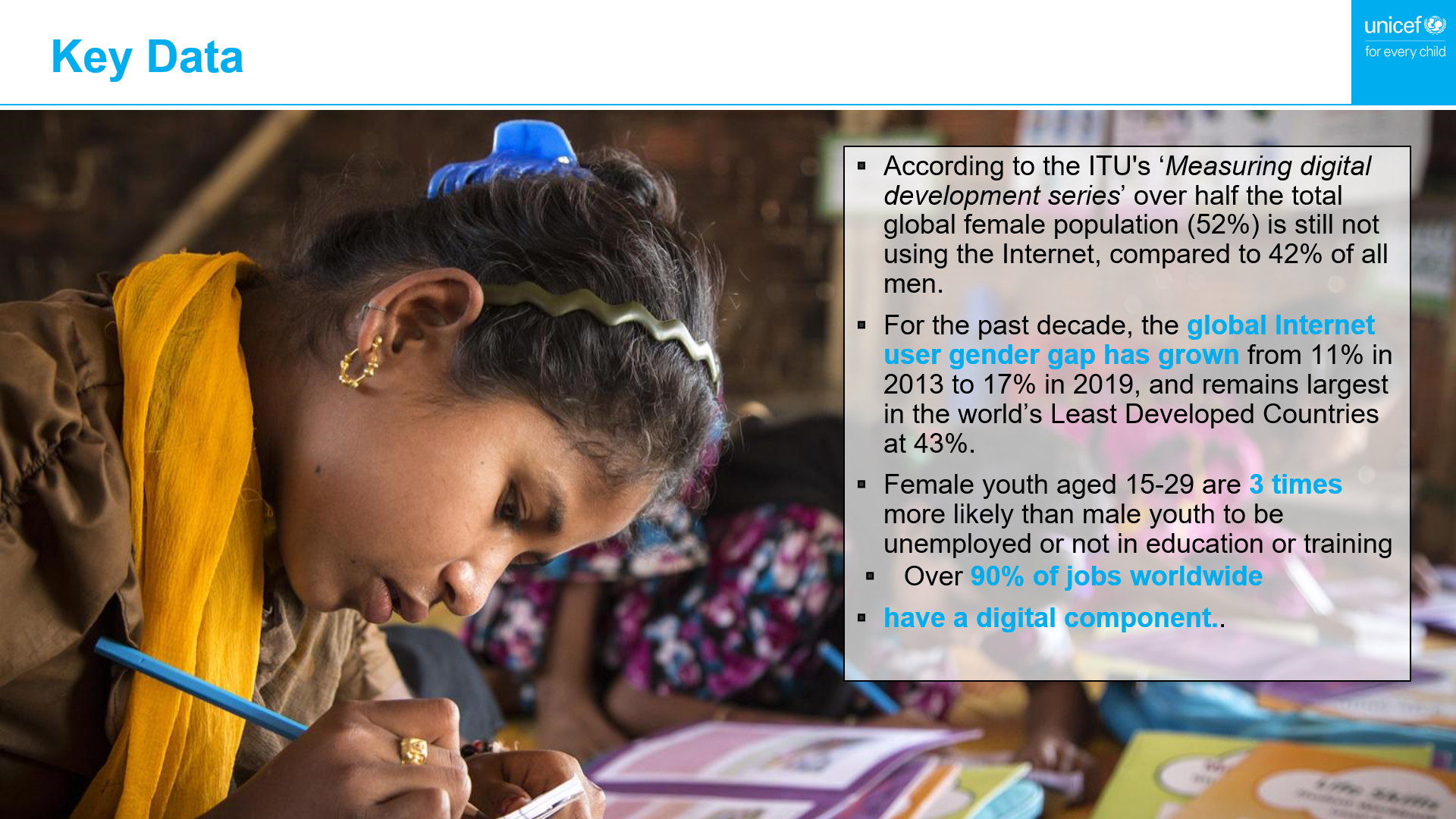 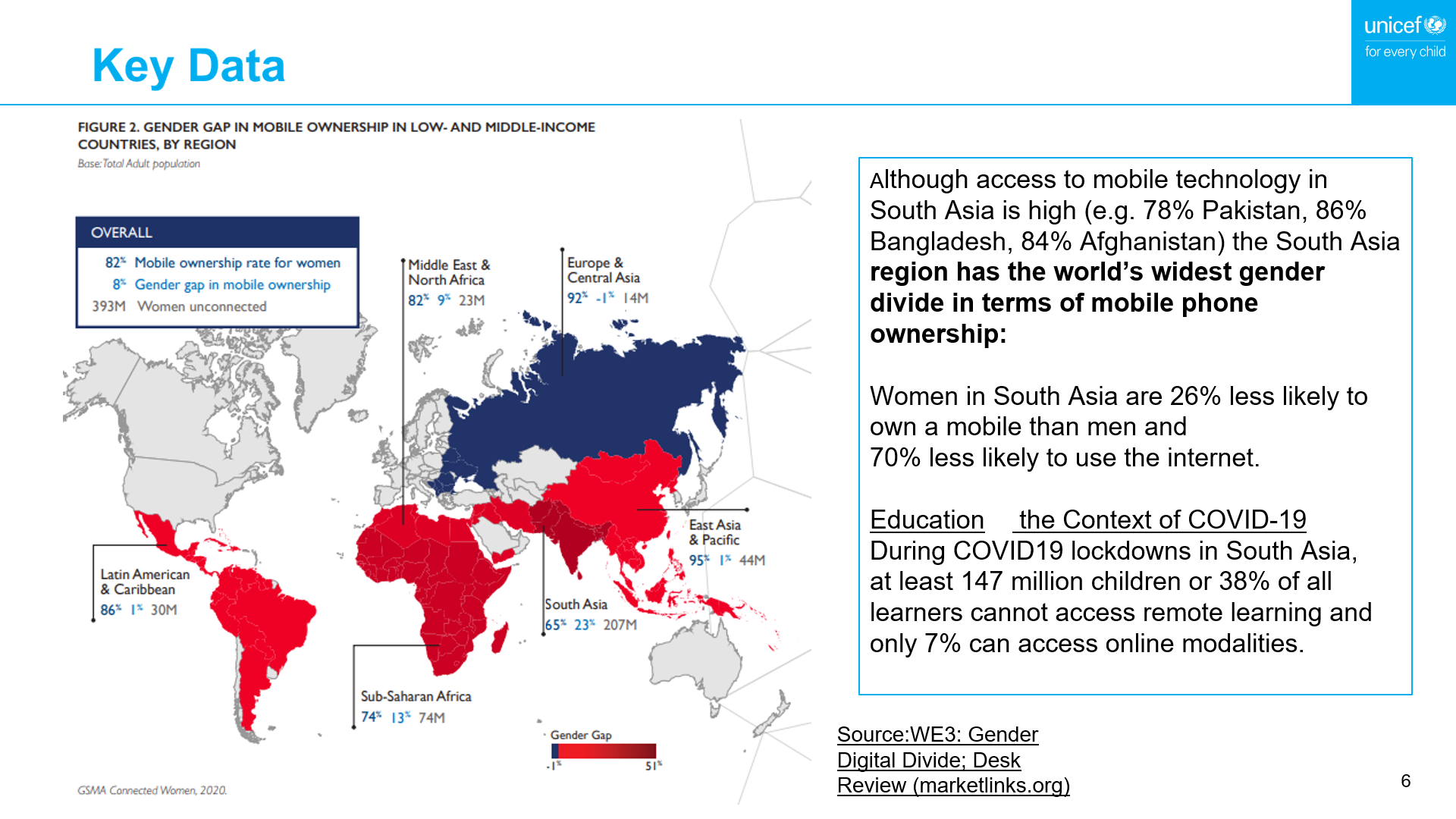 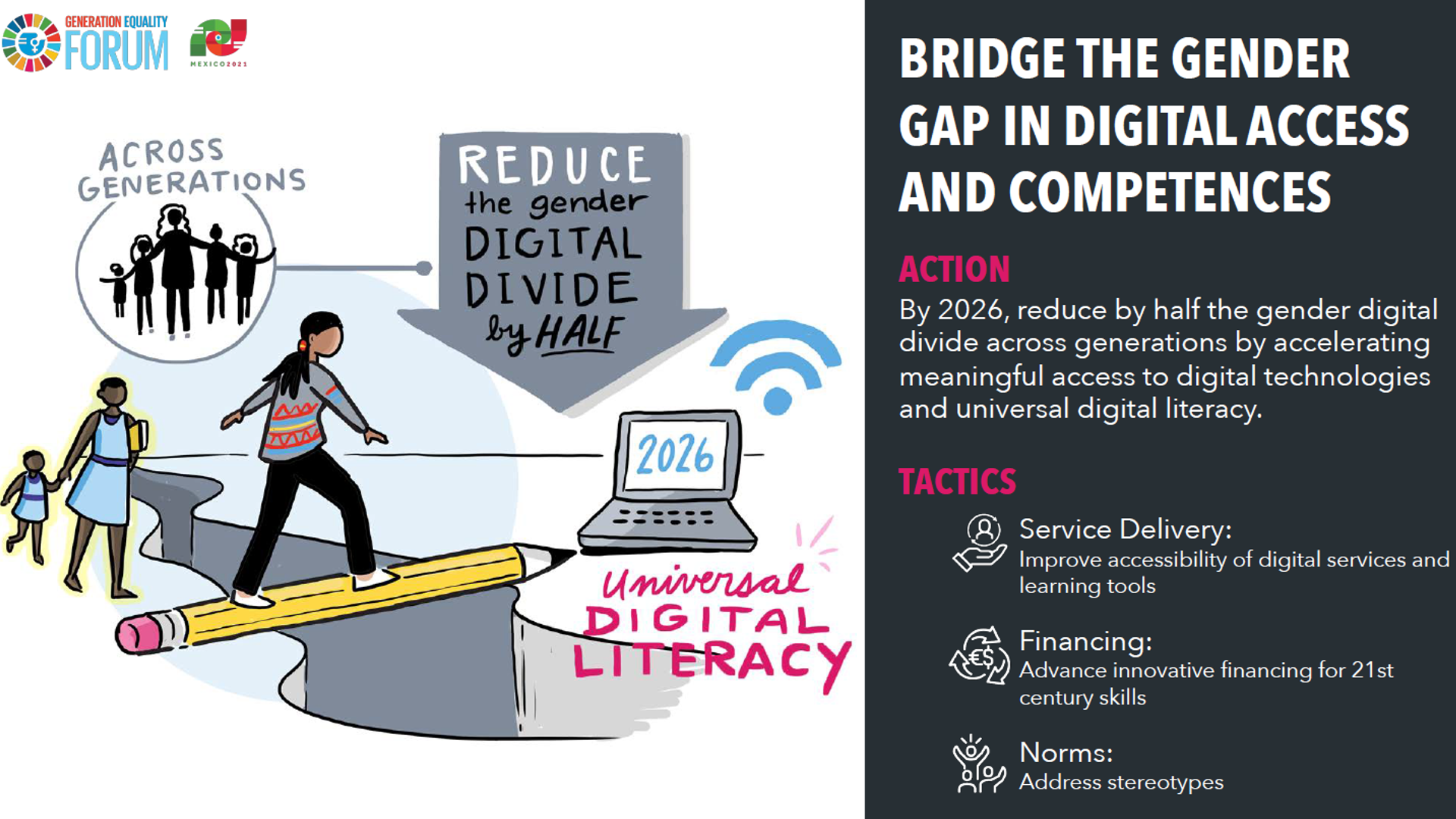 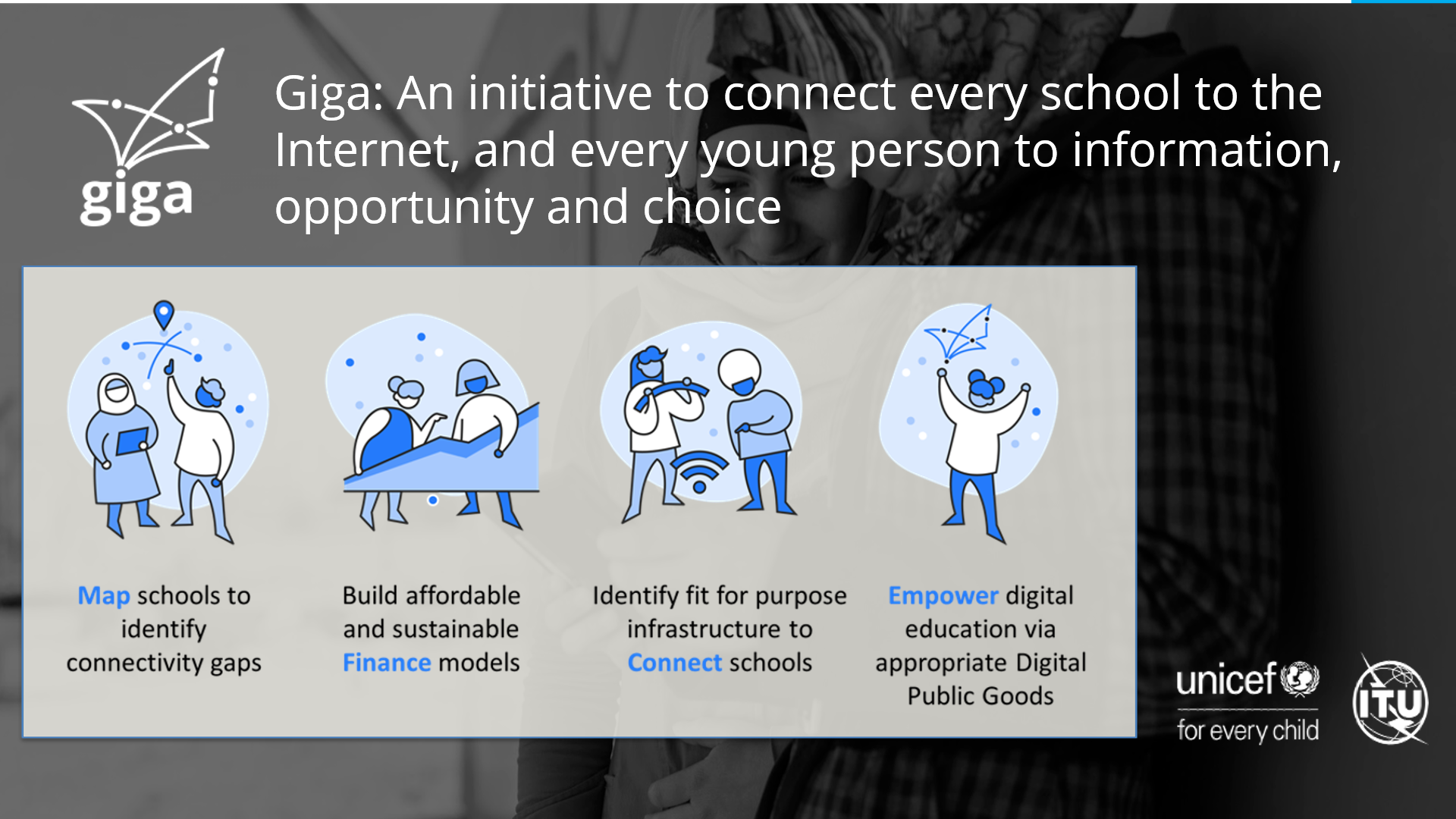 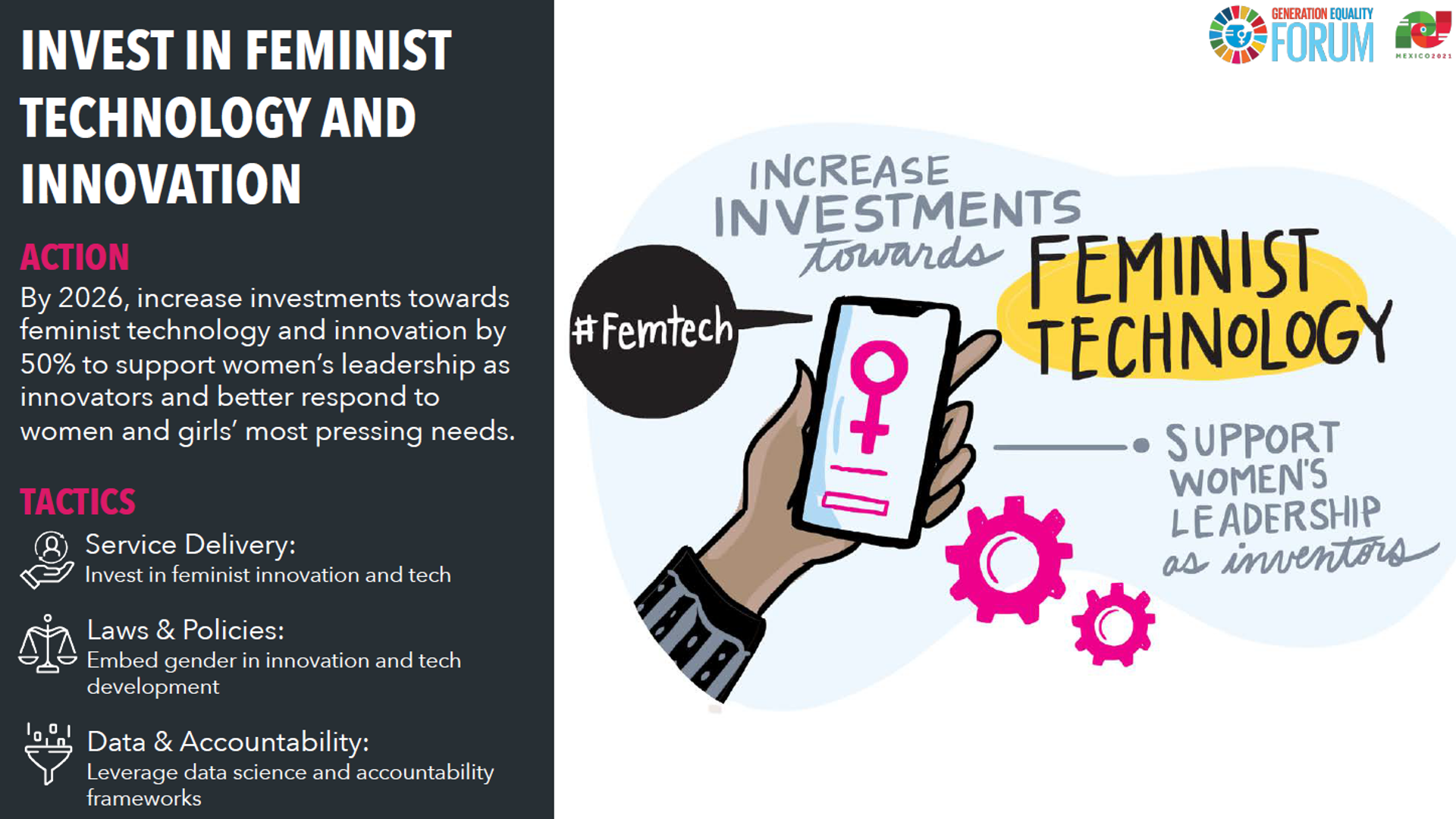 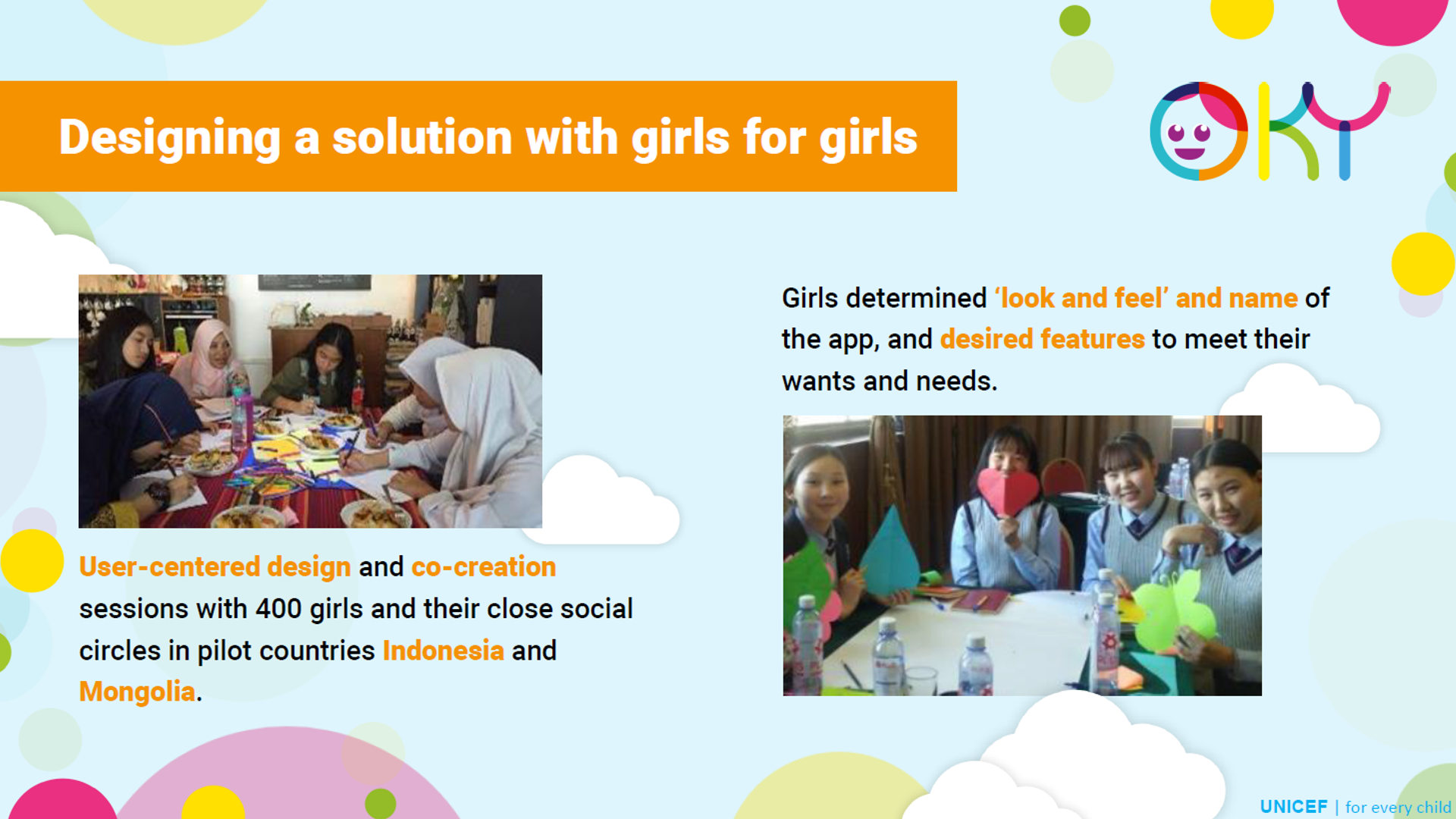 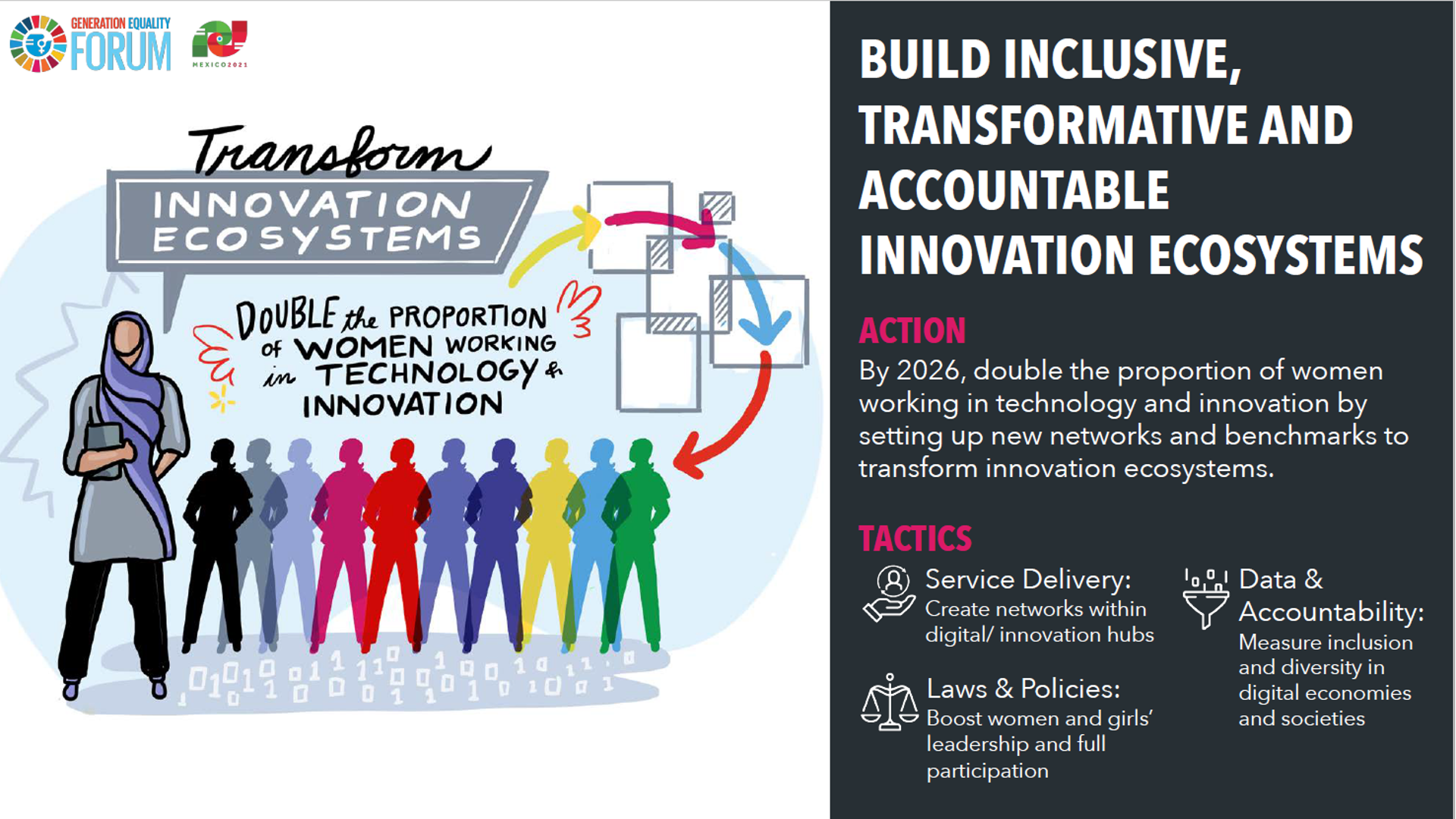 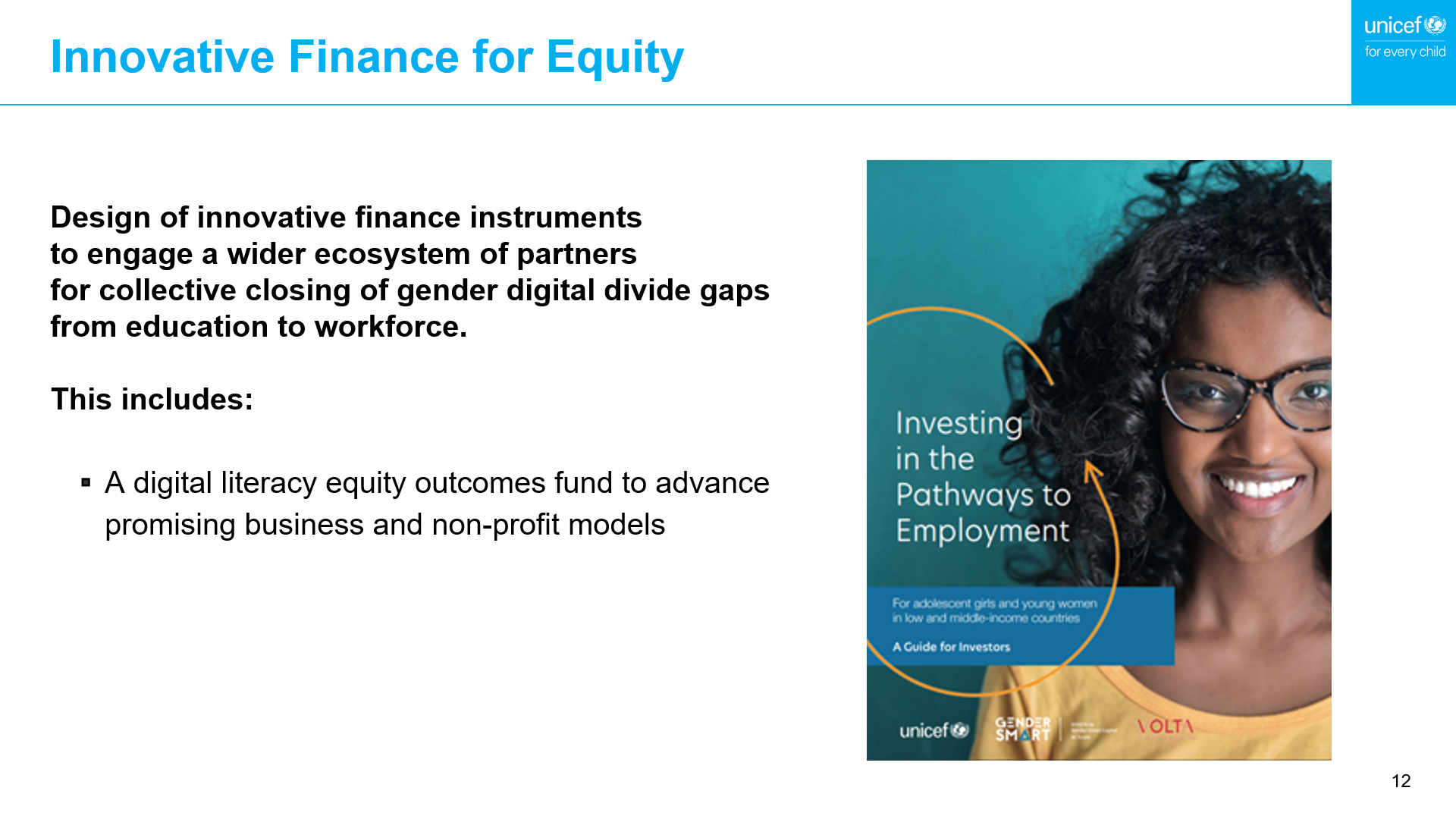 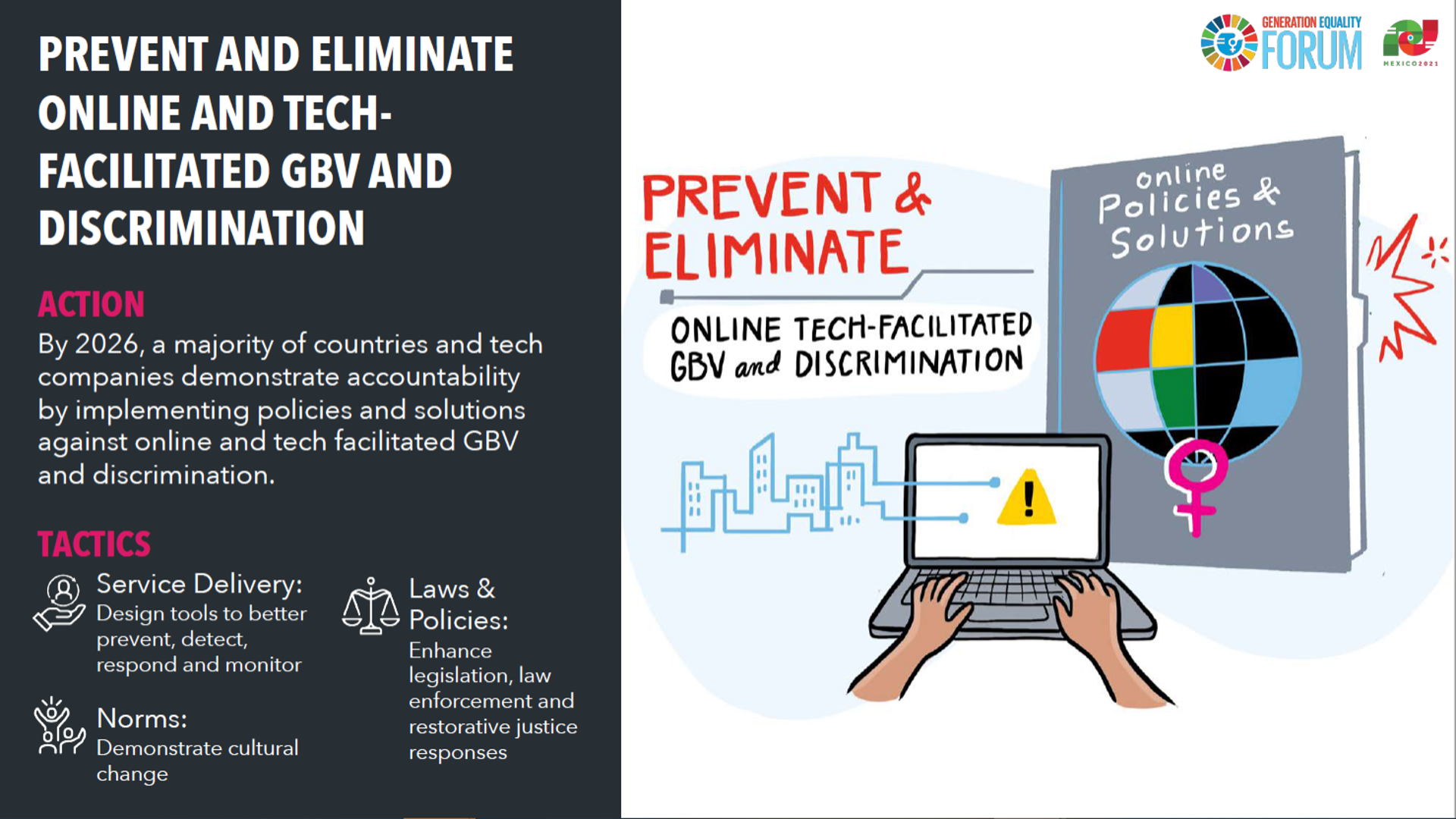 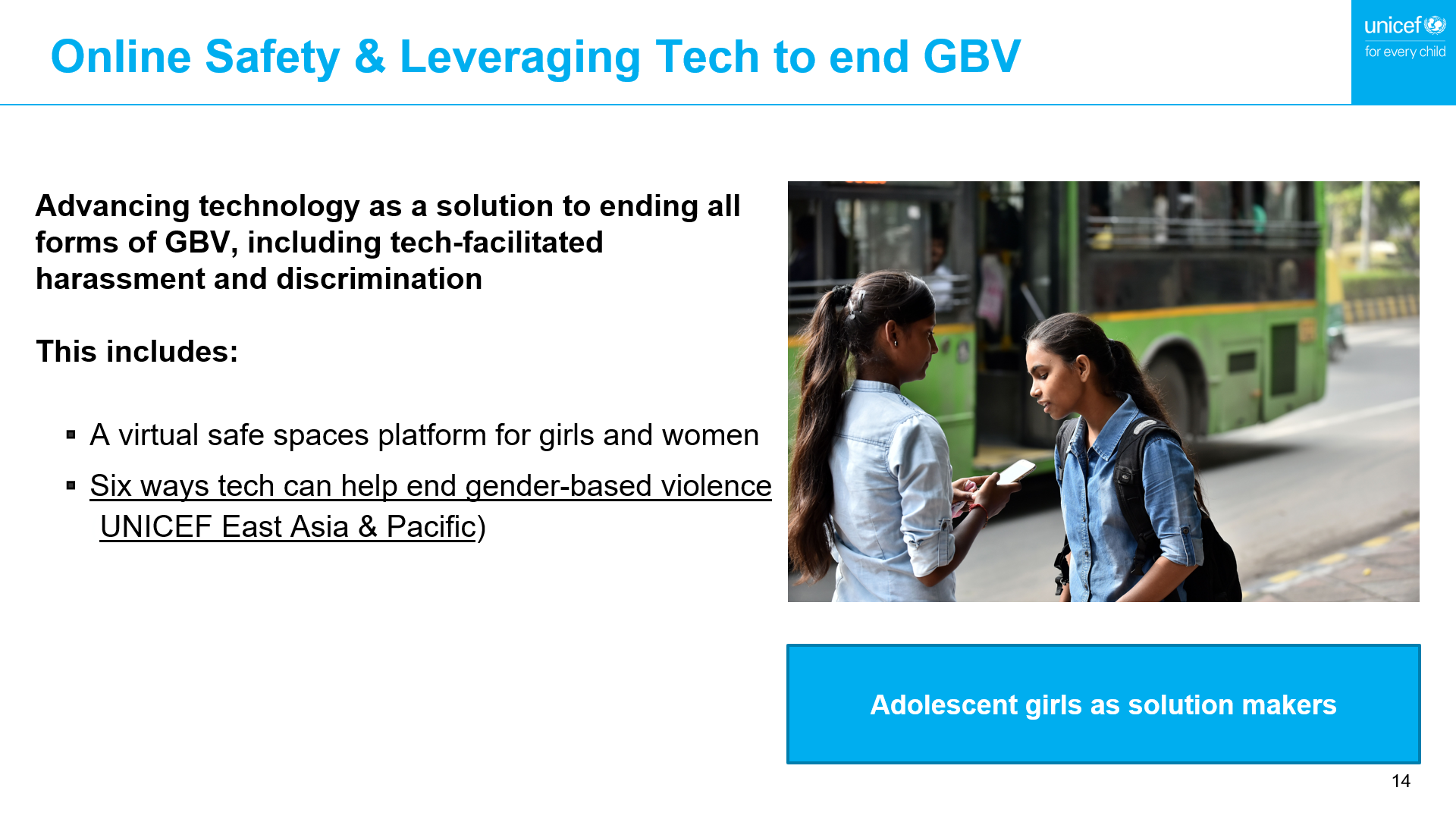 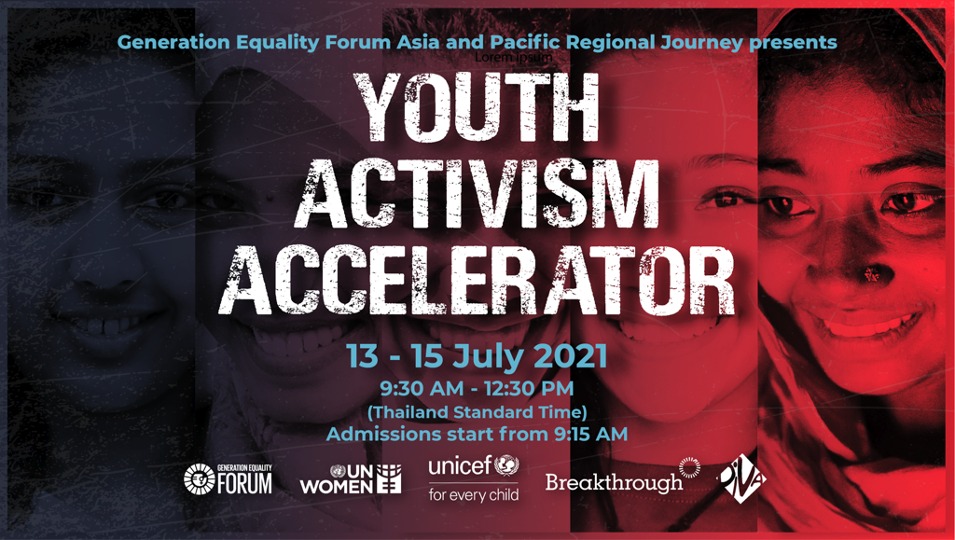 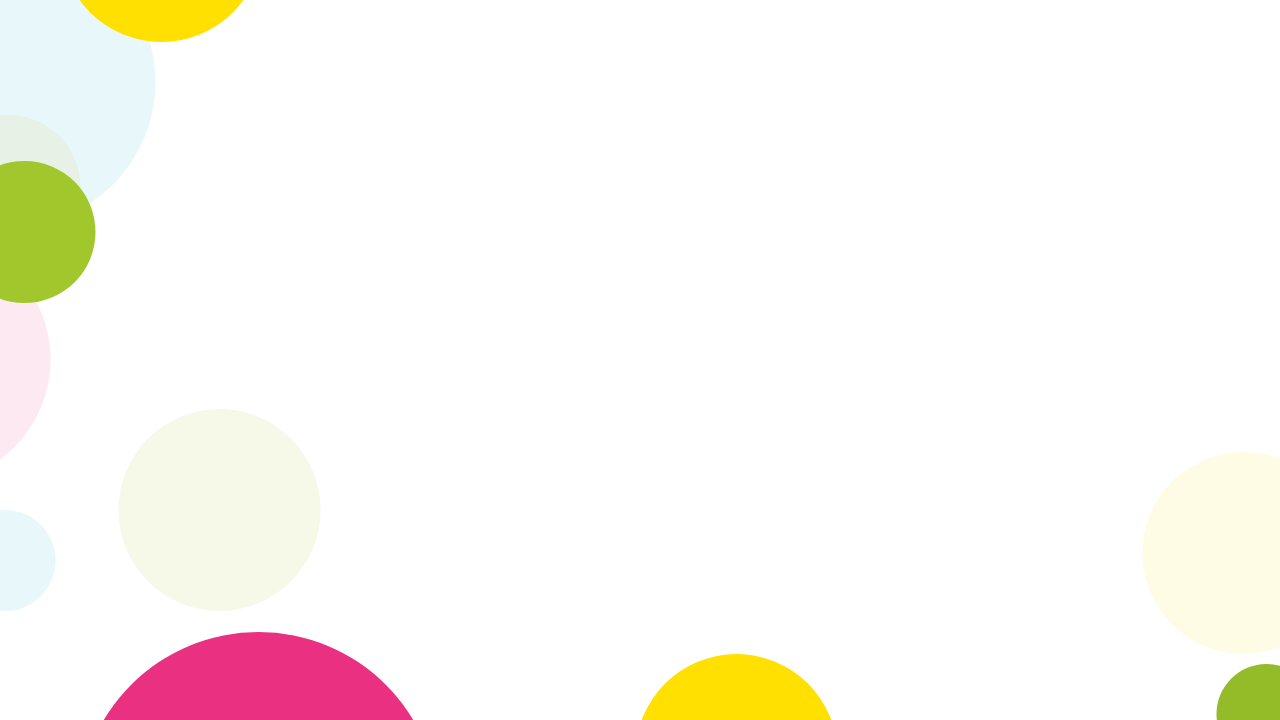 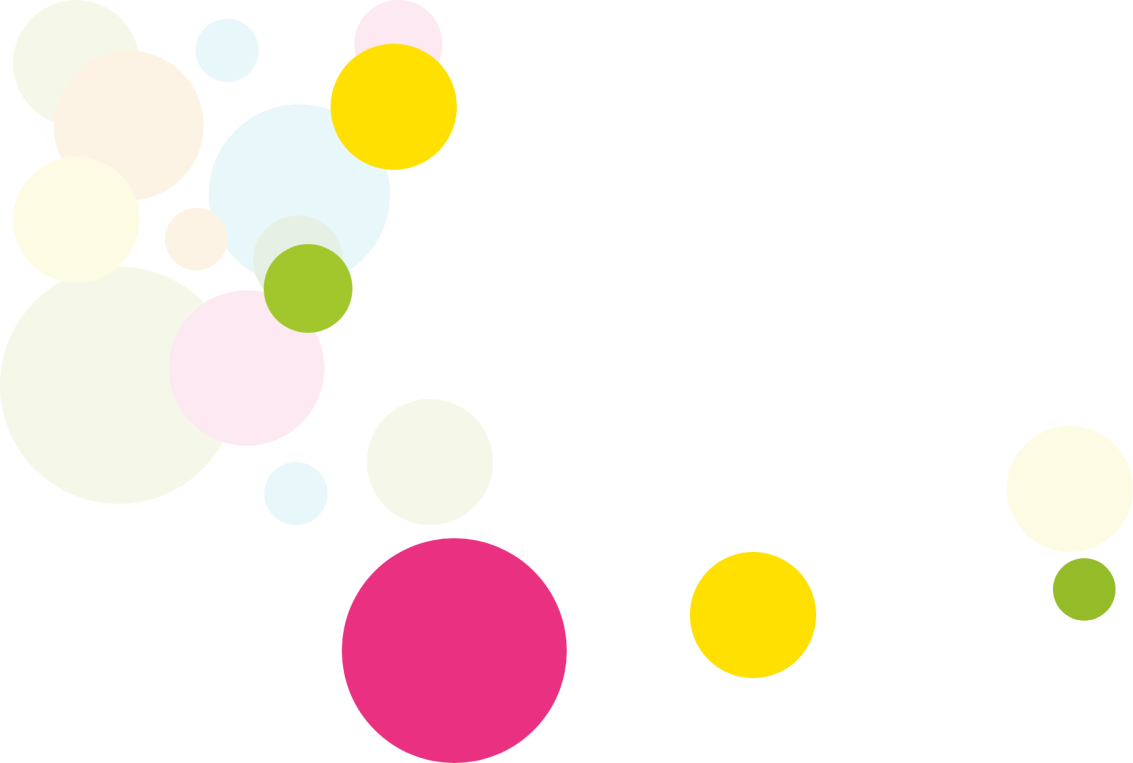 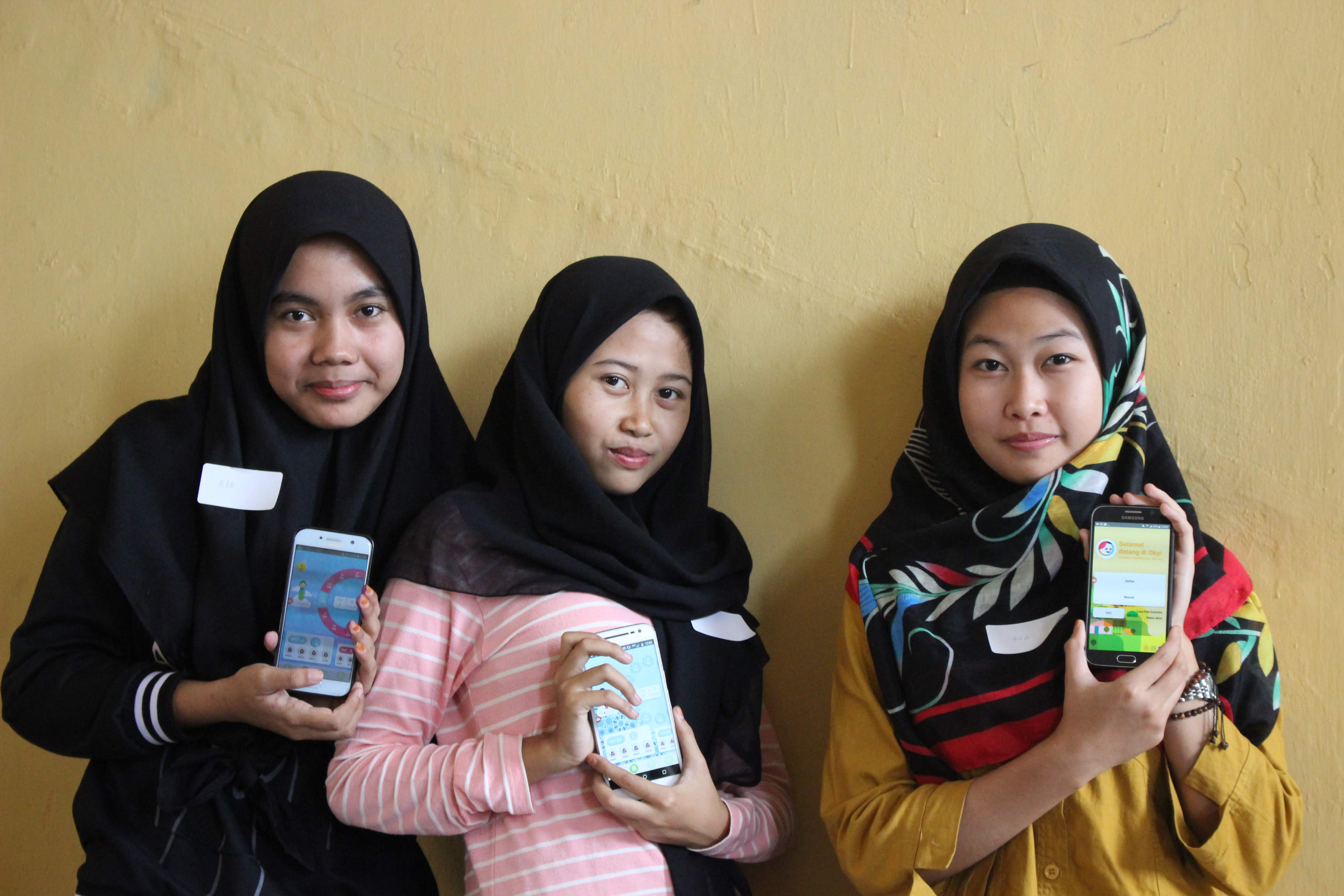 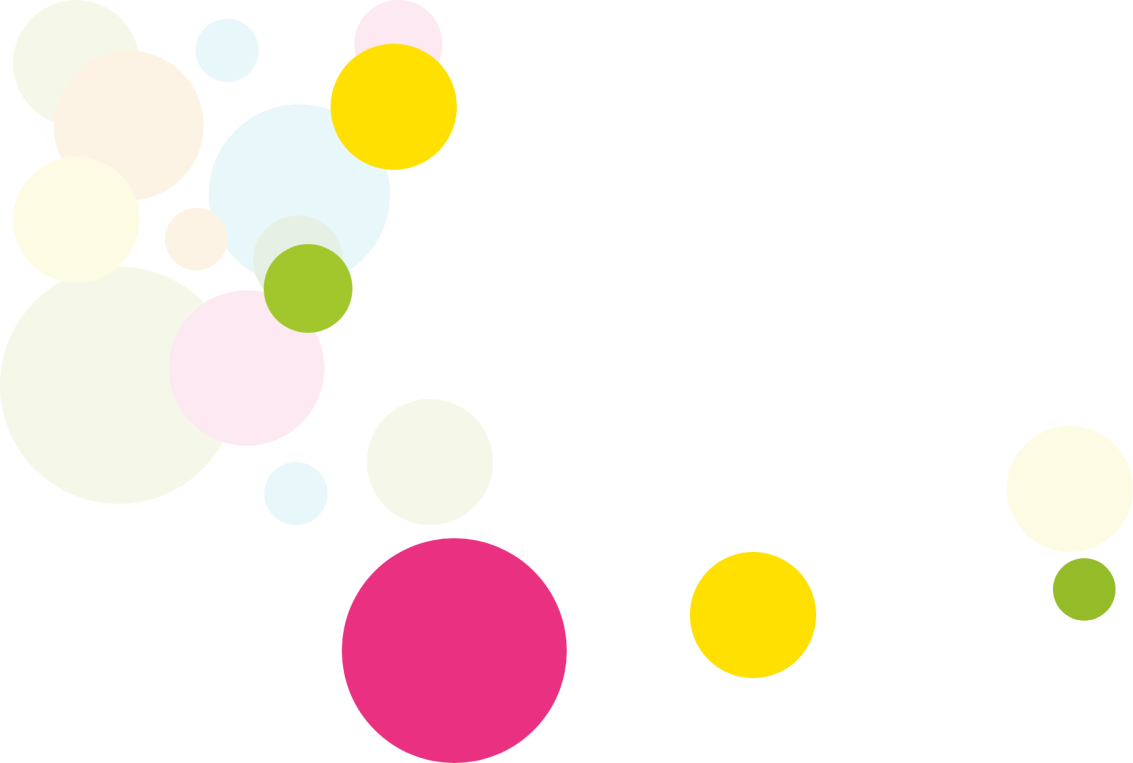 The period tracker app for girlsAlex Tyers-Chowdhury, UNICEF
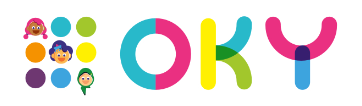 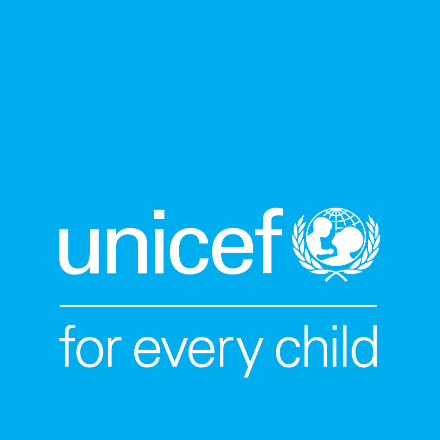 Girls lack menstruation information
Menstruation is an outdated yet prevalent taboo. 

Girls globally lack information and are stillshamed and penalized for having periods.
75% of girls in Vanuatu, and 45% in Cambodia report missing school due to menstruation.
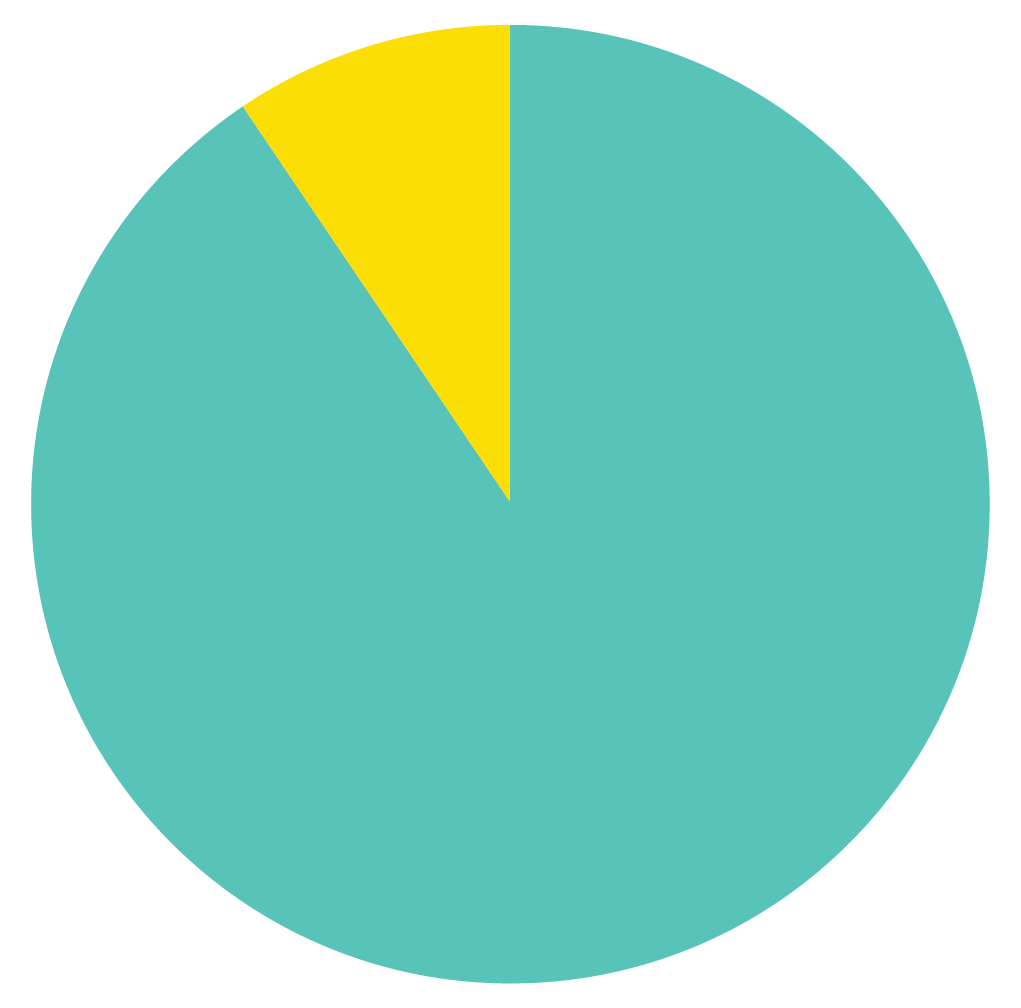 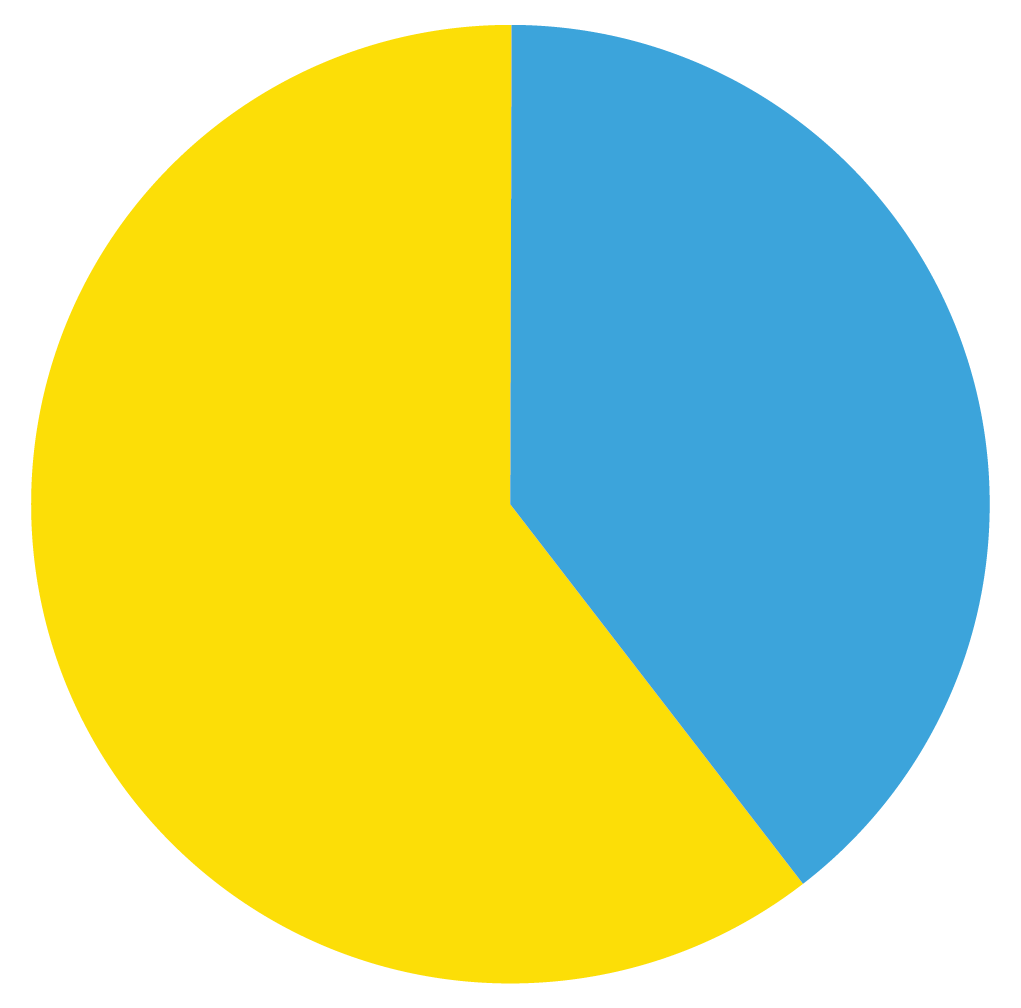 45%
97%
Lao PDR
Indonesia
Girls with little or no knowledge prior to menarche
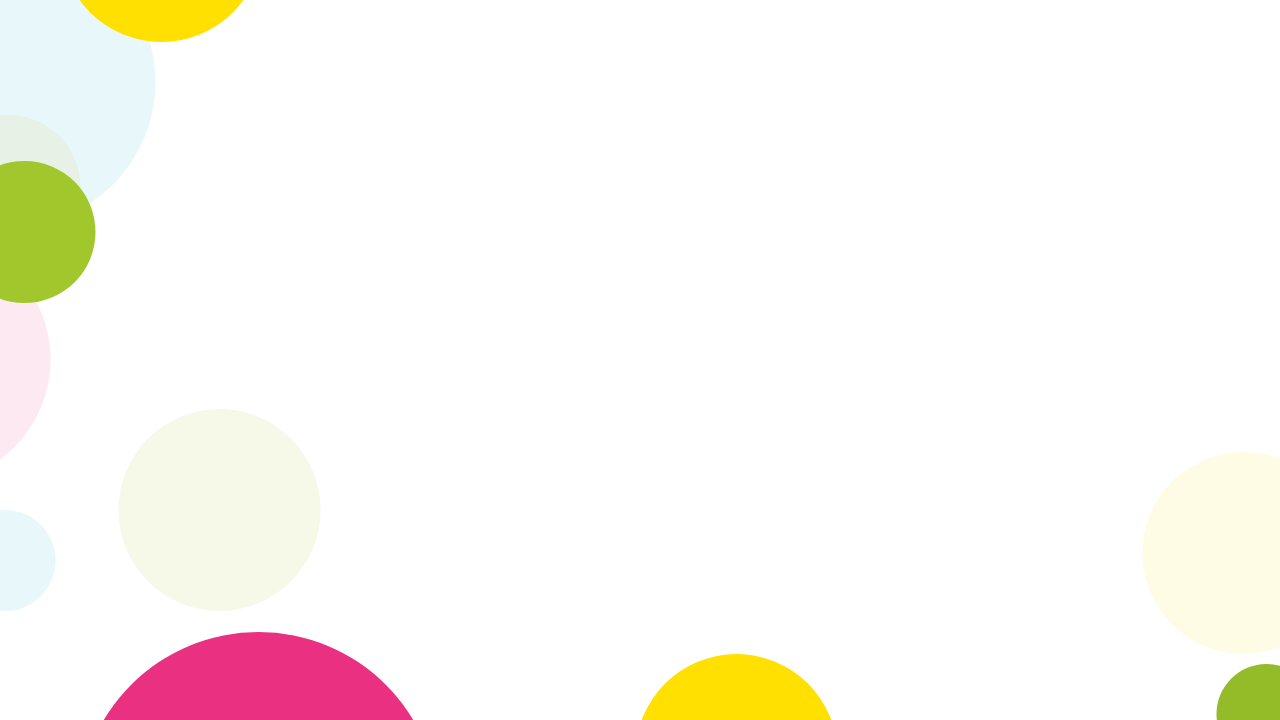 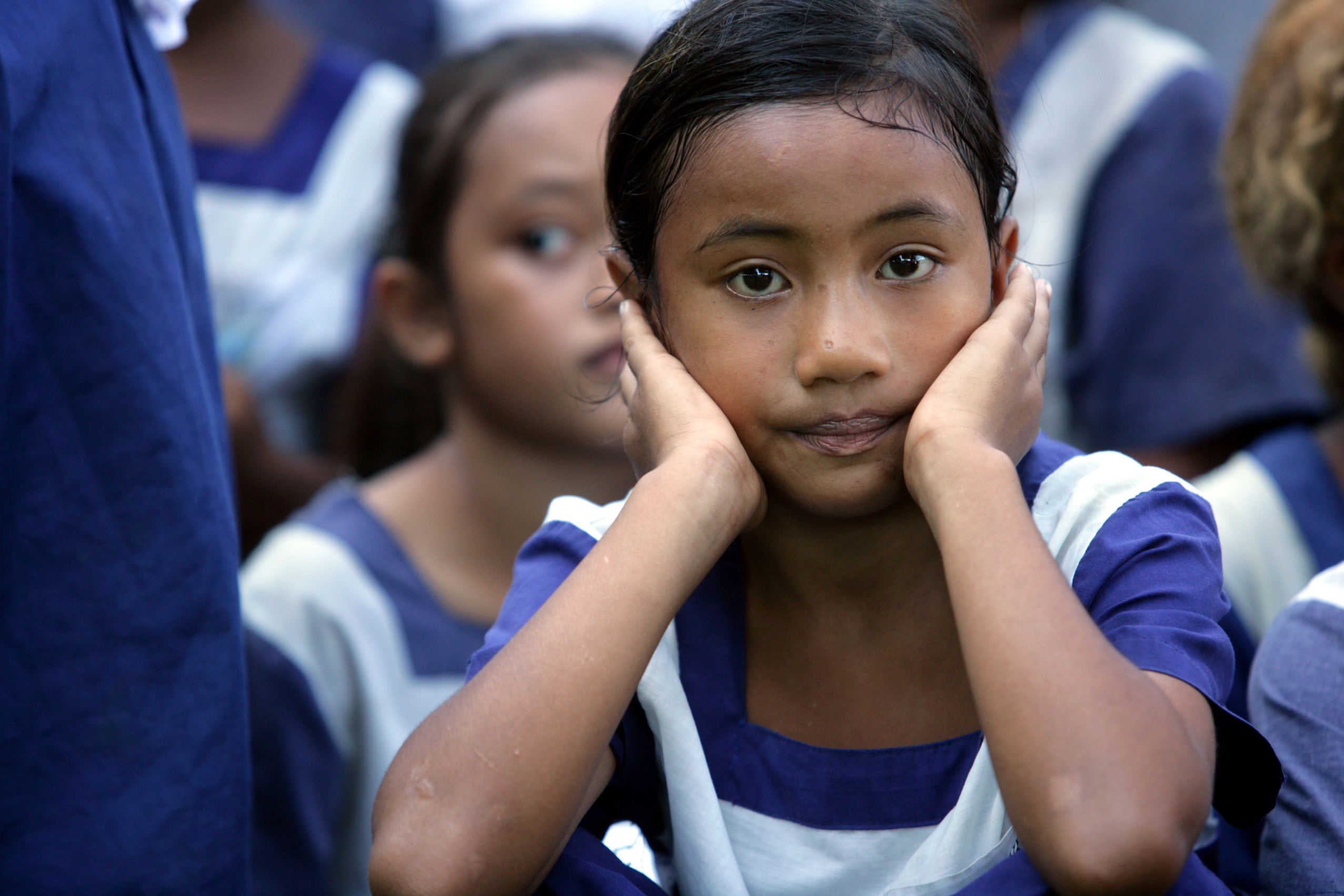 Menstruation education programmes
Menstrual health and hygiene programmes exist but are mostly paper-based with top-down information, or delivered by teachers and adults who often have little or no training, resources, or time.

Digital solutions can complement and delivergirl-centered menstruation education and individualized period tracking directly into the hands of girls, in the way they want.
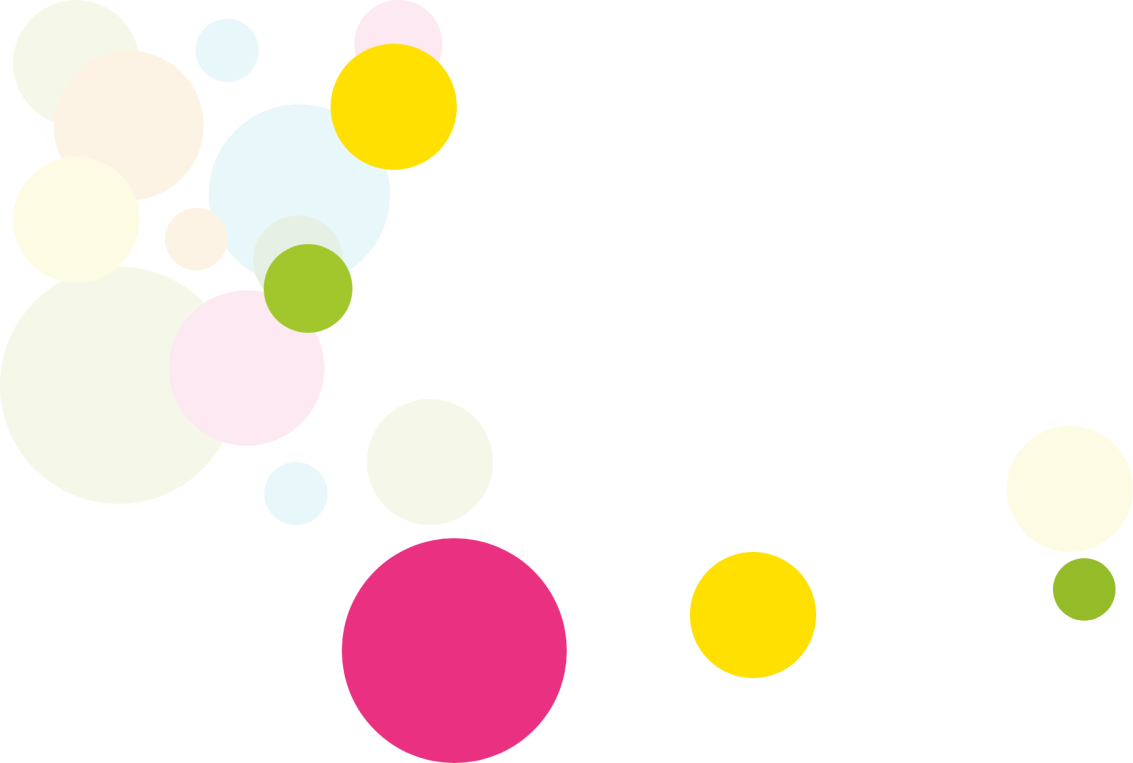 Designing a digital solution with girls for girls
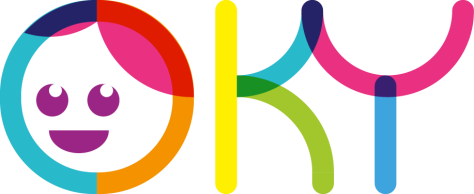 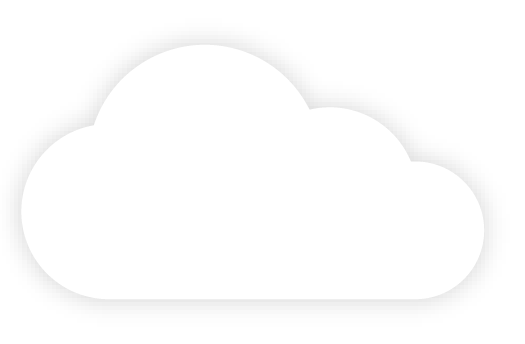 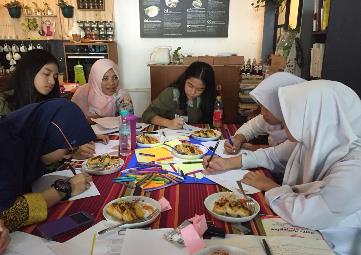 Girls determined ‘look and feel’ and nameof the app, and desired features to meettheir wants and needs.
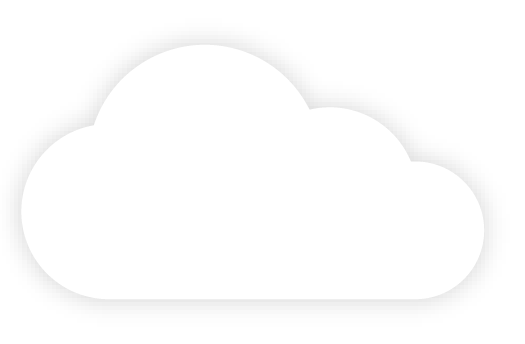 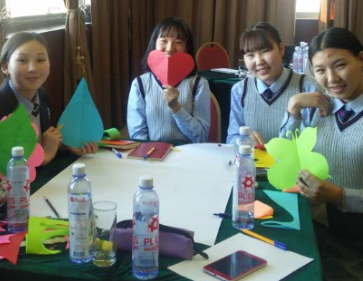 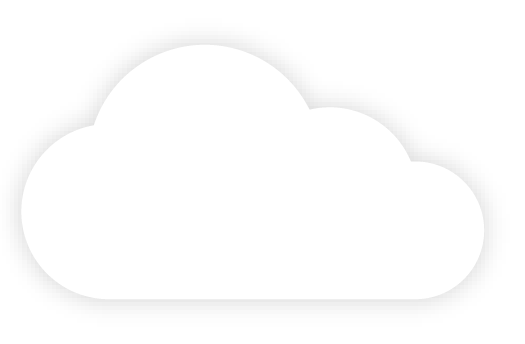 User-centered design and co-creation with 400 girls and their close social circles in pilot countries Indonesia and Mongolia.
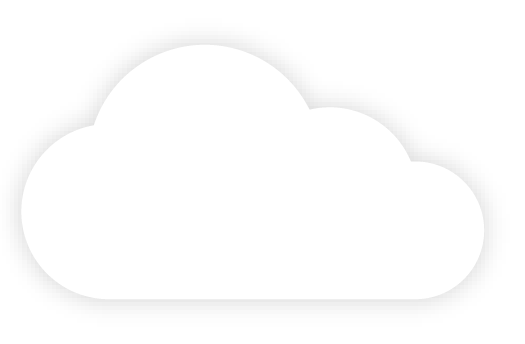 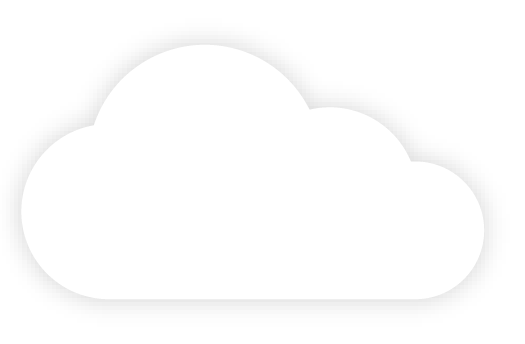 Building to girls’ digital realities
Light-weight app
Low end phones
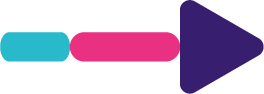 Limited connectivity/data costs
Offline functionality
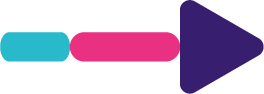 Text-to-speech; tutorials; easy to navigate by design
Low (digital) literacy
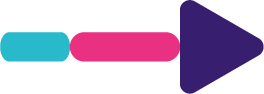 Multiple user login; password protection
Phone sharing (family or peers)
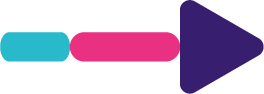 Downloadable via link; via QR code
No access to google play store
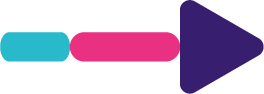 Discretion, privacy & security
No personal identifiable information; high data protection
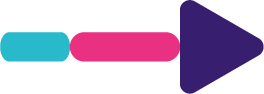 Parental permission / support
External facing website for parents, teachers, communities
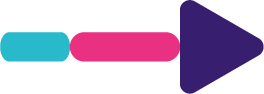 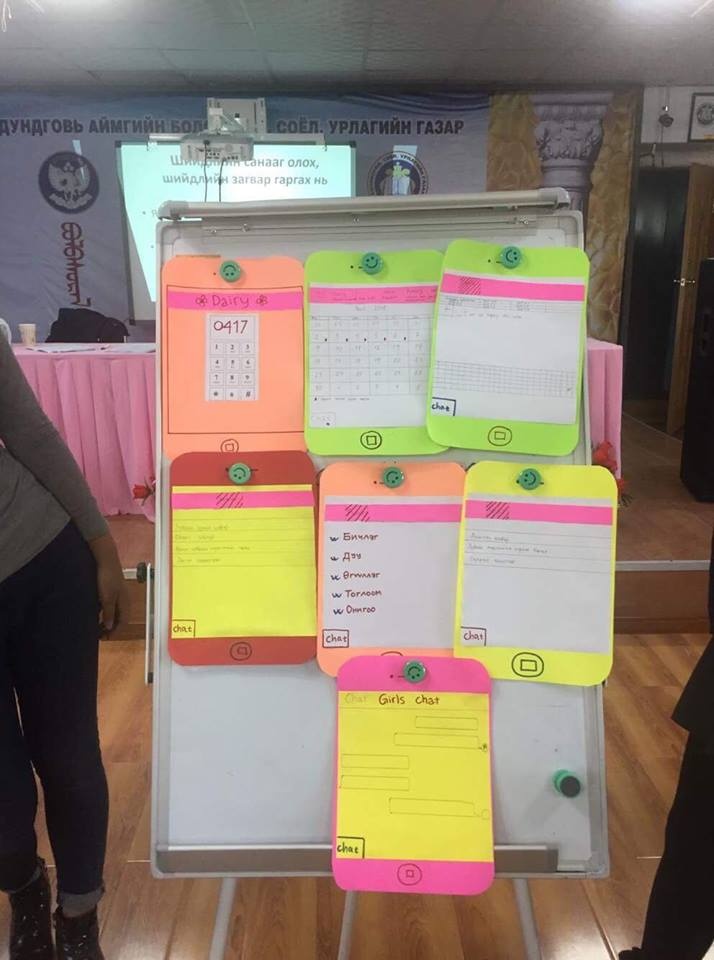 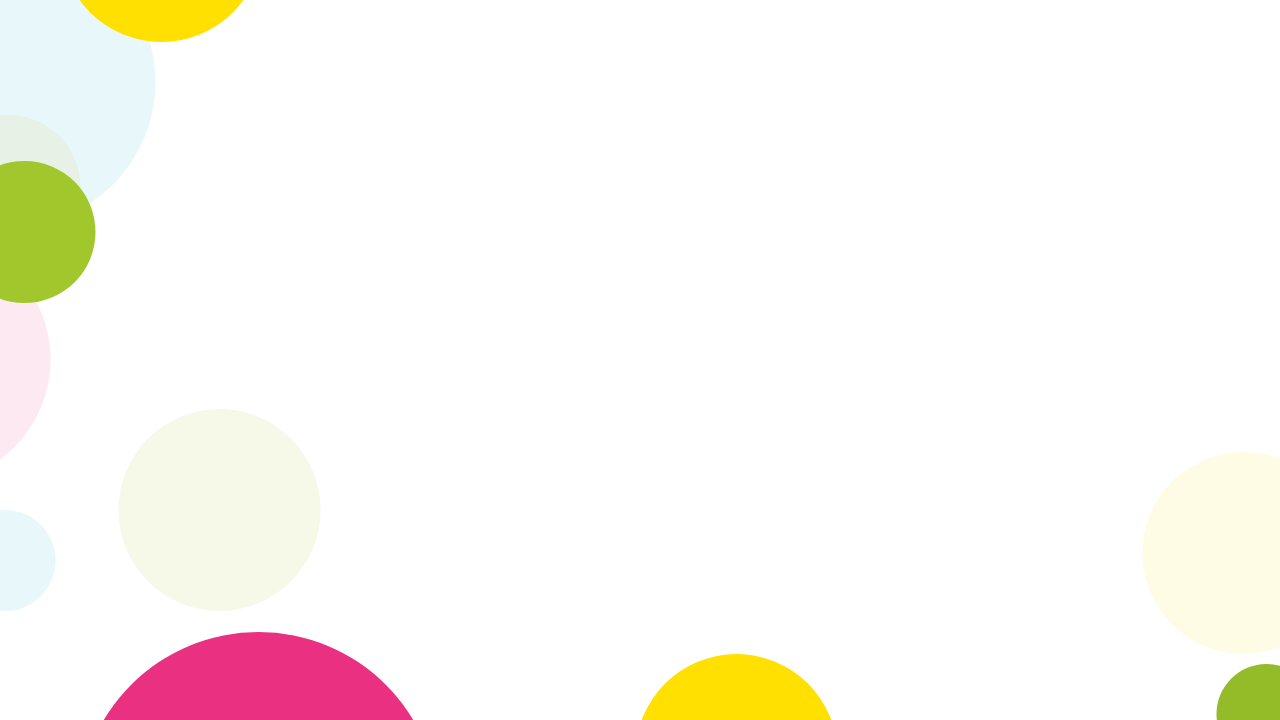 Building to girls’ preferences and interests
Fun, games, colourful, positive
	Calendar
	Cycle tracker
	Diary
	Data summary
	Accurate, trustworthy info
	Games, quizzes, tips
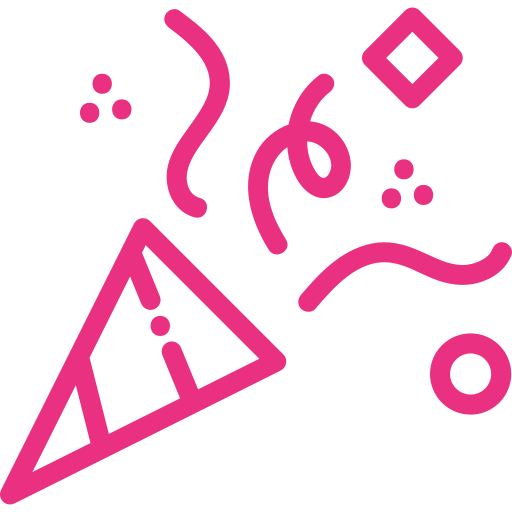 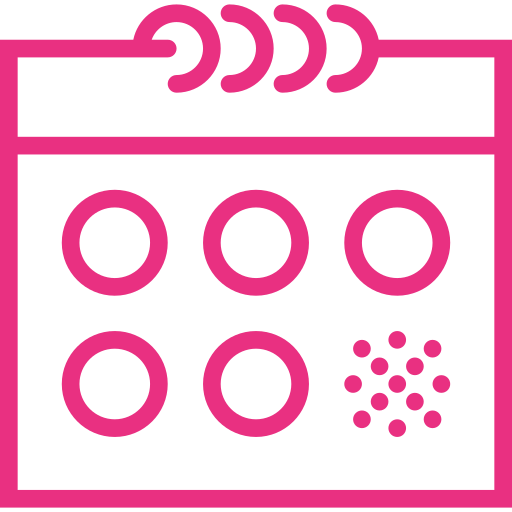 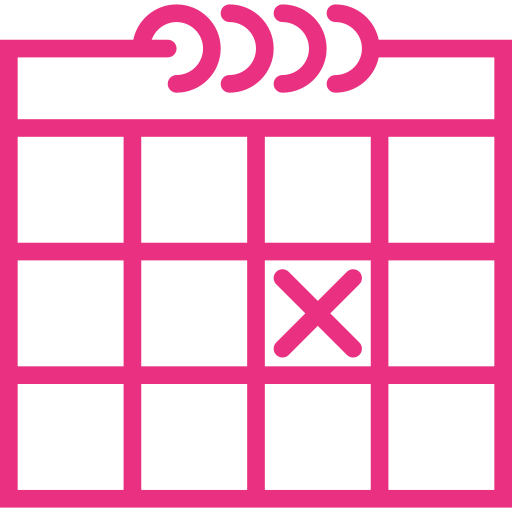 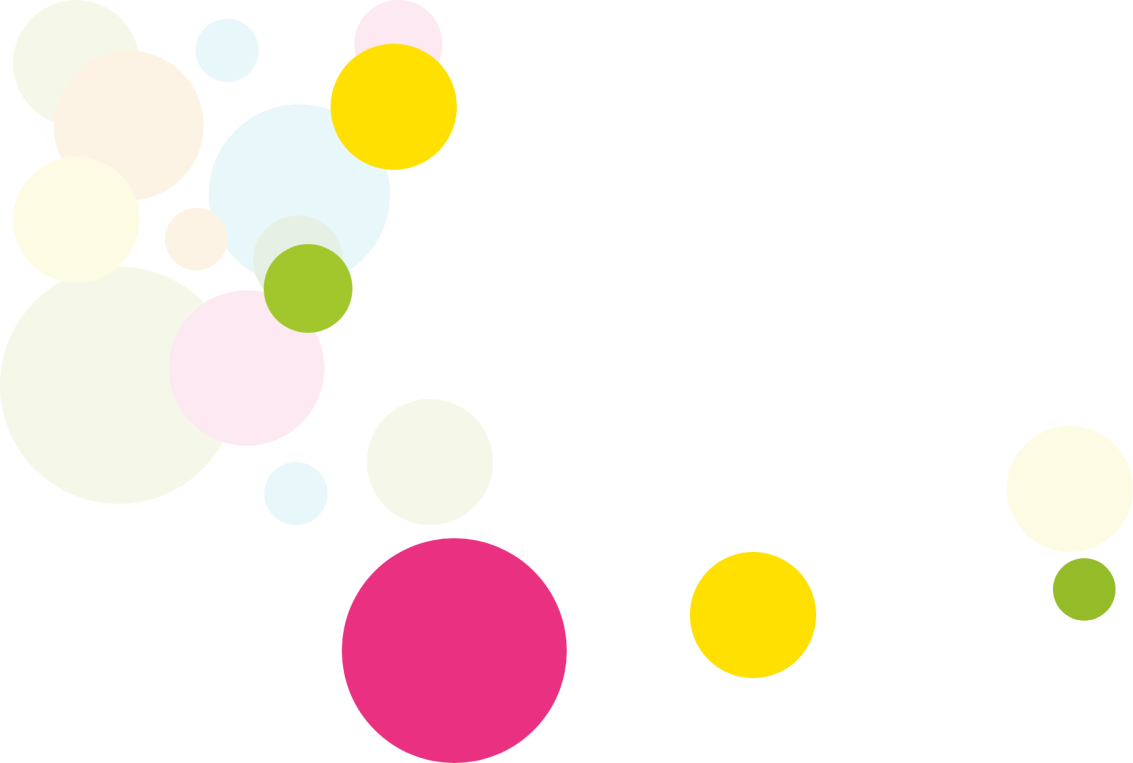 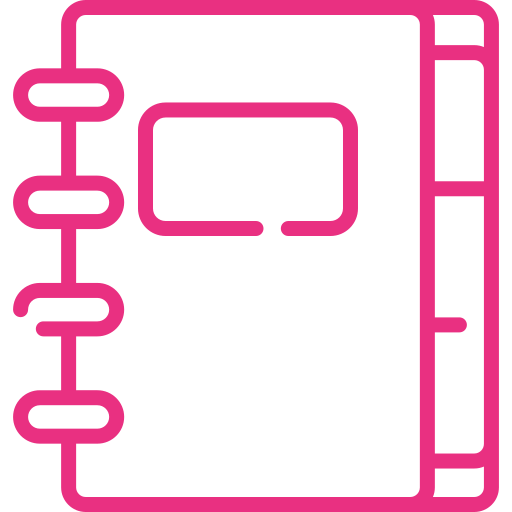 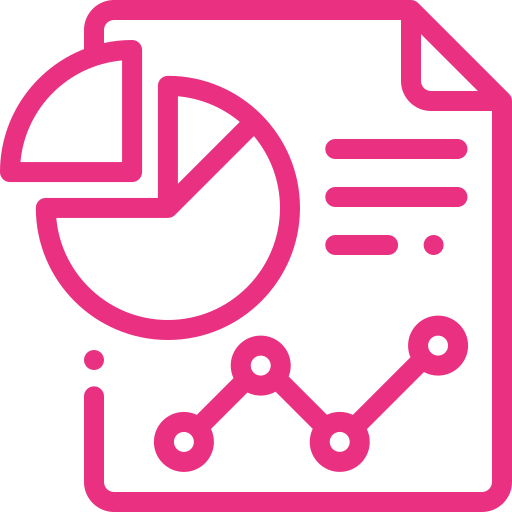 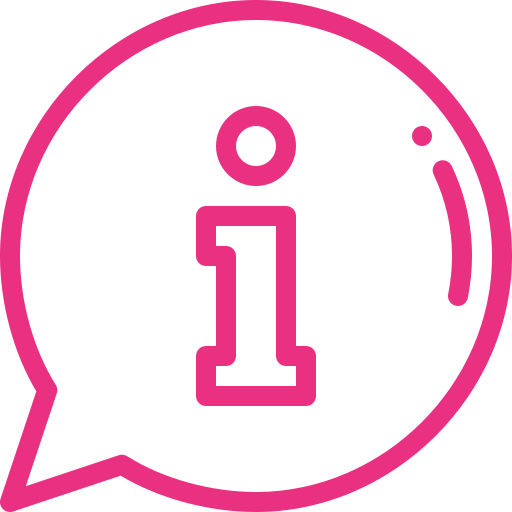 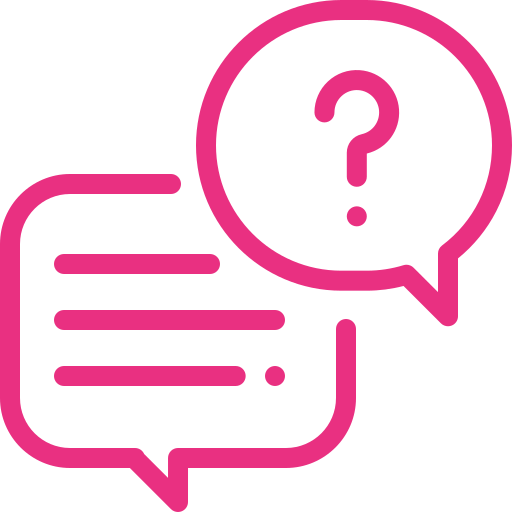 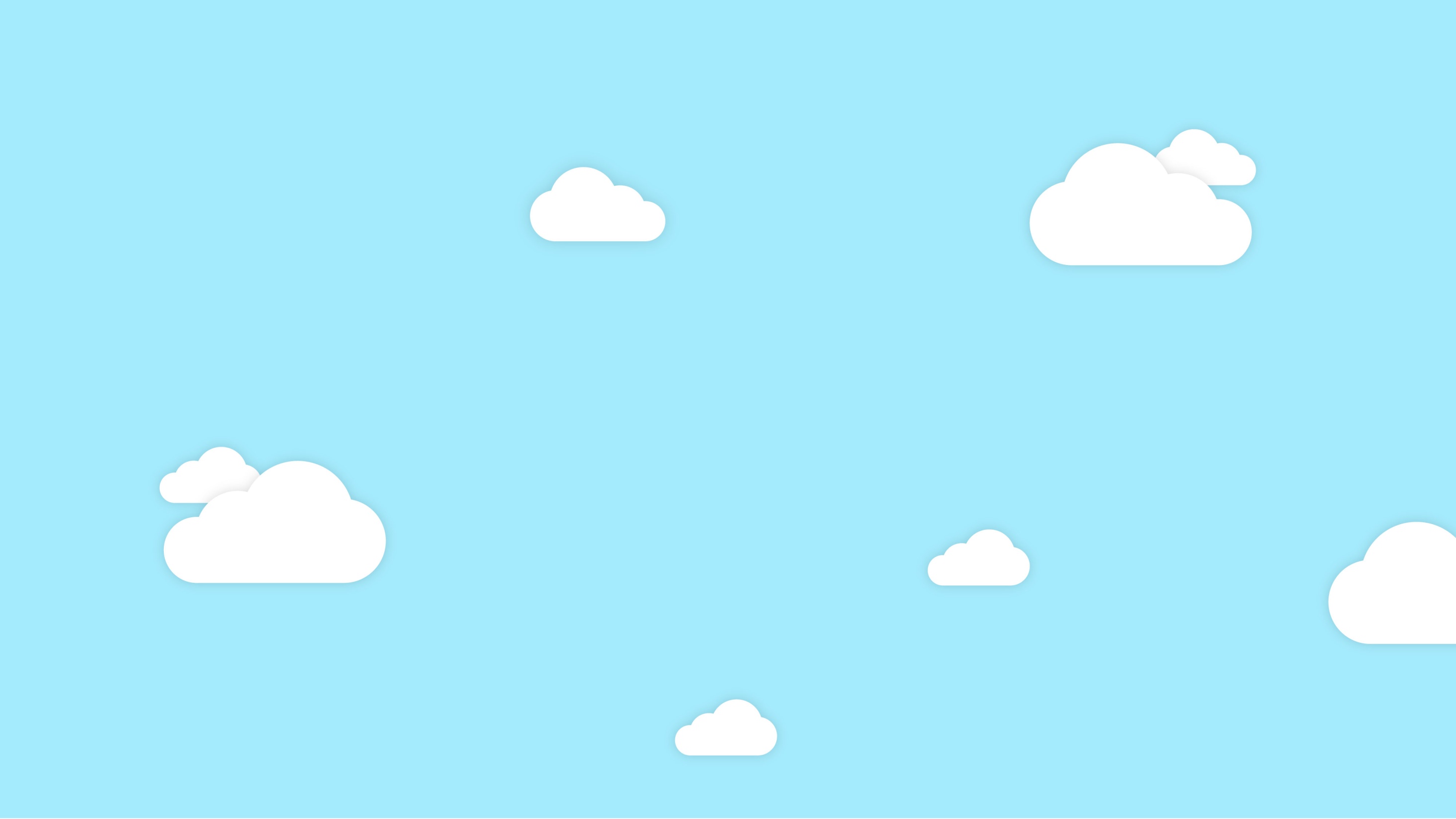 Personalized experience with avatars and themes
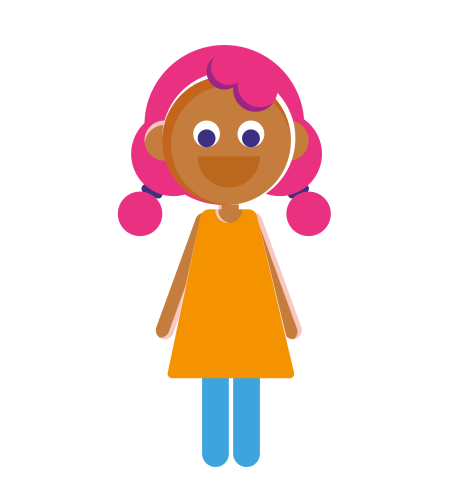 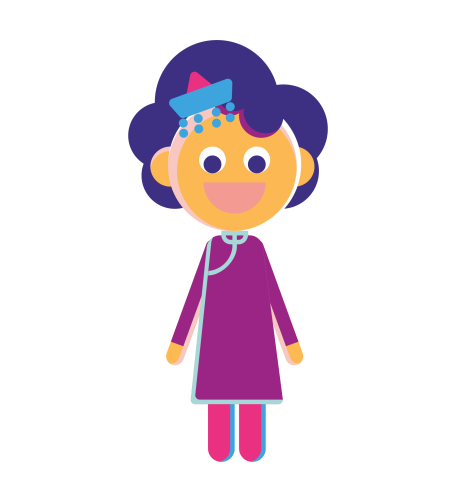 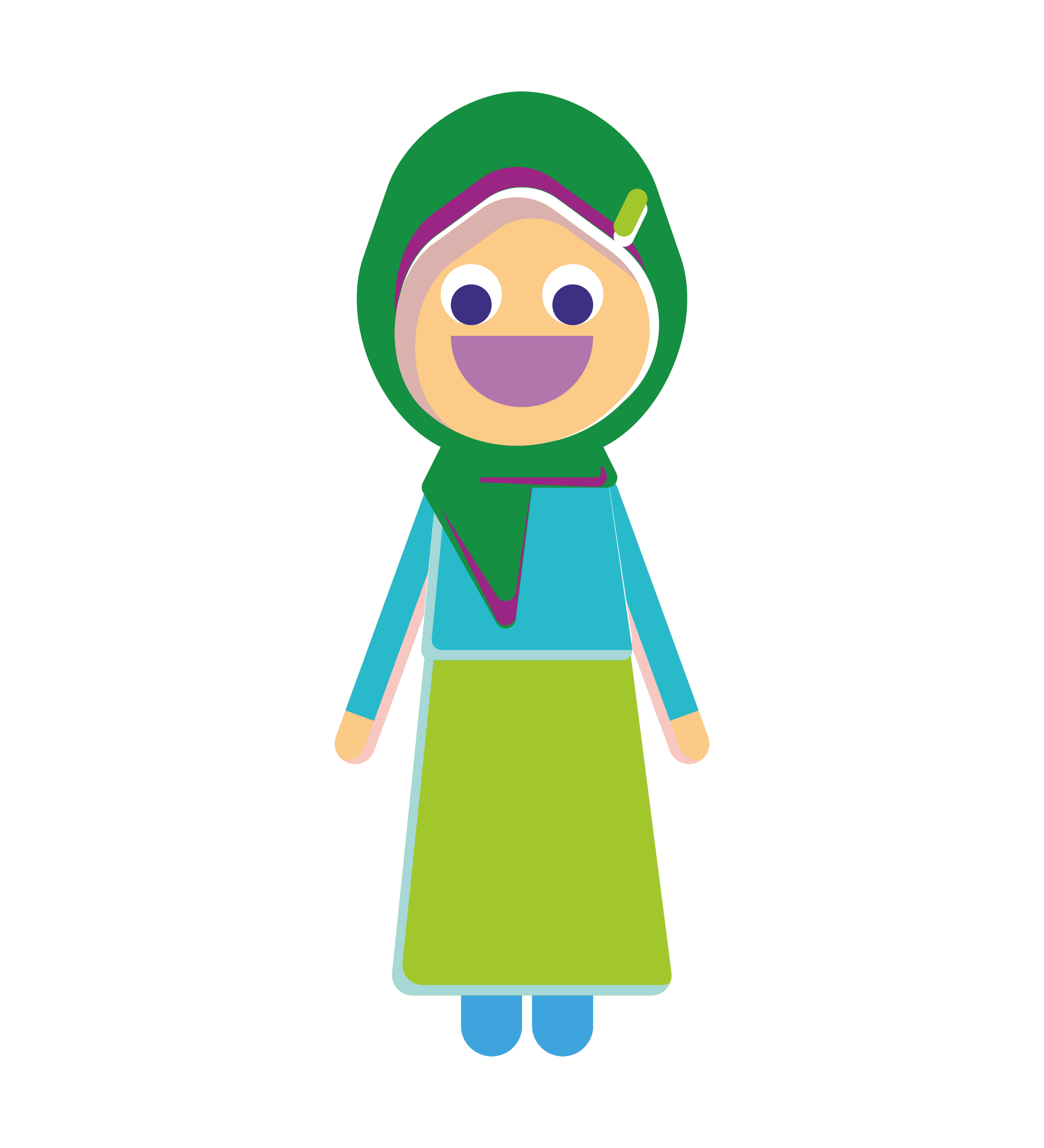 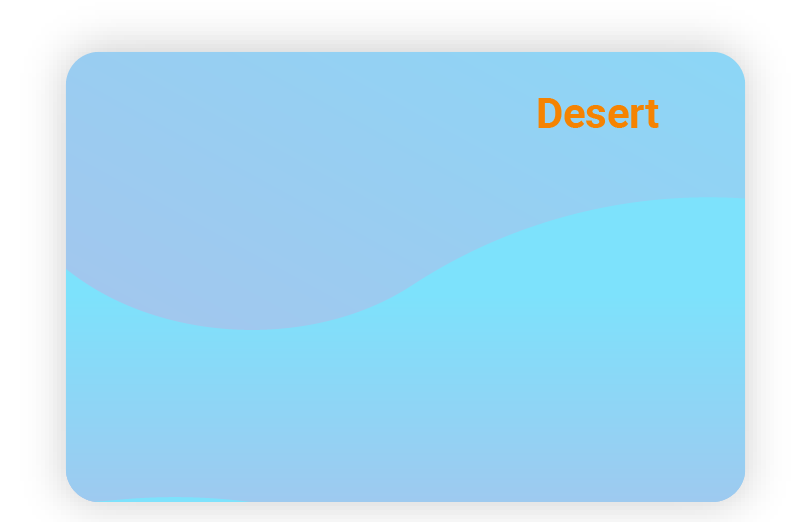 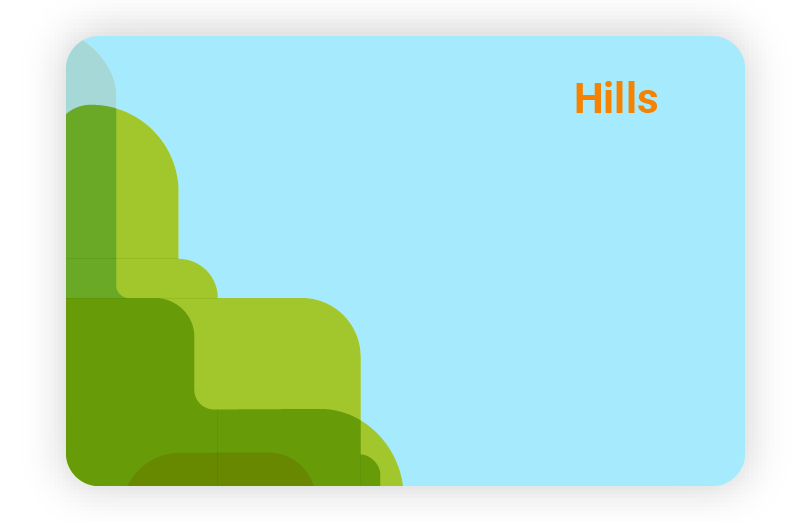 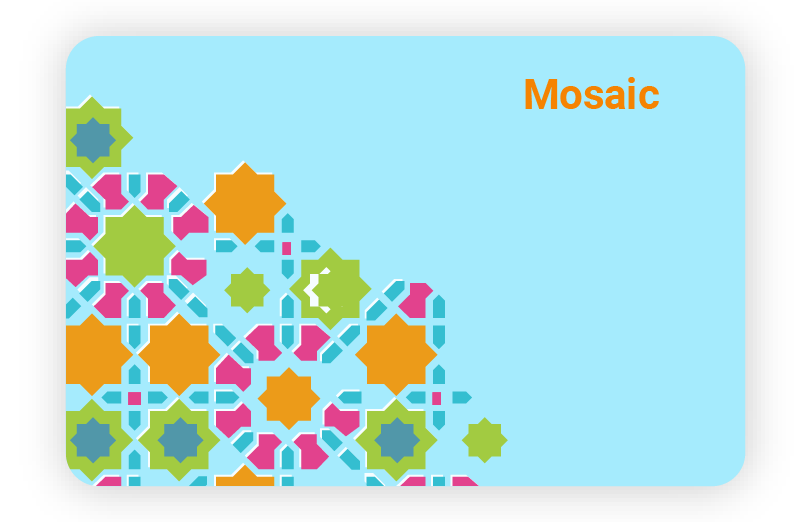 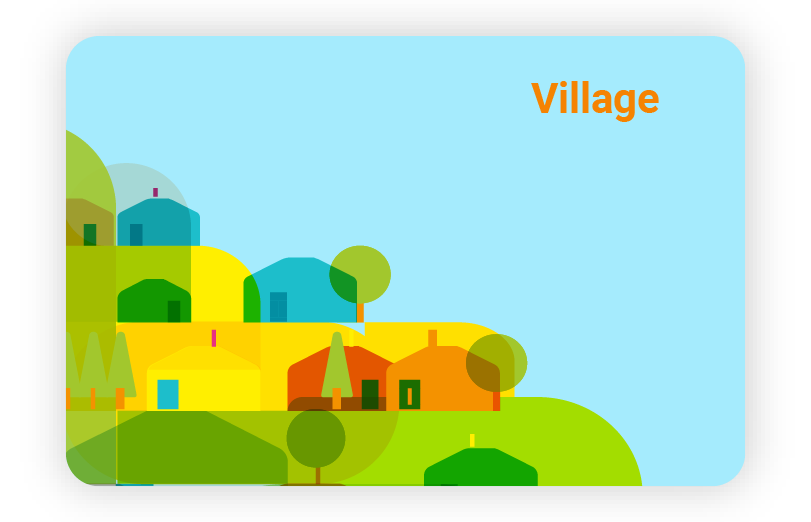 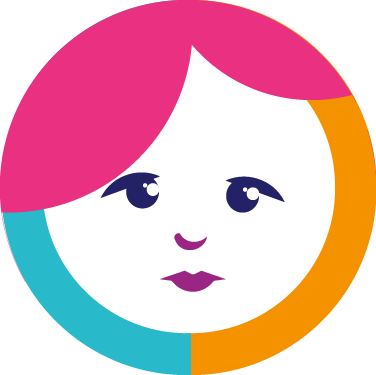 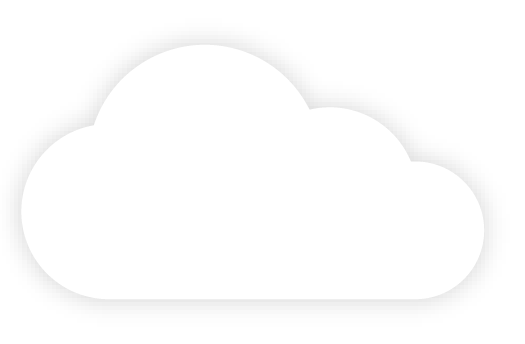 Friendly characters guide girls through the app. Girls can change Oky’s style whenever they like!
Individualized cycle tracker
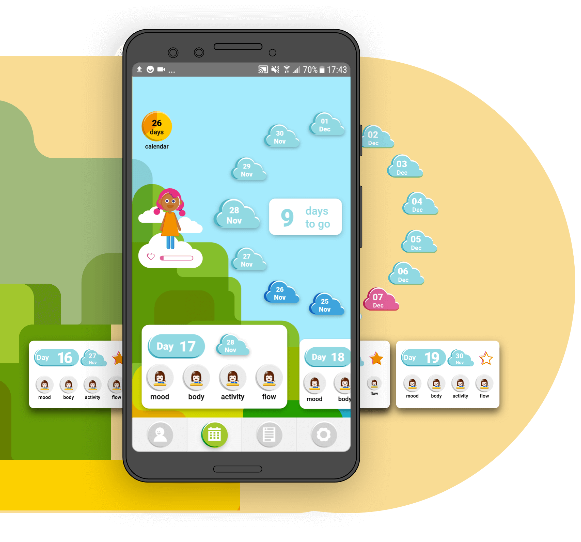 Oky provides individualized cycle tracking with period predictions, reminders, and notifications.

Oky applies algorithms and machine learning to improve accuracy.
Oky does not overpromise and pauses predictions if periods are irregular.
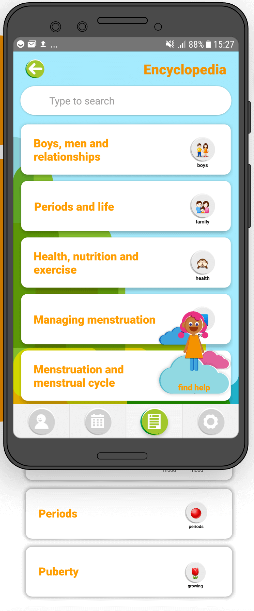 Evidence-based information
Oky provides evidence-based information about menstruation, puberty, and reproductive health
in girl-friendly language.

Menstruation information delivered in different formats:
factual content (Encyclopedia)
gamified content (Quizzes, Reminders, Pop-ups).

There is also referral information directing girls toonline and offline SRH advice or services.
Open source for scaling
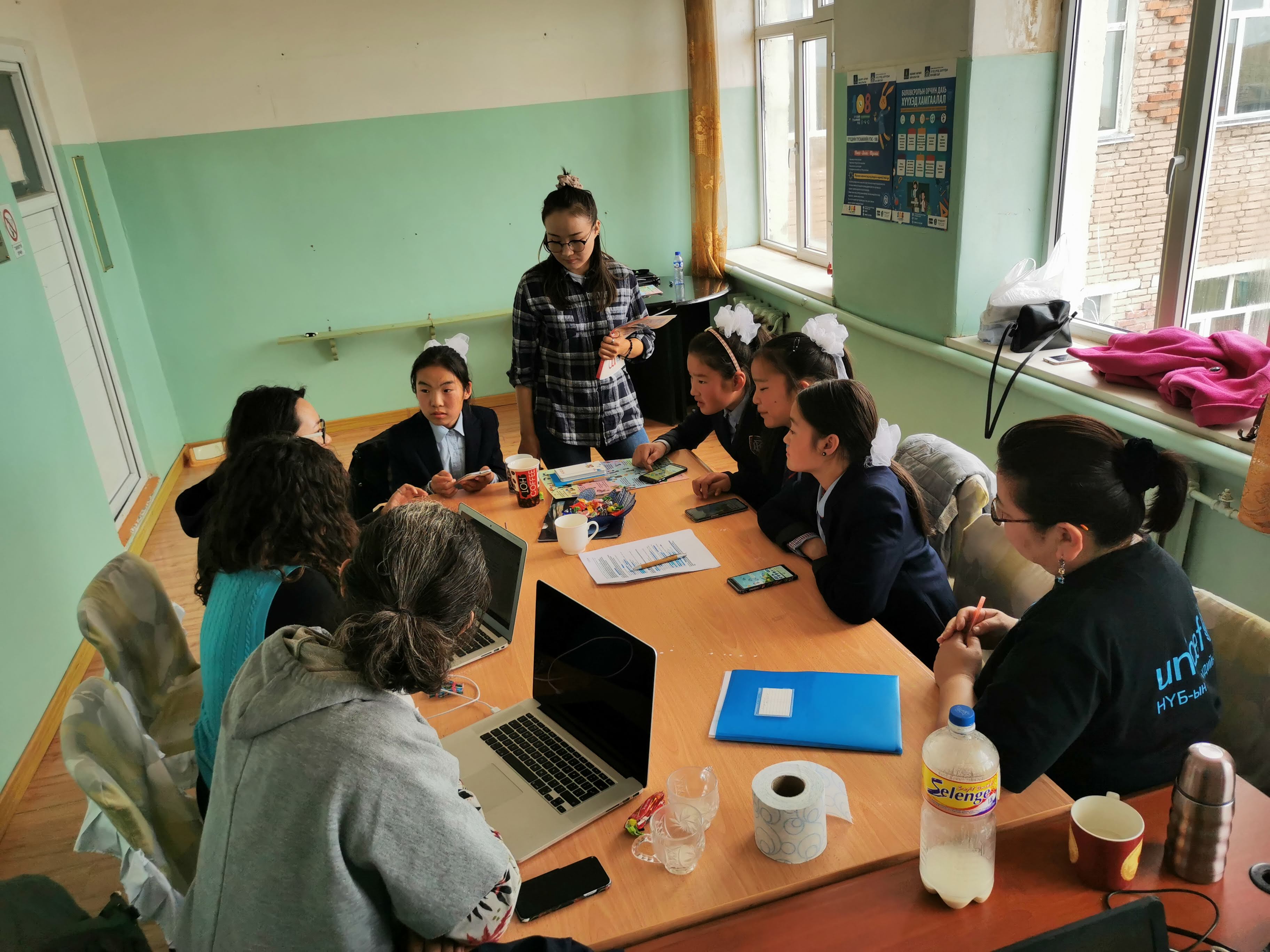 Oky’s code and content is open source.

Oky’s white-labelled code on GitHub has already been used by Kosovo’s SHNET app to include a cycle tracking function.

The vision for Oky scaling is for partners and girls themselves to write, amend, and improvethe app’s code, design, features, and content, and bring Oky to new markets.
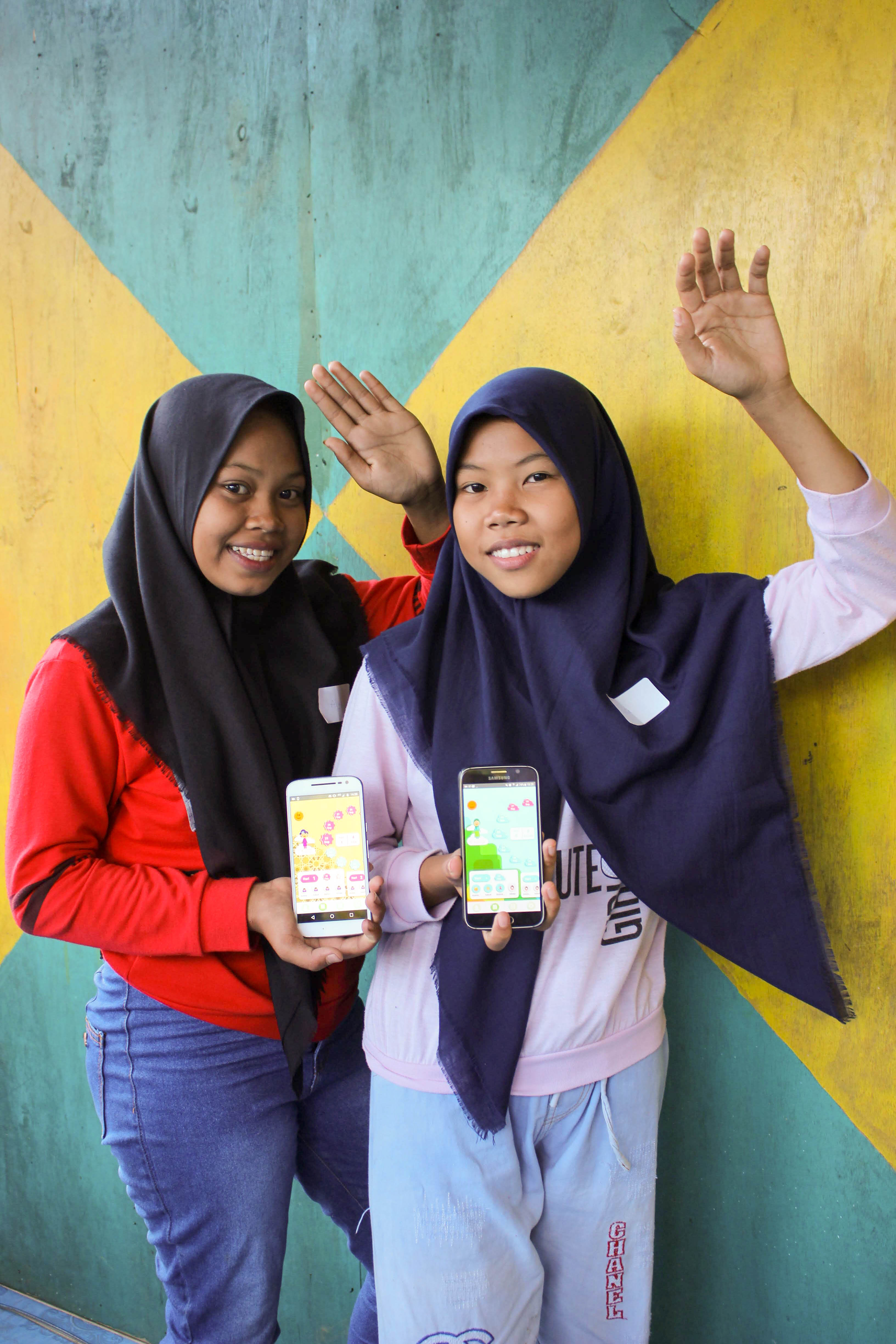 Oky partnership and franchise model
Key implementing partners will lead localizationand deployment of Oky in their market.
These partners, such as LVCT in Kenya, will hostand build out localized Oky versions as part oftheir services and programmes for girls.
And receive support from the Oky community and contributing partners.
Contributing partners can be from all sectors: 
technology, design, marketing, mobile operators,content, communications, research, UX/UI,accessibility, girls engagement
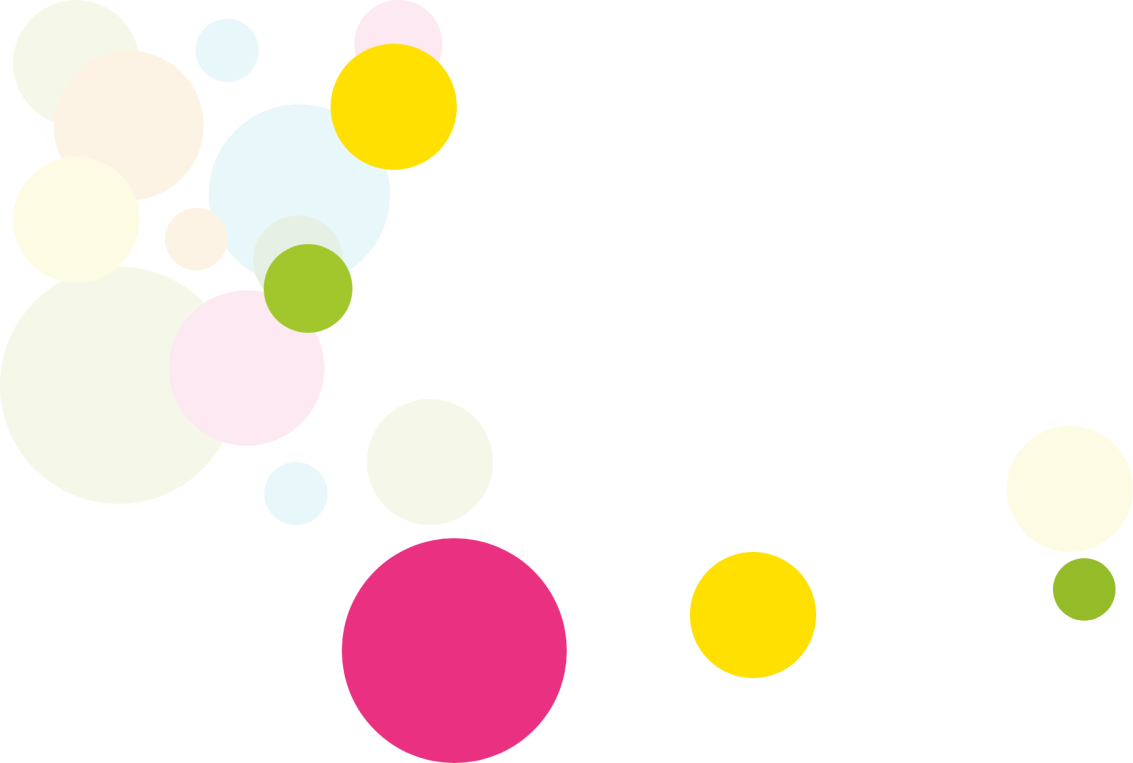 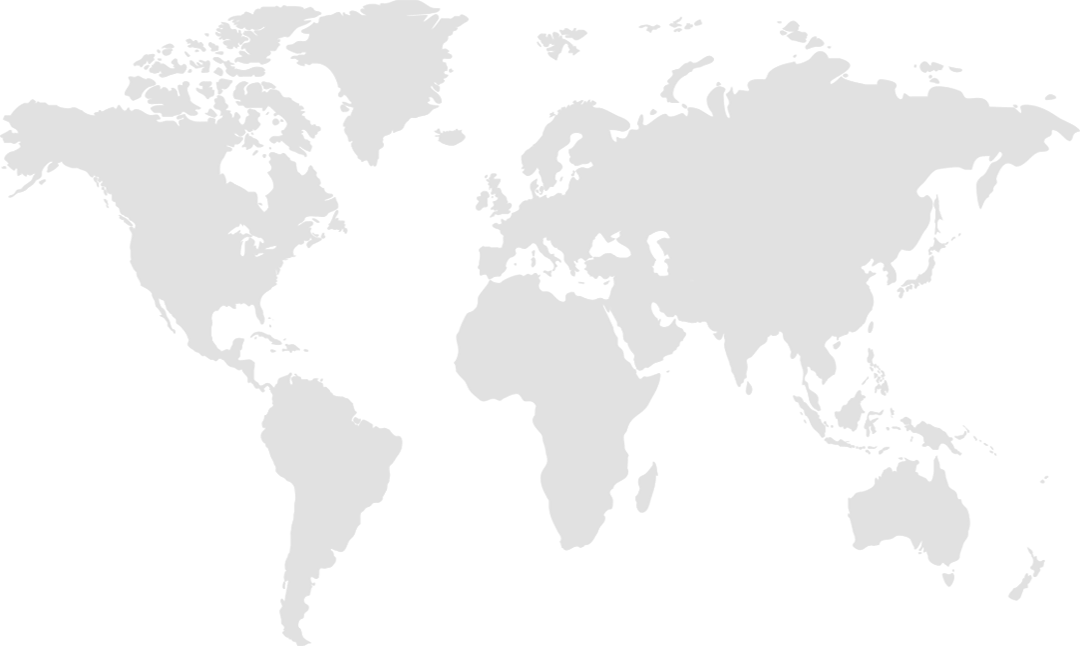 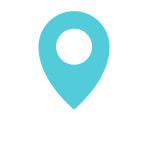 MONGOLIA
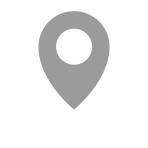 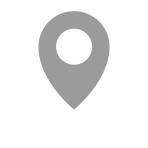 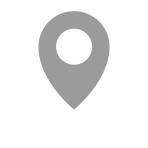 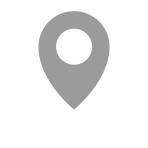 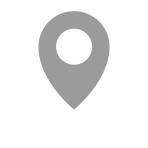 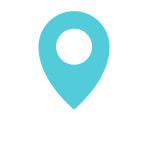 INDONESIA
The Oky ecosystem to date
Technology
Therapy Box, Grey Chain, Portonics, ThoughtWorks, Big Blue Communications…

Co-creation and localisation
UNICEF country offices: Indonesia, Mongolia, Kenya, Mexico, Papua New Guinea, Philippines, India (West Bengal)… 

Private sector
Essity, Softex…

Resources
Gucci, UNICEF Venture Fund, Duke-UNICEF WASH Accelerator, TheCaseForHer, DFAT…
Content
CSE experts, UNFPA, USAID, Girl Effect…

Implementing franchise partners
Kopernik, WASH Action NGO, PixFrame, LVCT Health, Splash….

Promotion
UNICEF country offices, ministries of health, local NGO partners, TheCaseForHer, DFAT, UNICEF Innovation…

Mobile operators
Safaricom, Digicel…
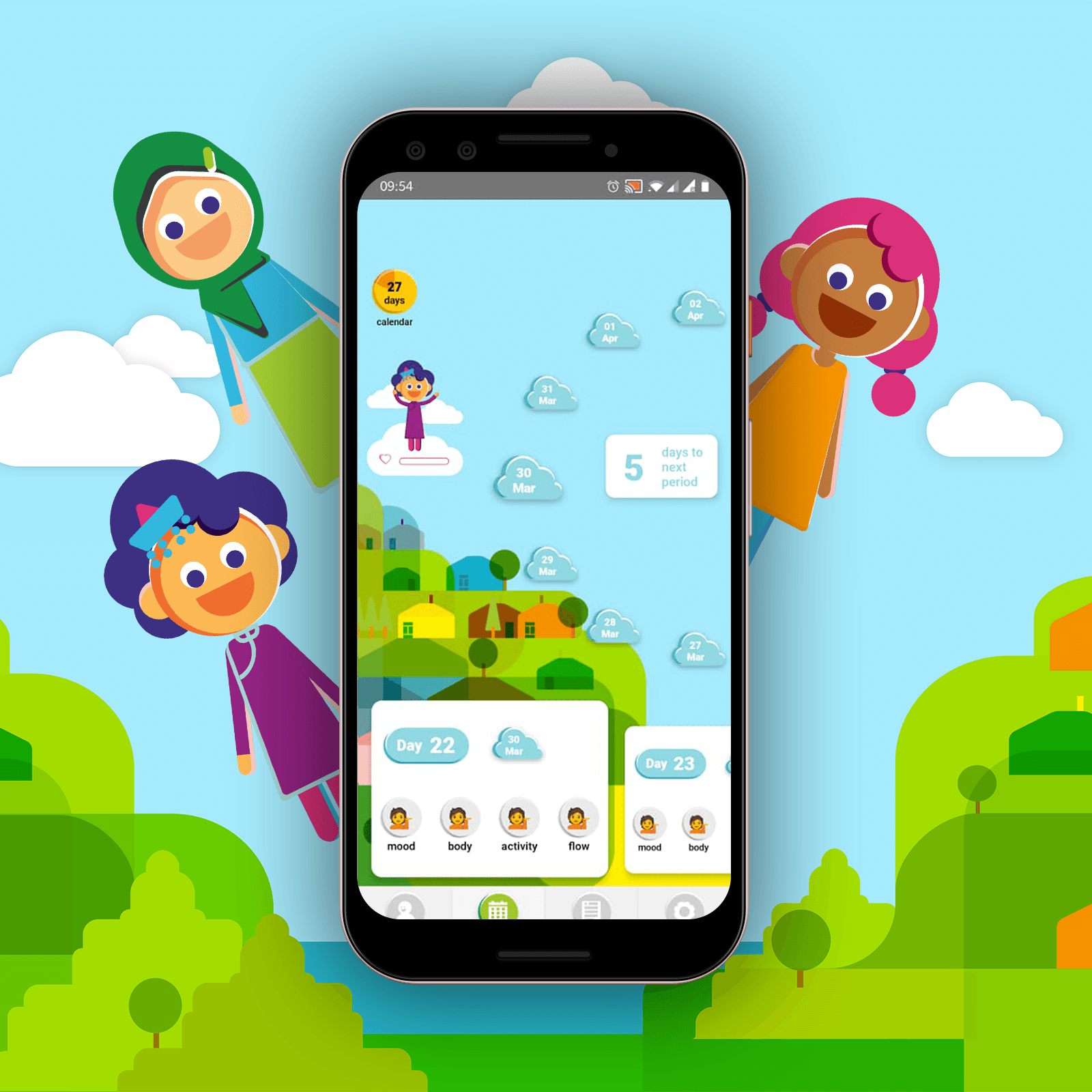 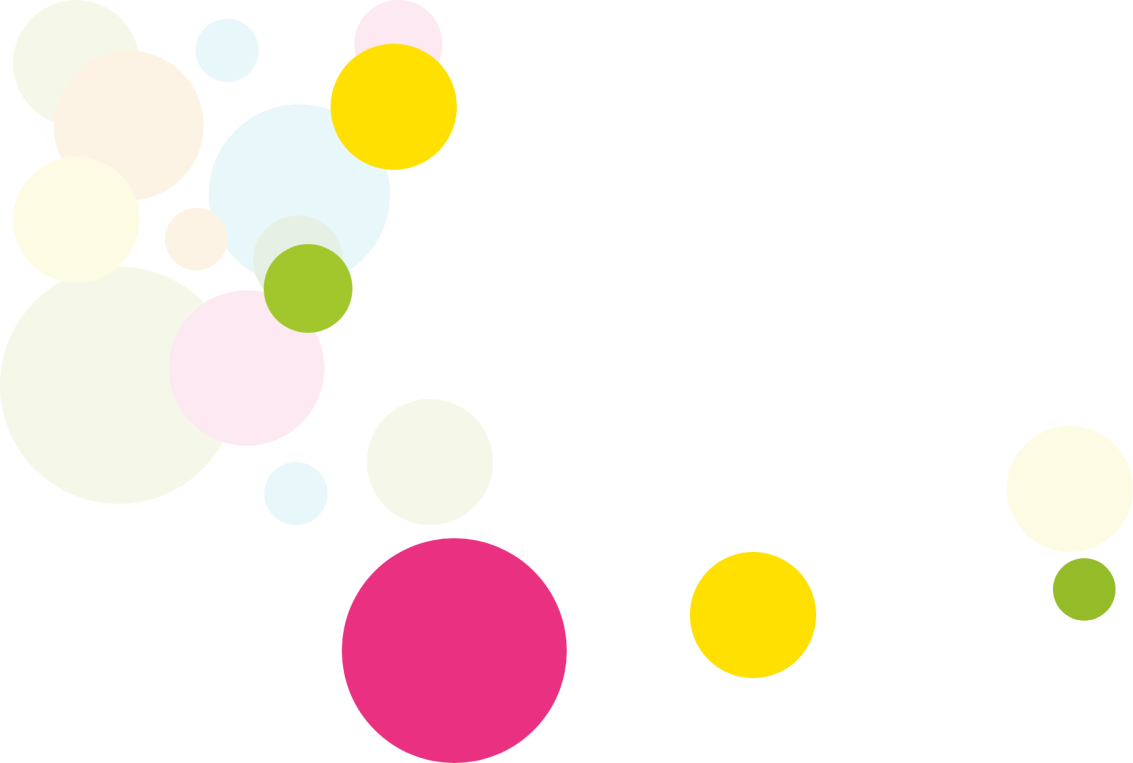 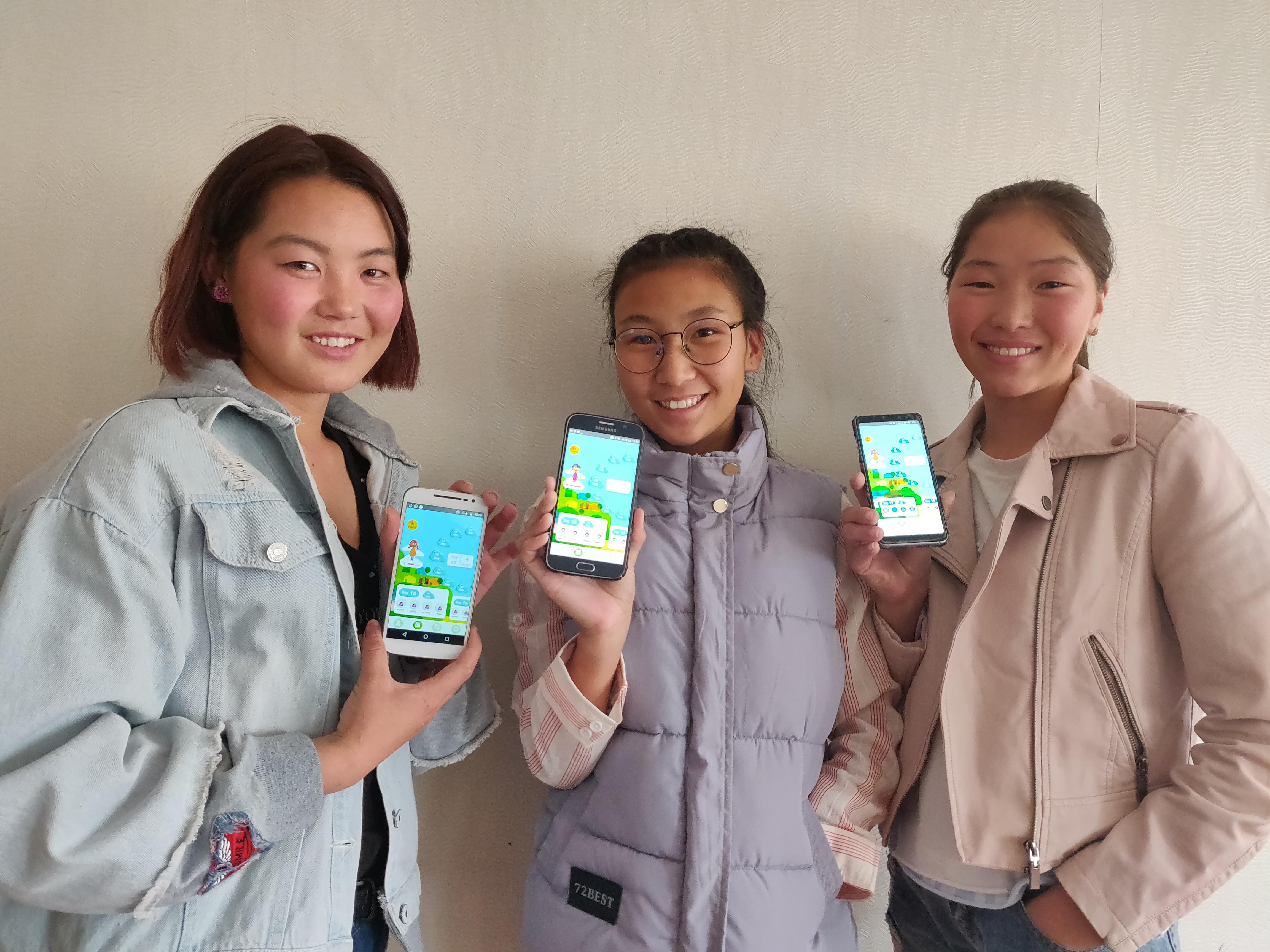 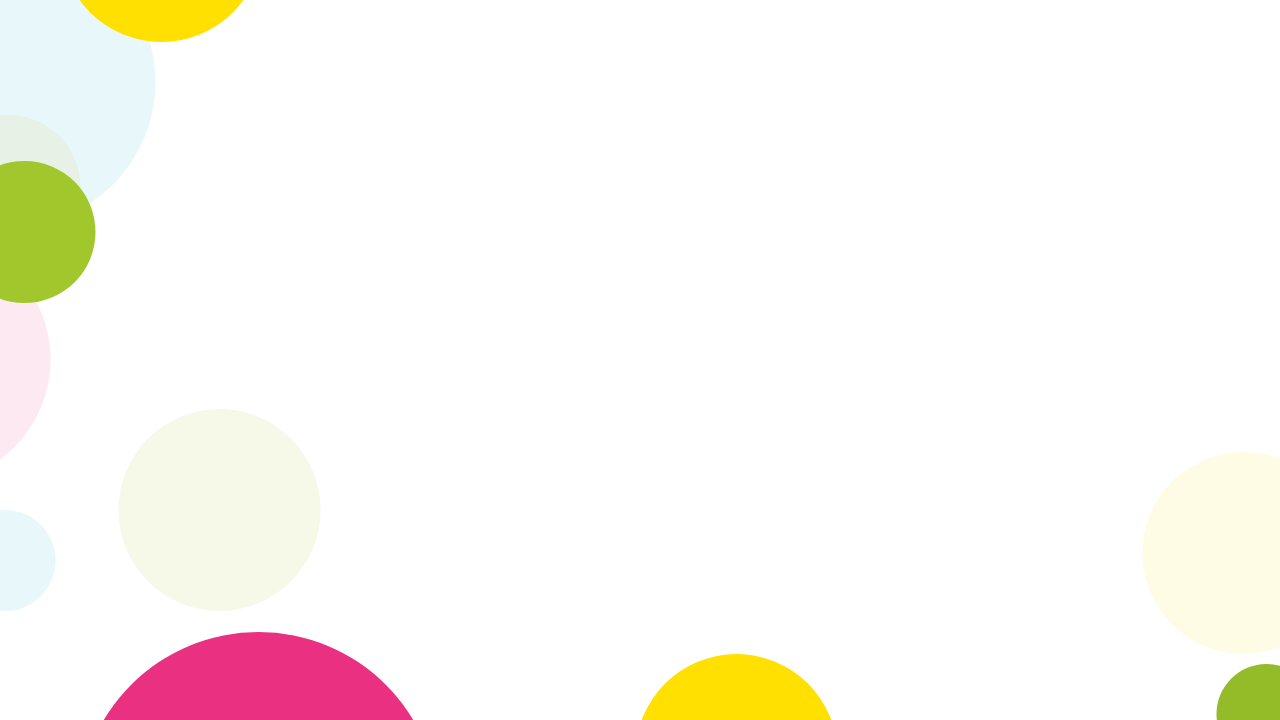 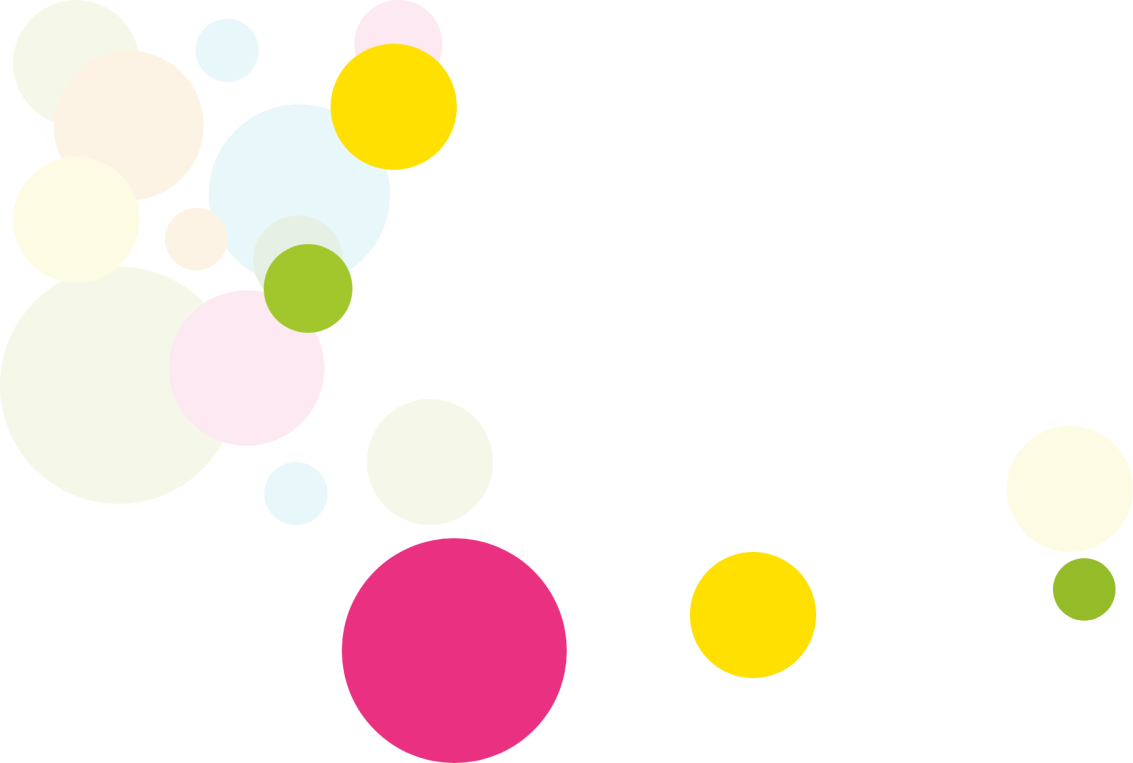 For Girls. By Girls. Period.
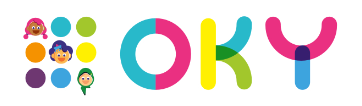 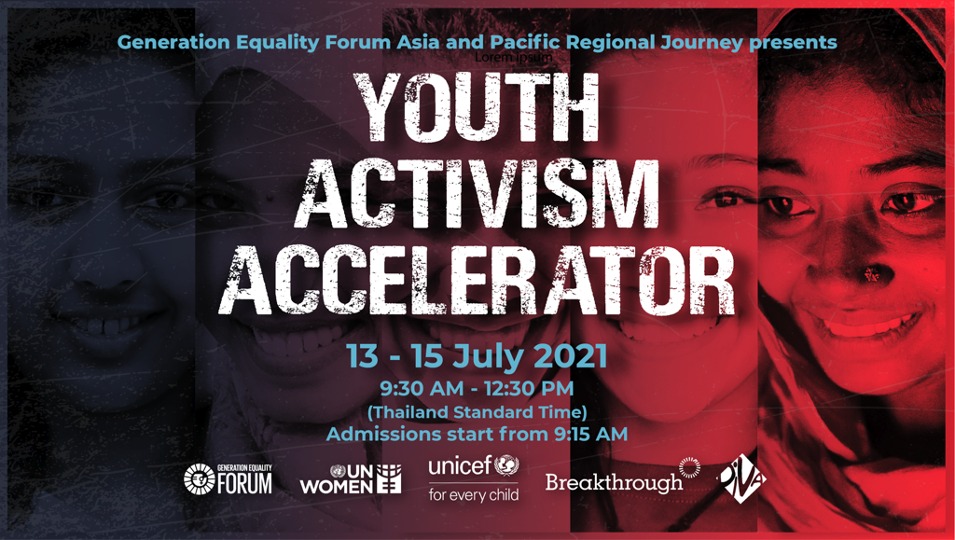 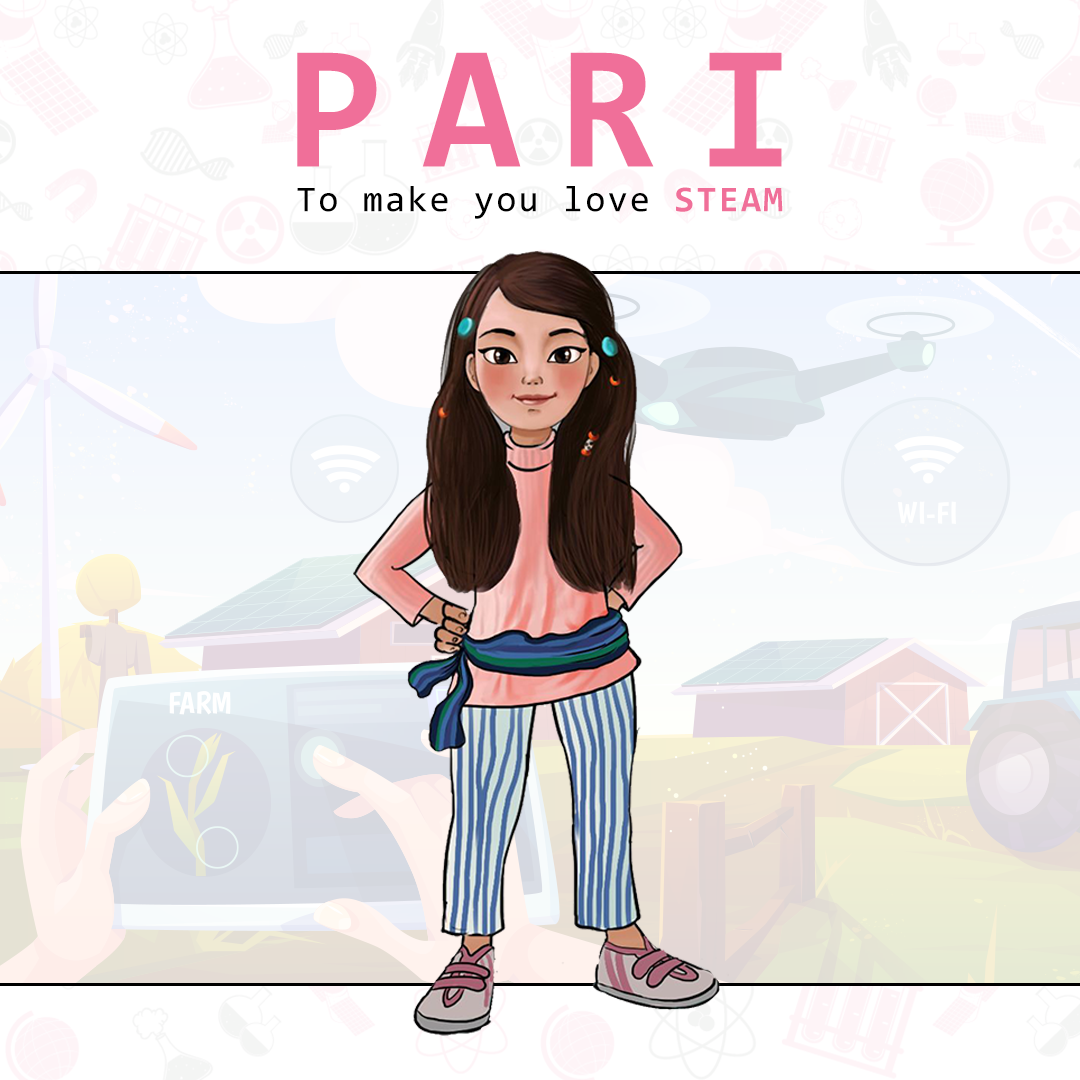 Presented by : Binita Shrestha, Founder & MD at Women in STEAM
[Speaker Notes: Might replace this poster with the thematic color of organization. It’s little fade one.
My introduction, background of my studies, works at WiSTEAM and involvement at Unicef COA group.]
Pari; Animated Series Project
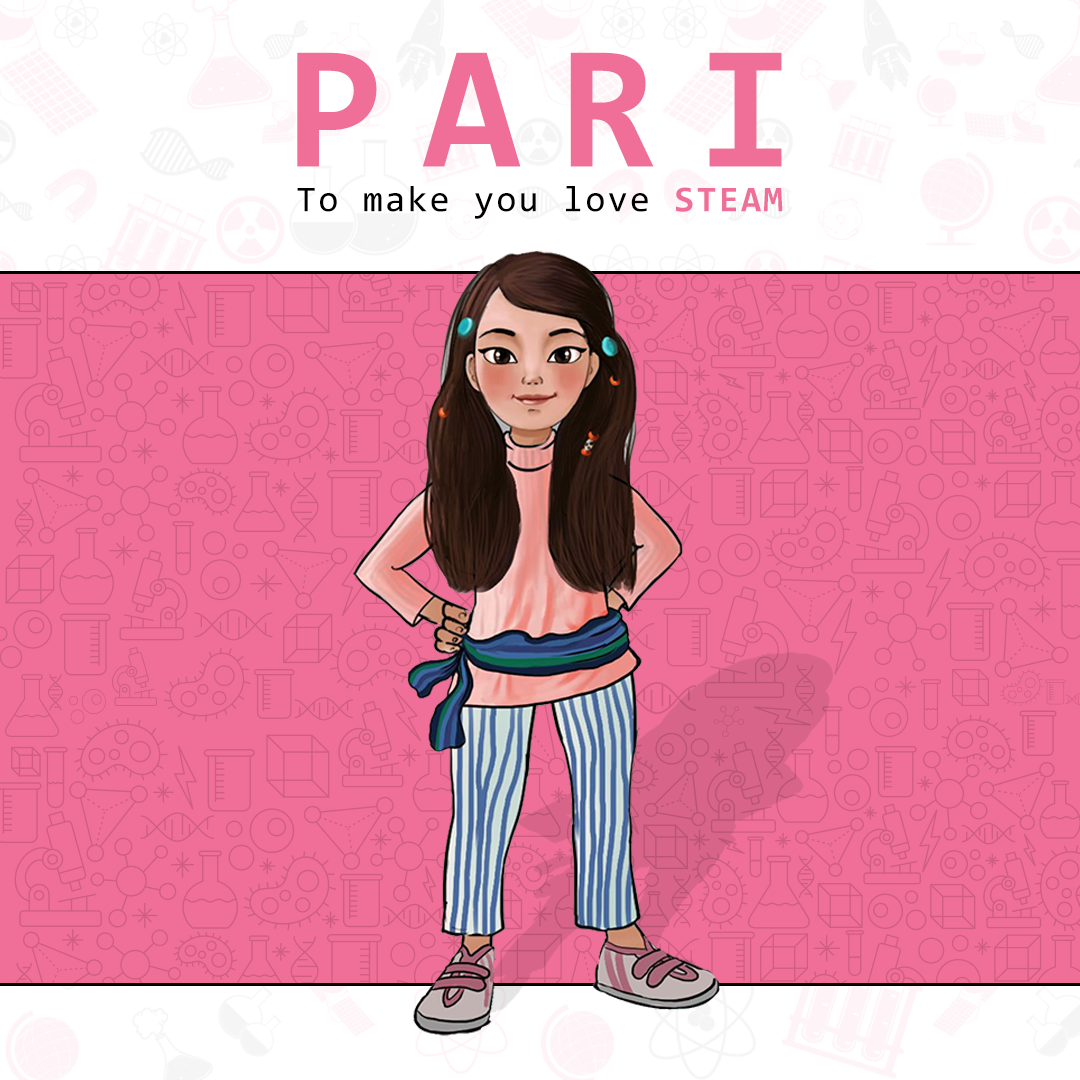 3D animated series of 13 year old protagonist to take you guide through science activities and experiments
Connects education with STEAM interdisciplinary approach, challenges the existing stereotypes about computing/engineering careers for girls/women
Prototyping up to three episodes of 4-5 minutes in each
Contains up to 4 science, arts and engineering experiments in each episodes
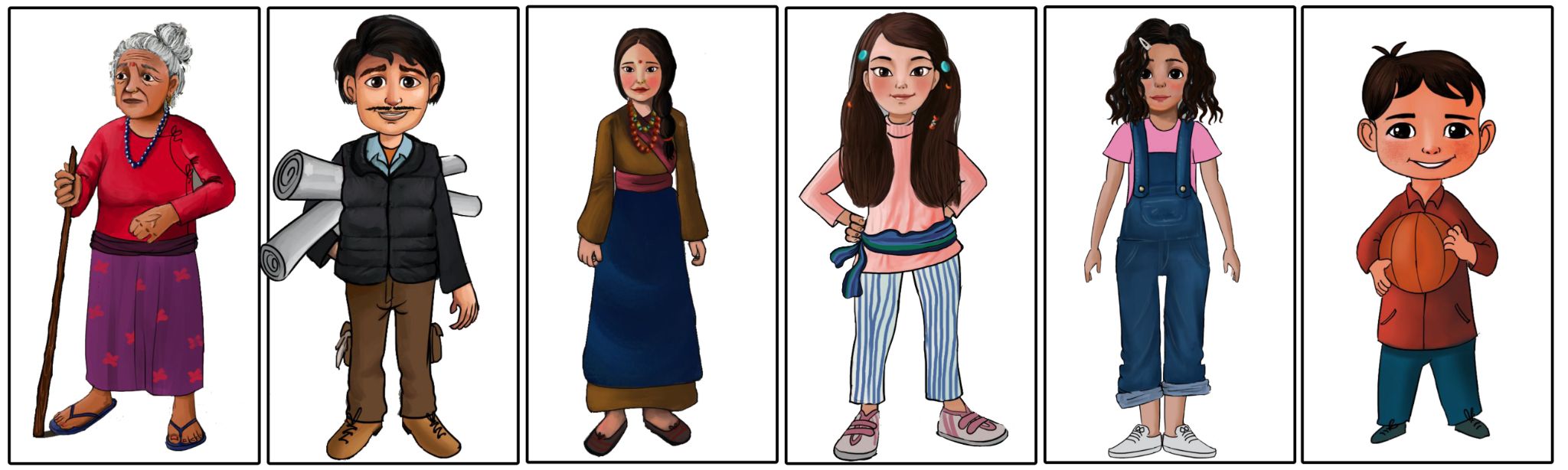 Storyboard designs
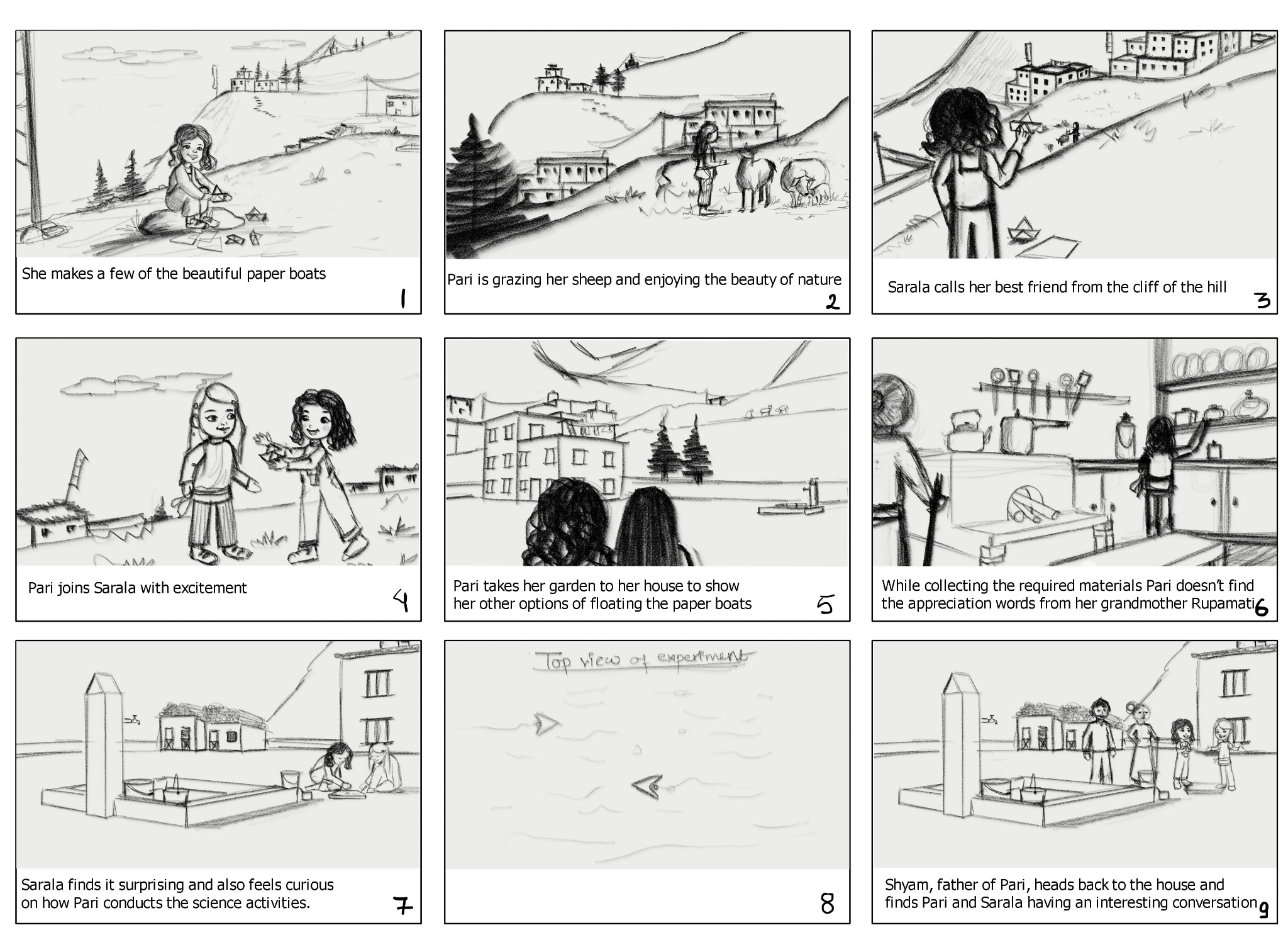 Why we are doing this ?
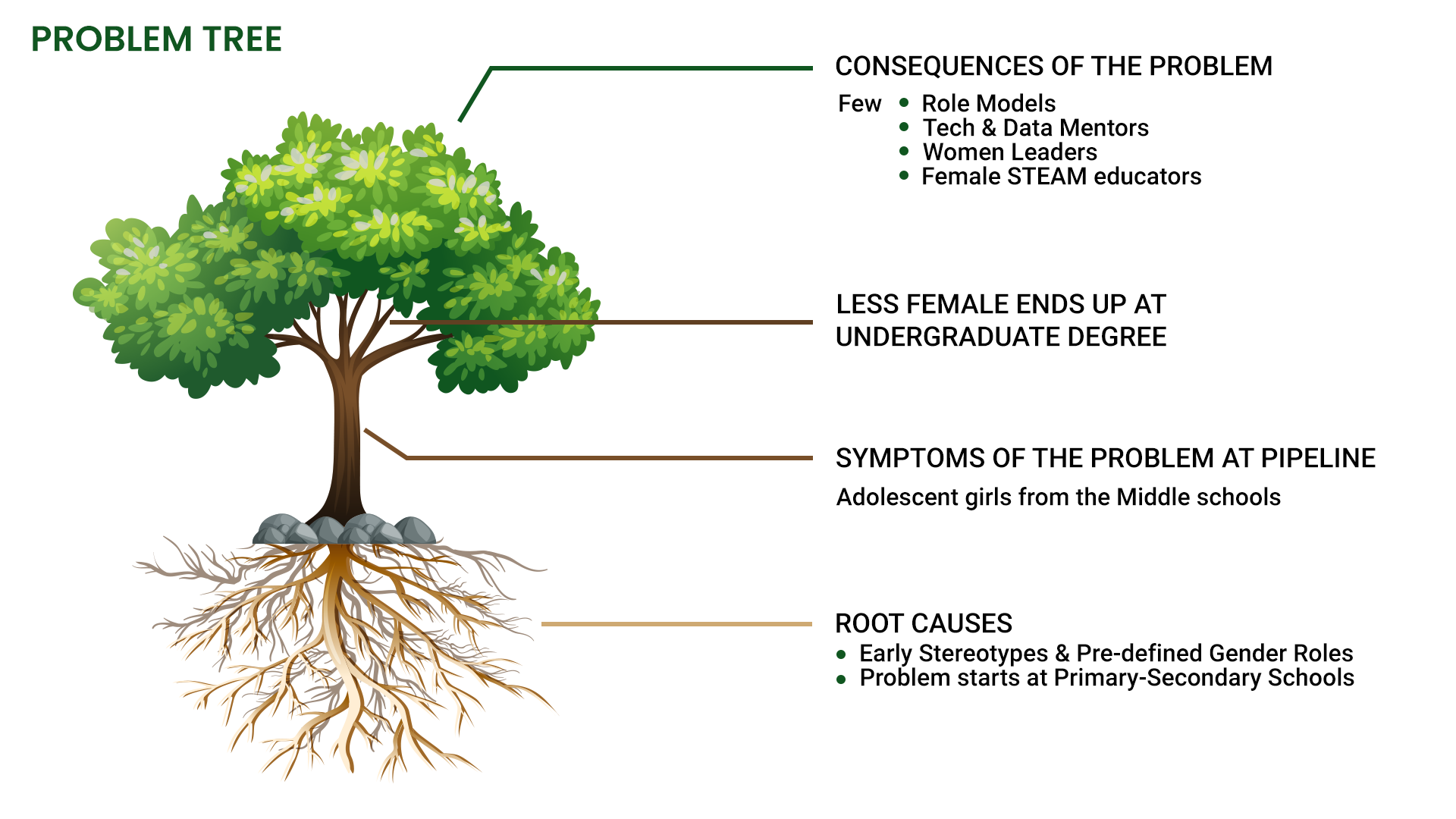 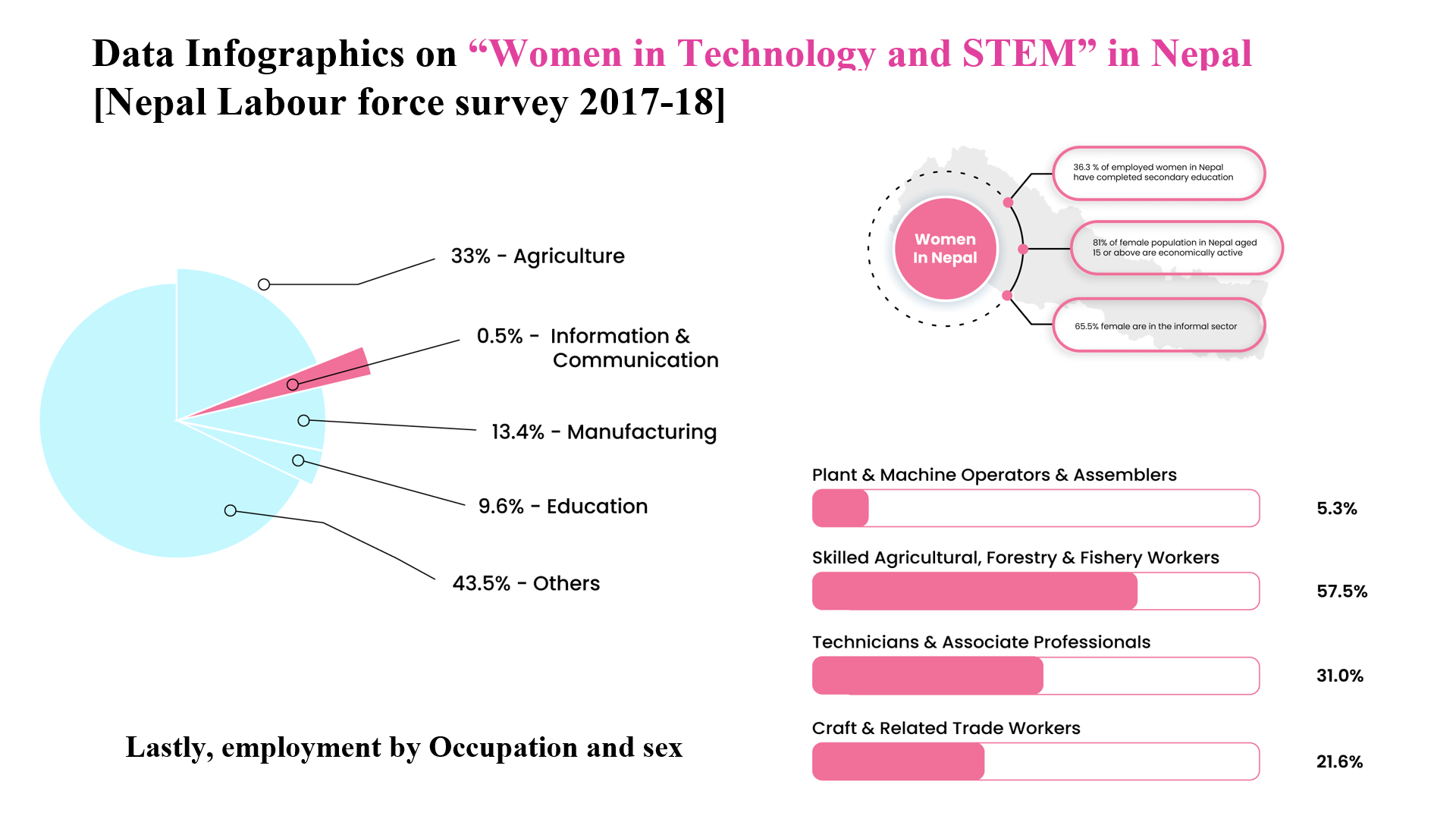 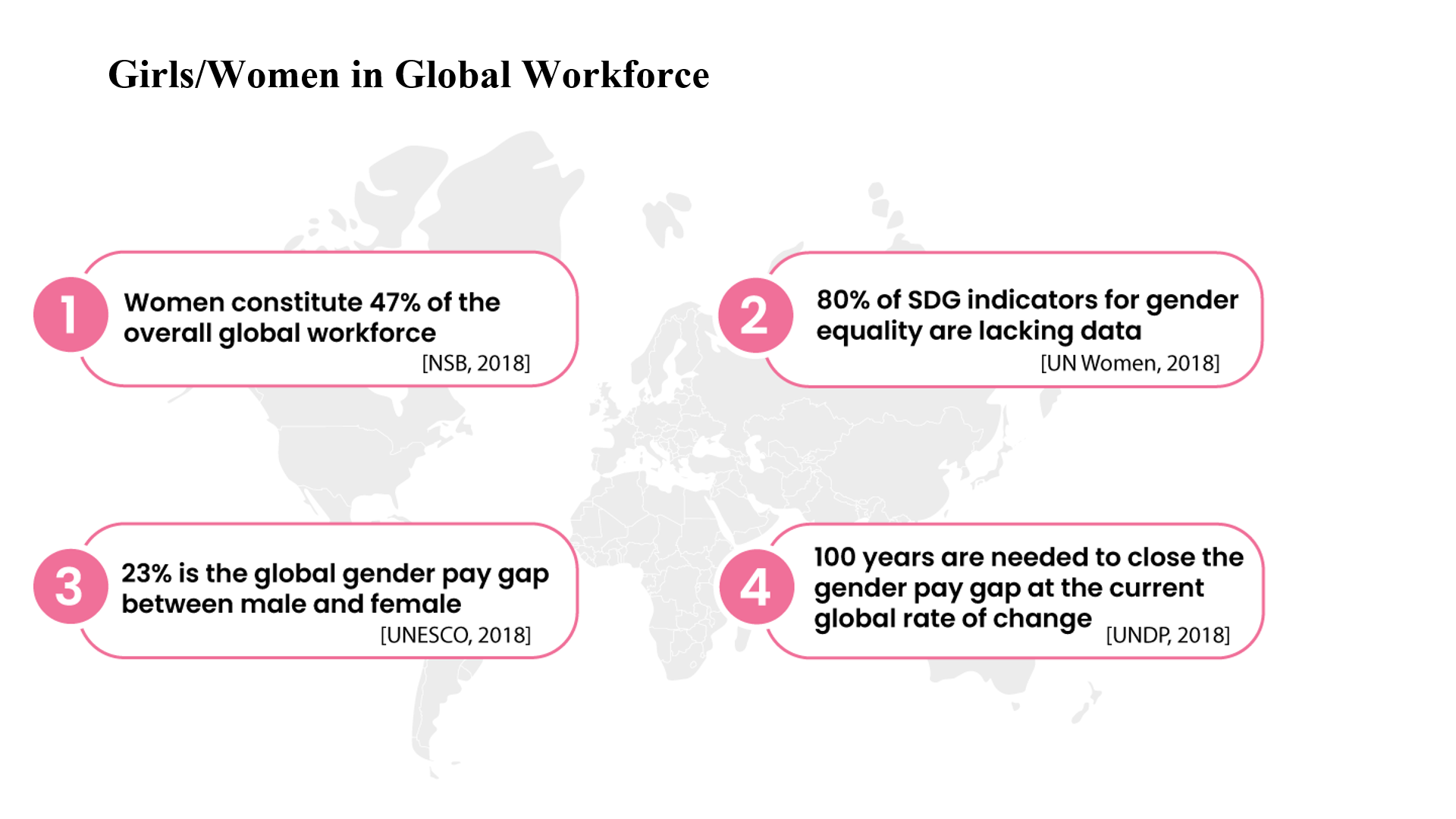 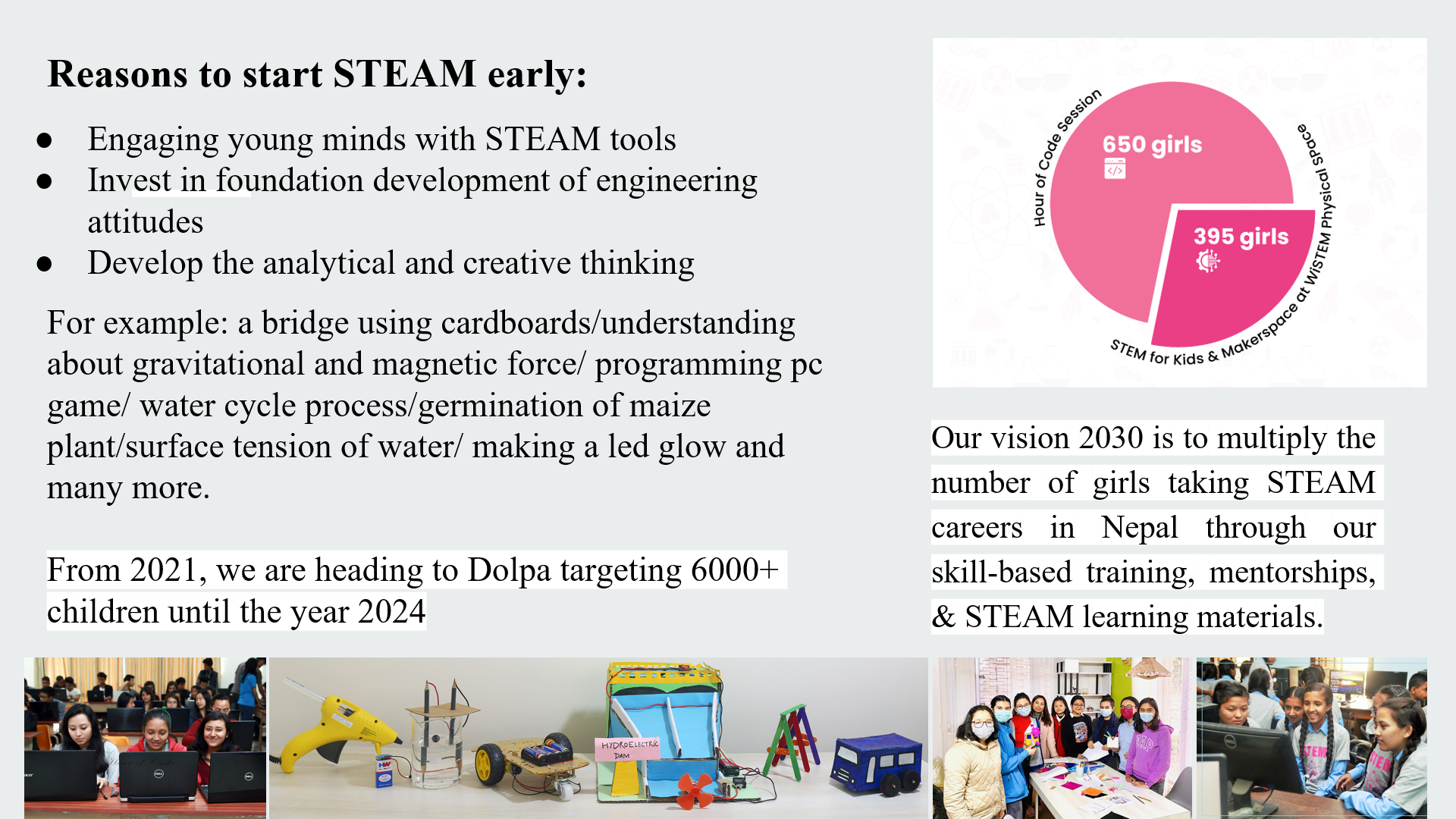 Content creation and dissemination plans
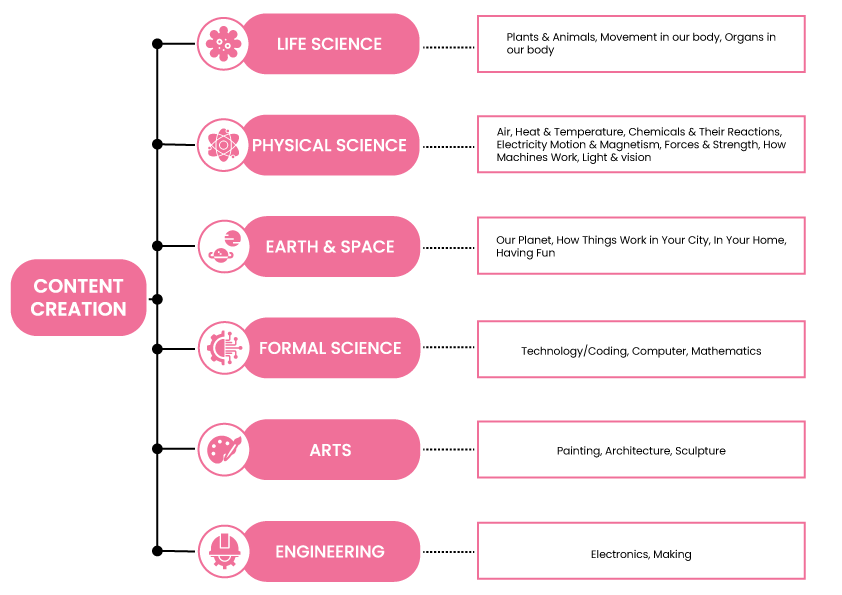 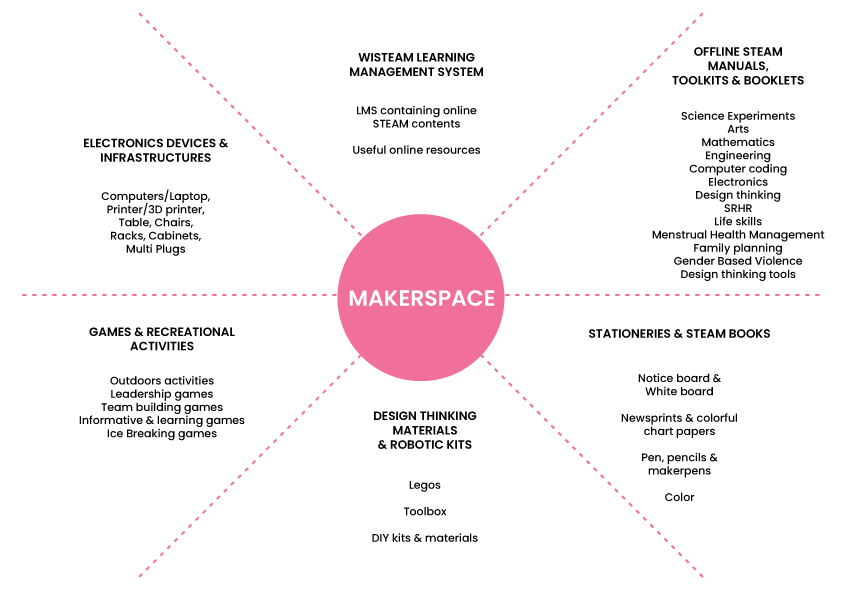 Mainstream TV Channels to air series-based, OTT platforms, Local and provincial tv, radios and media partnerships, Social networking sites, Youtube and STEAM शिक्षा Learning management system and Offline STEAM शिक्षा makerspaces
[Speaker Notes: NGOs and INGOs
Local CSO organization working for cause of children and adolescent girls
Corporates working for education and girls causes]
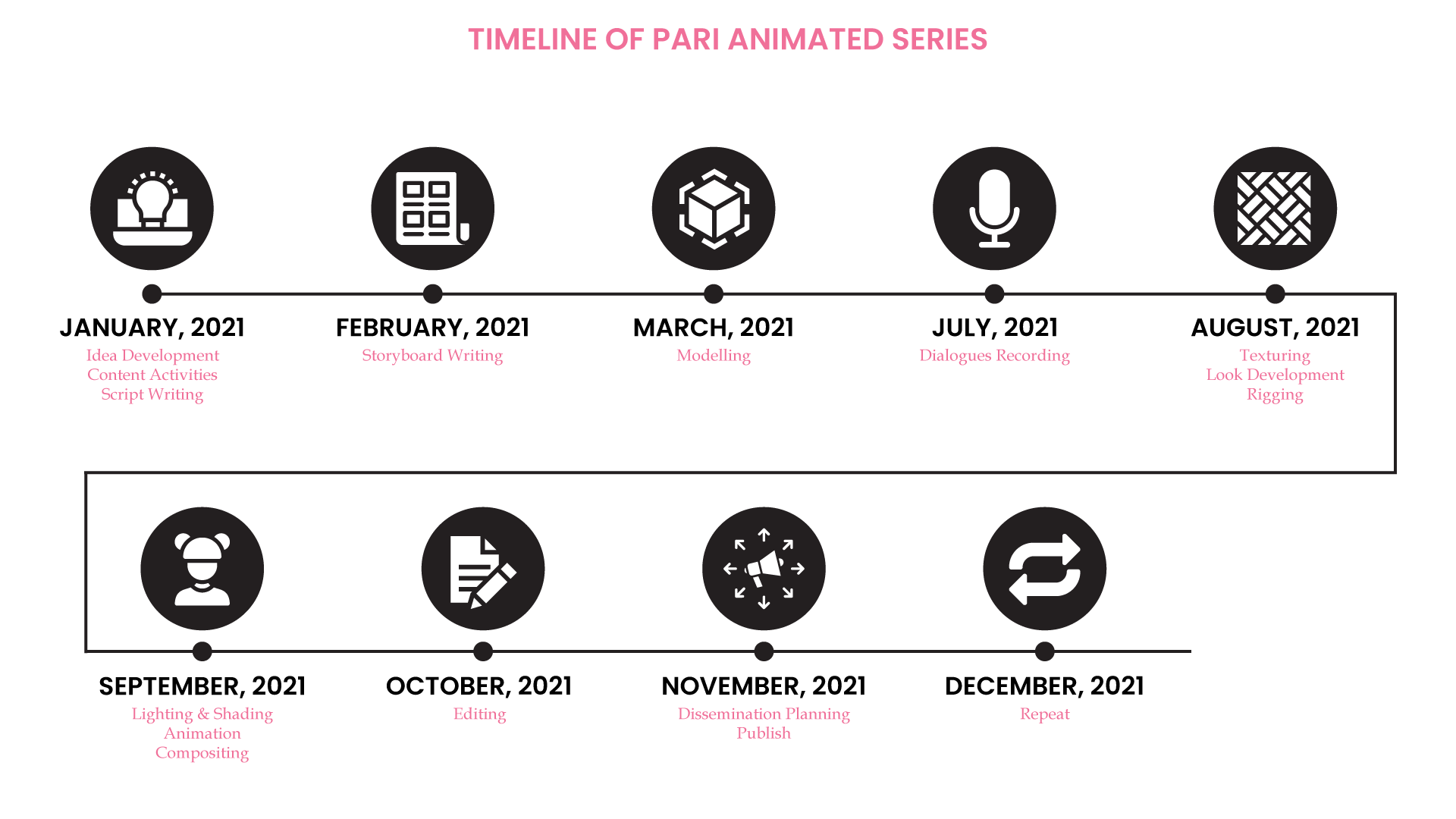 Thank you.
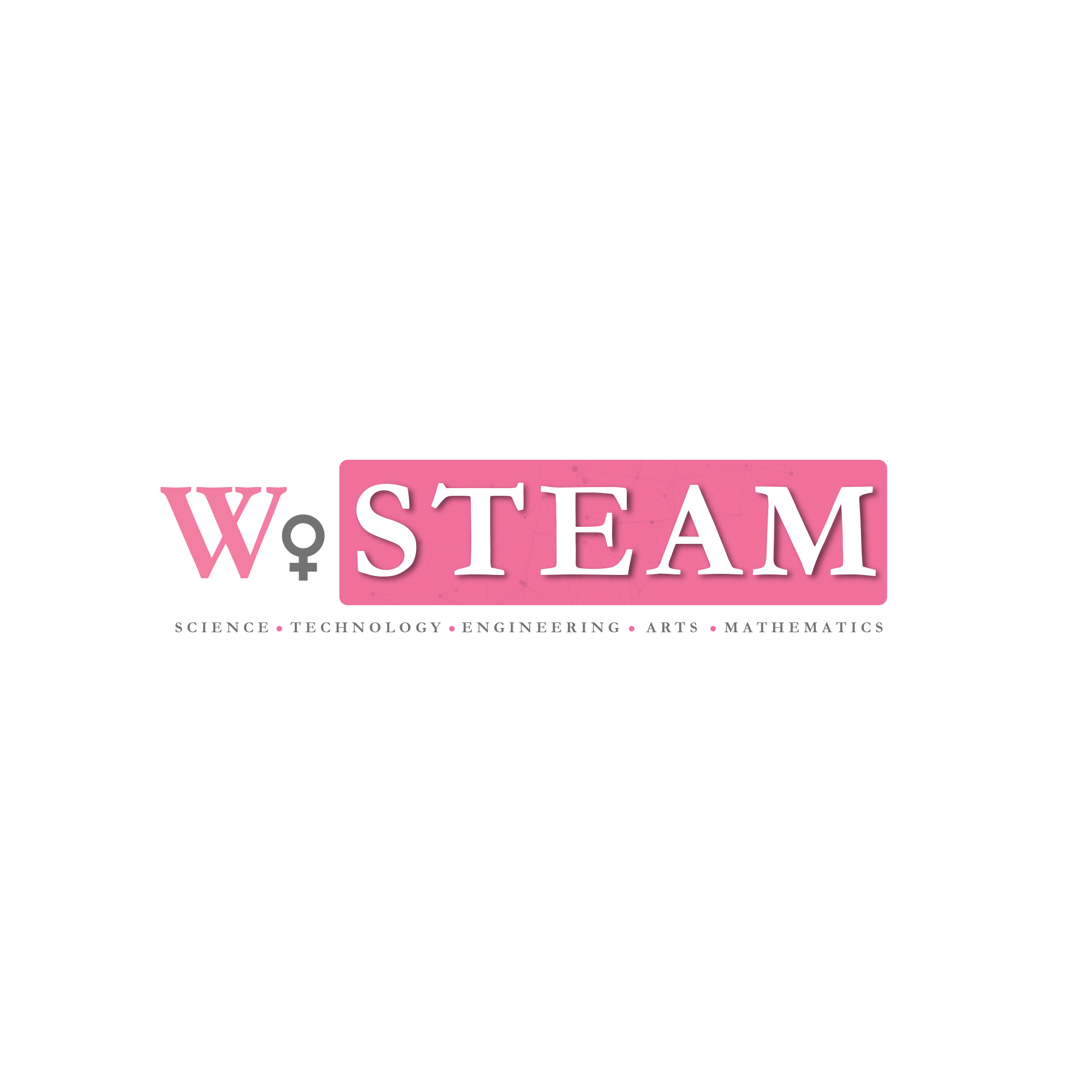 Contact Details:
Email: info@wistemnepal.org 
Contact: +977 9849215337

We are available at: 
Twitter, Facebook and Linkedin: @wisteam2016
Instagram: @wisteam2016_
Websites: www.wistemnepal.org, www.wisteamnepal.org and www.steamsikshya.org
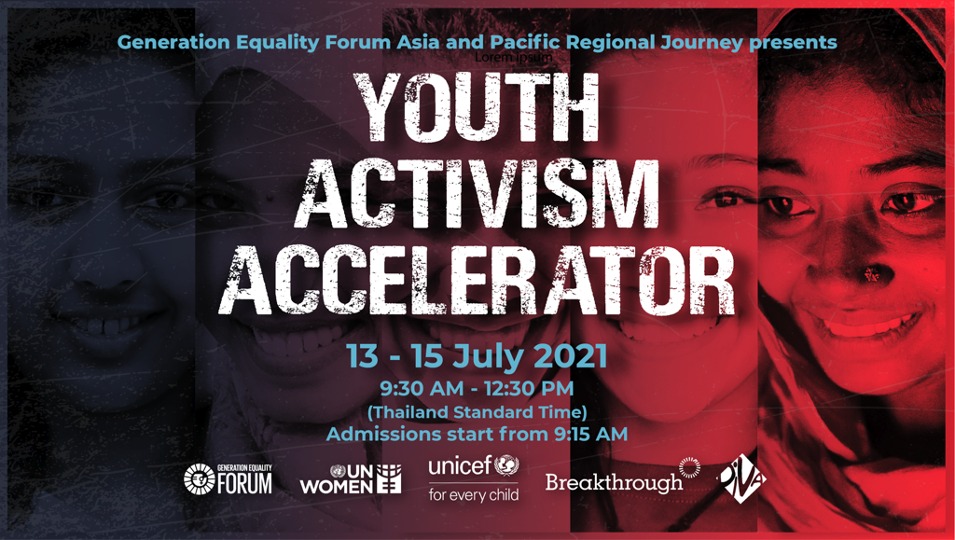 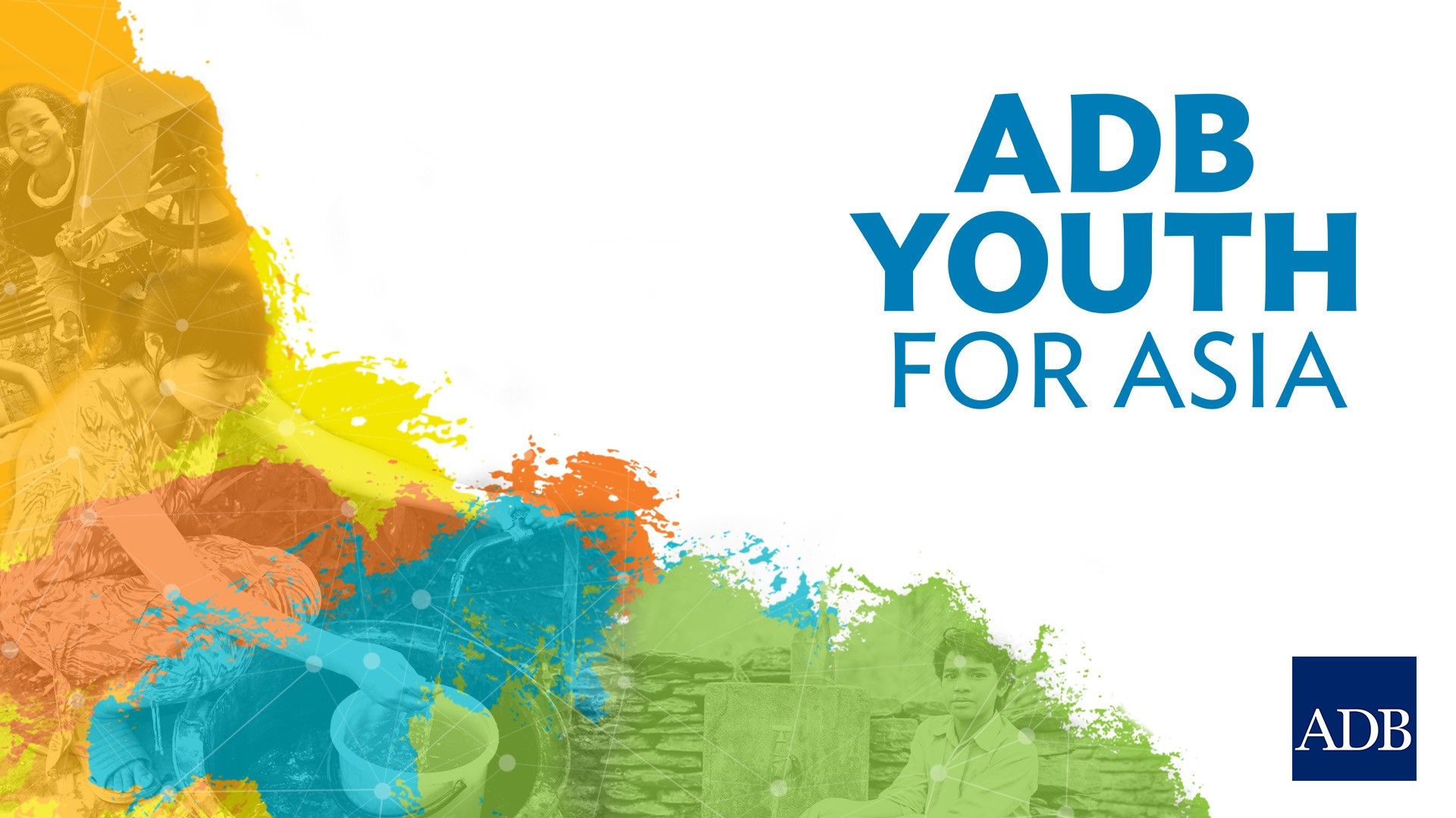 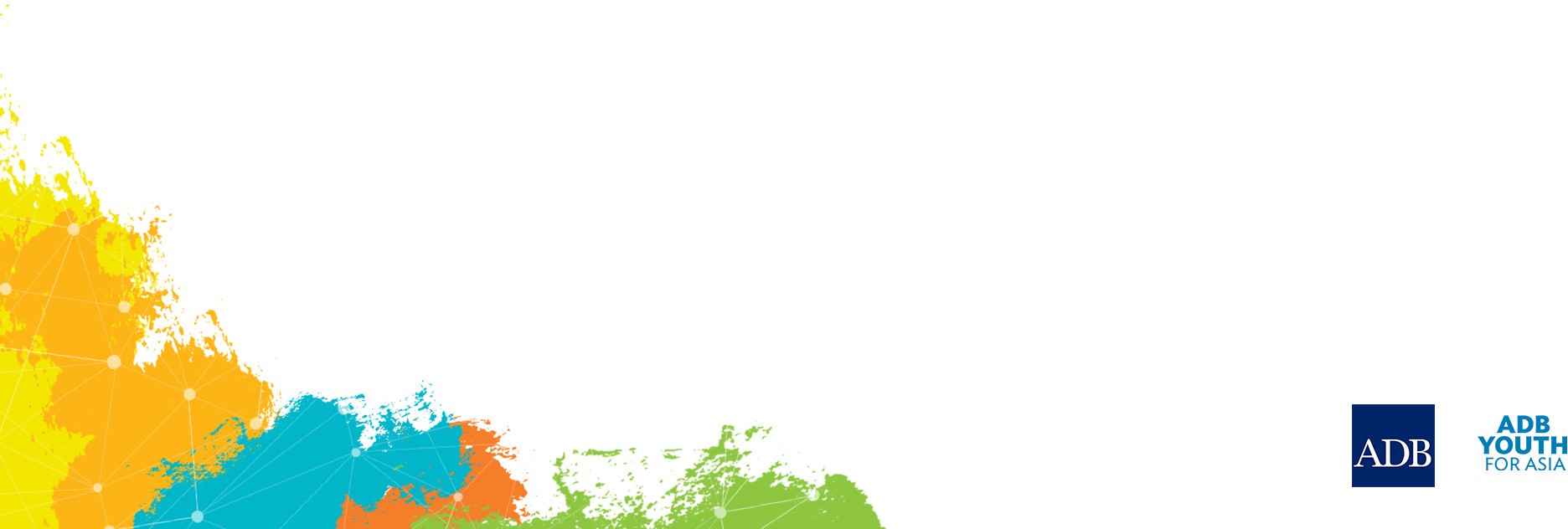 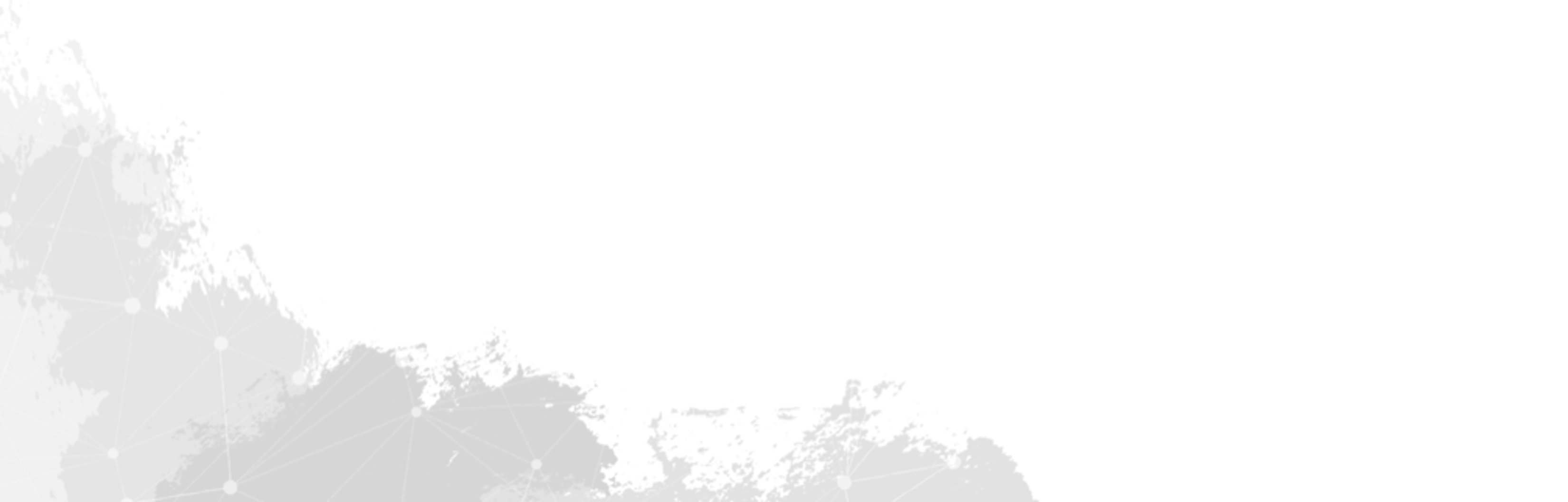 Youth and Governments working together
for an inclusive, prosperous, resilient and sustainable  Asia and the Pacific
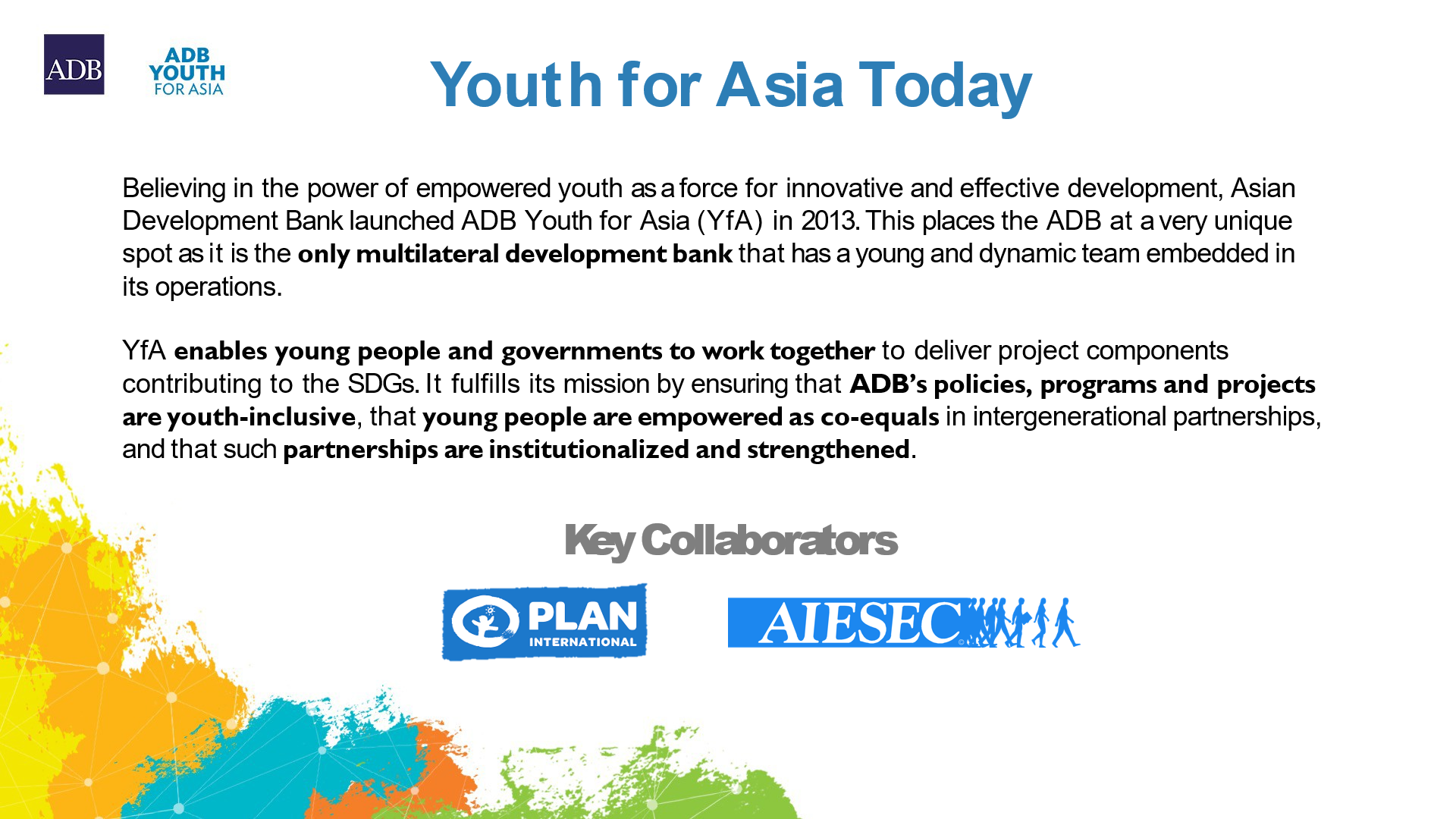 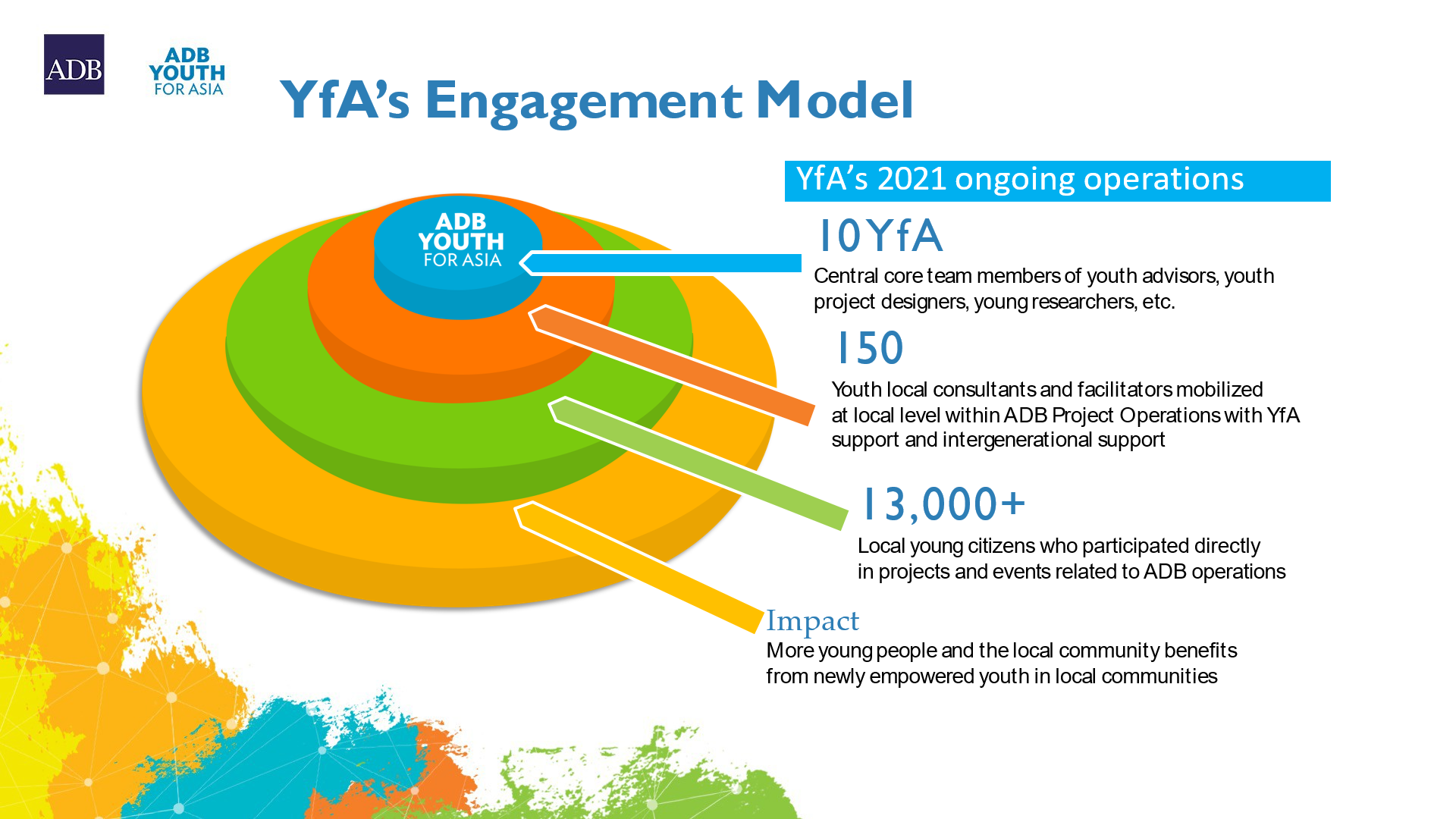 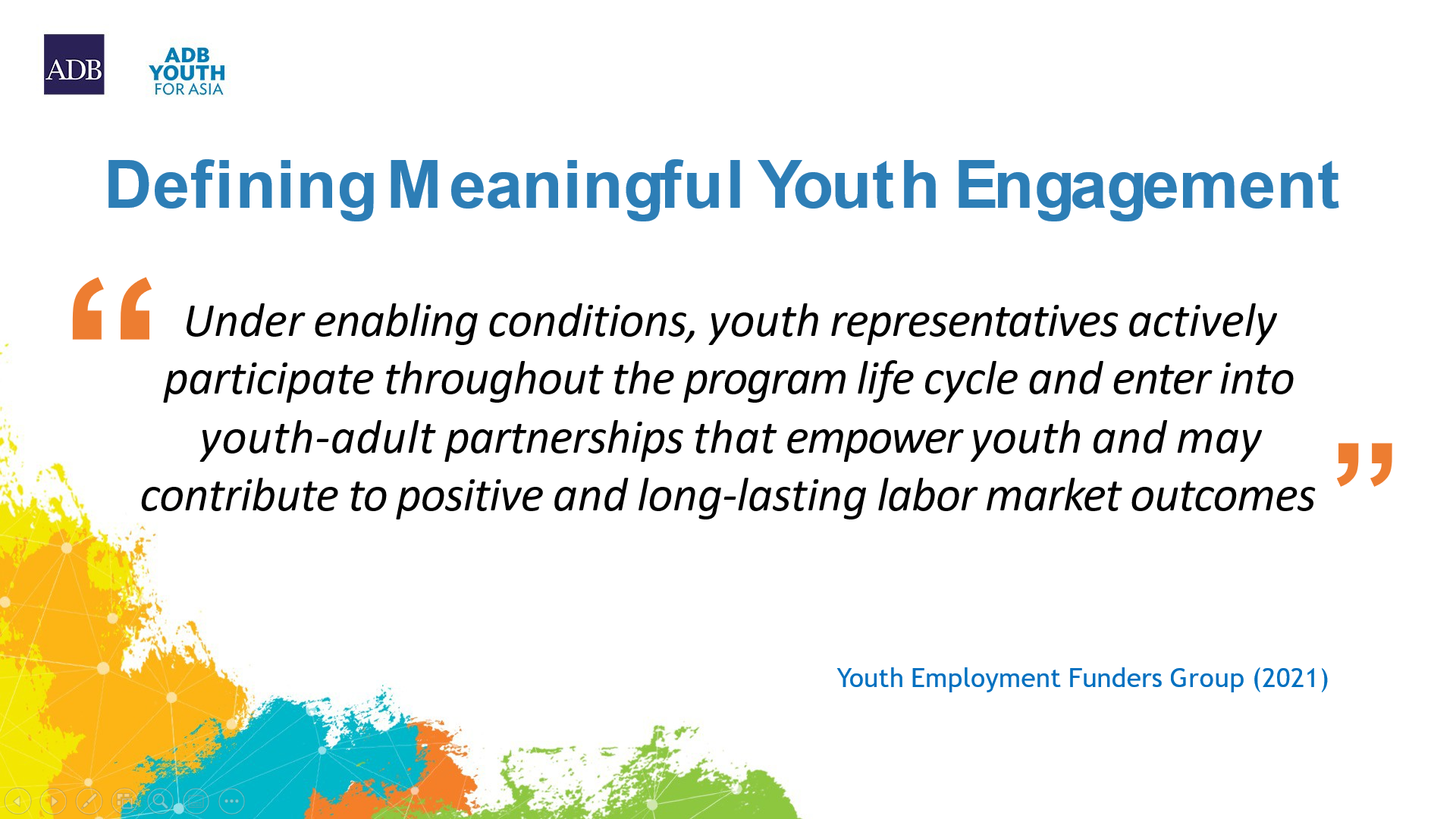 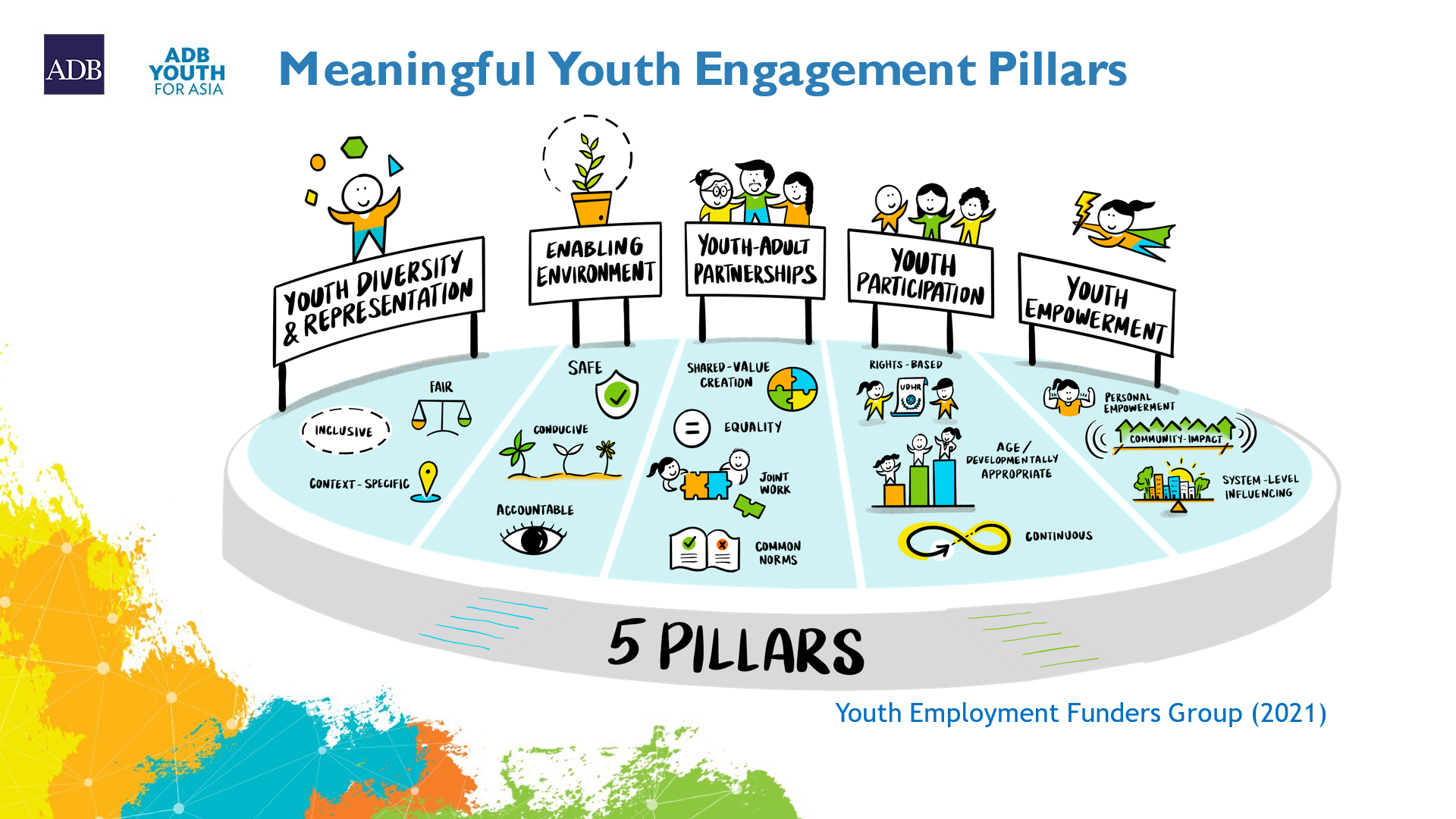 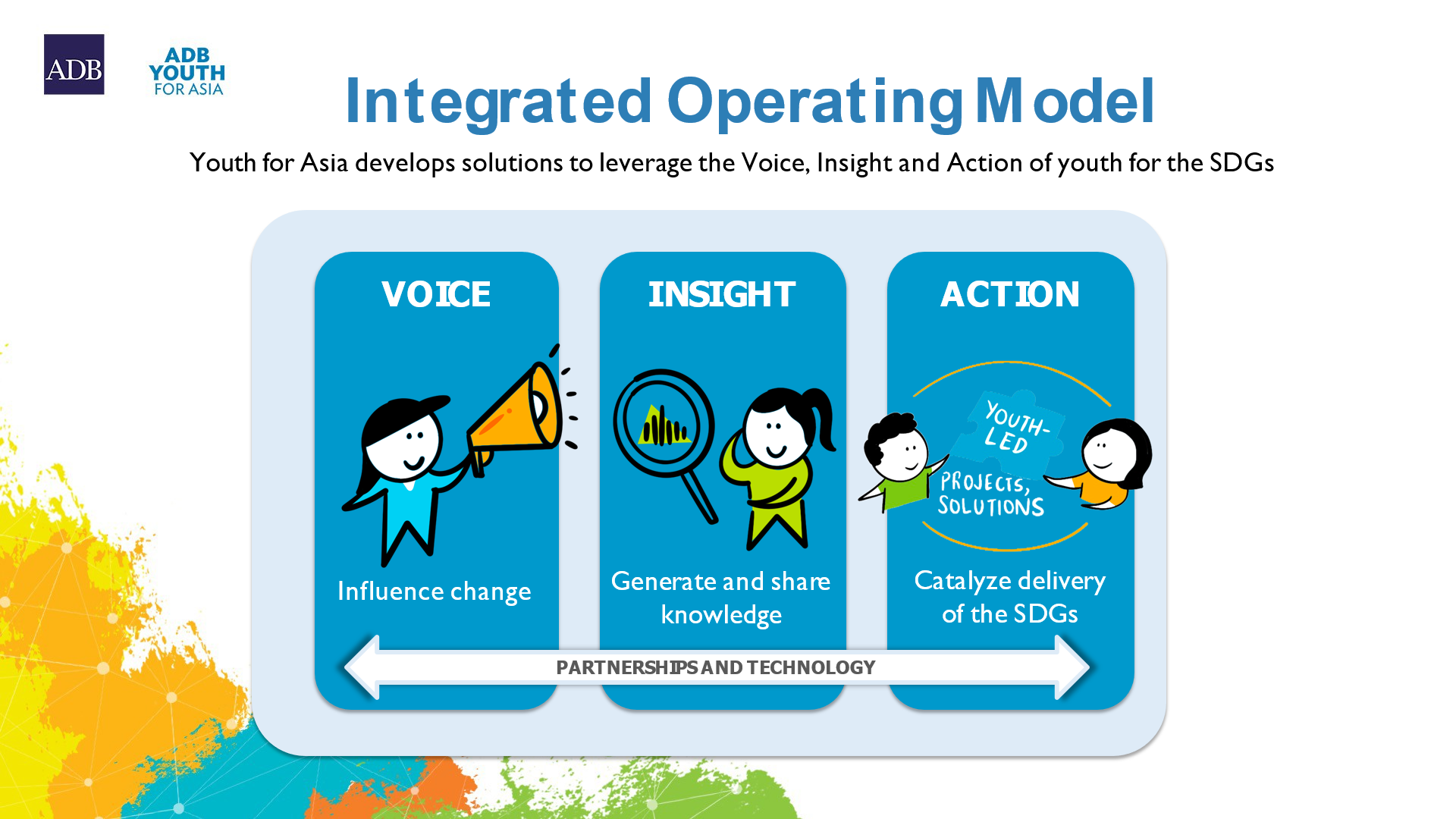 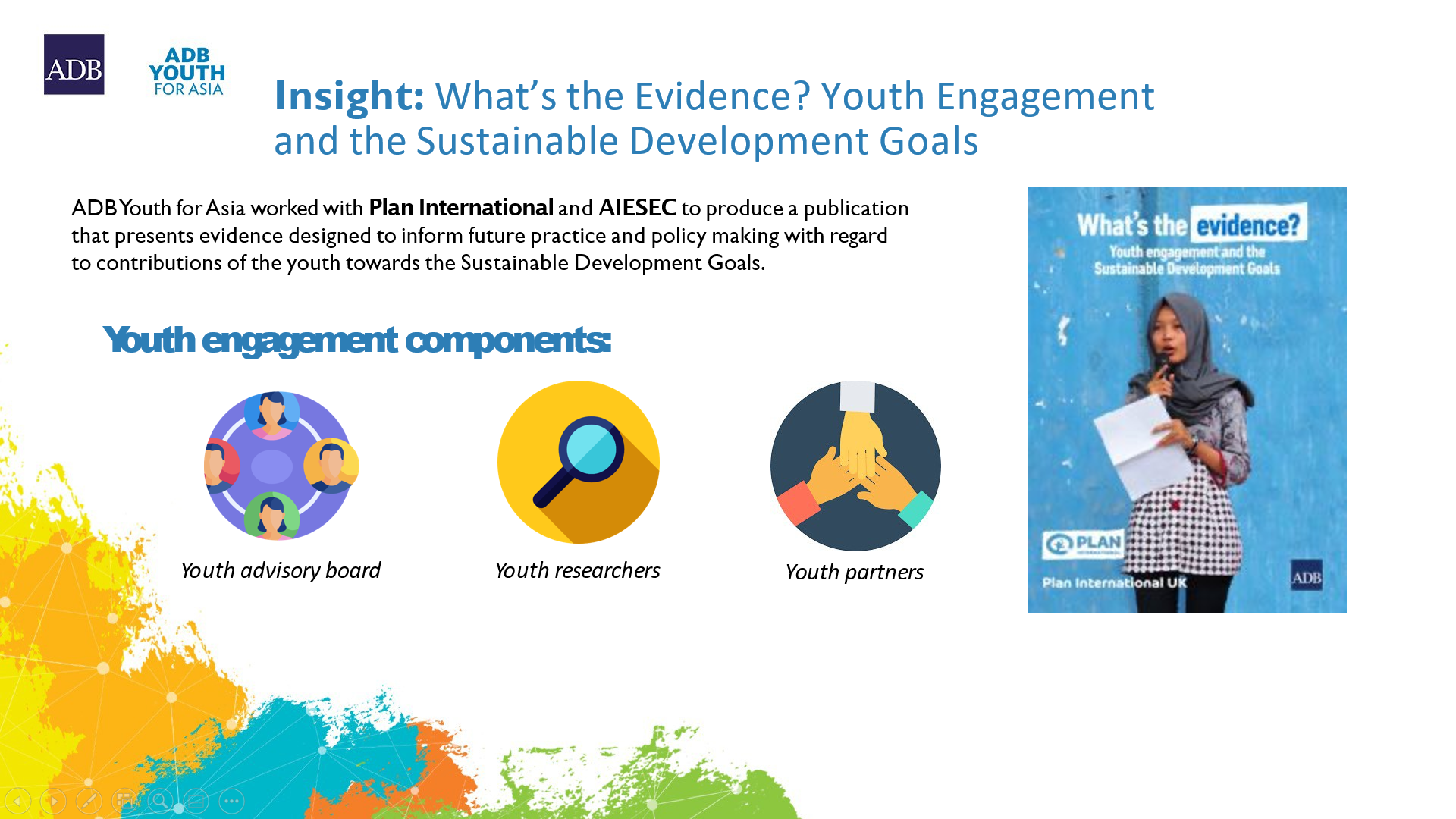 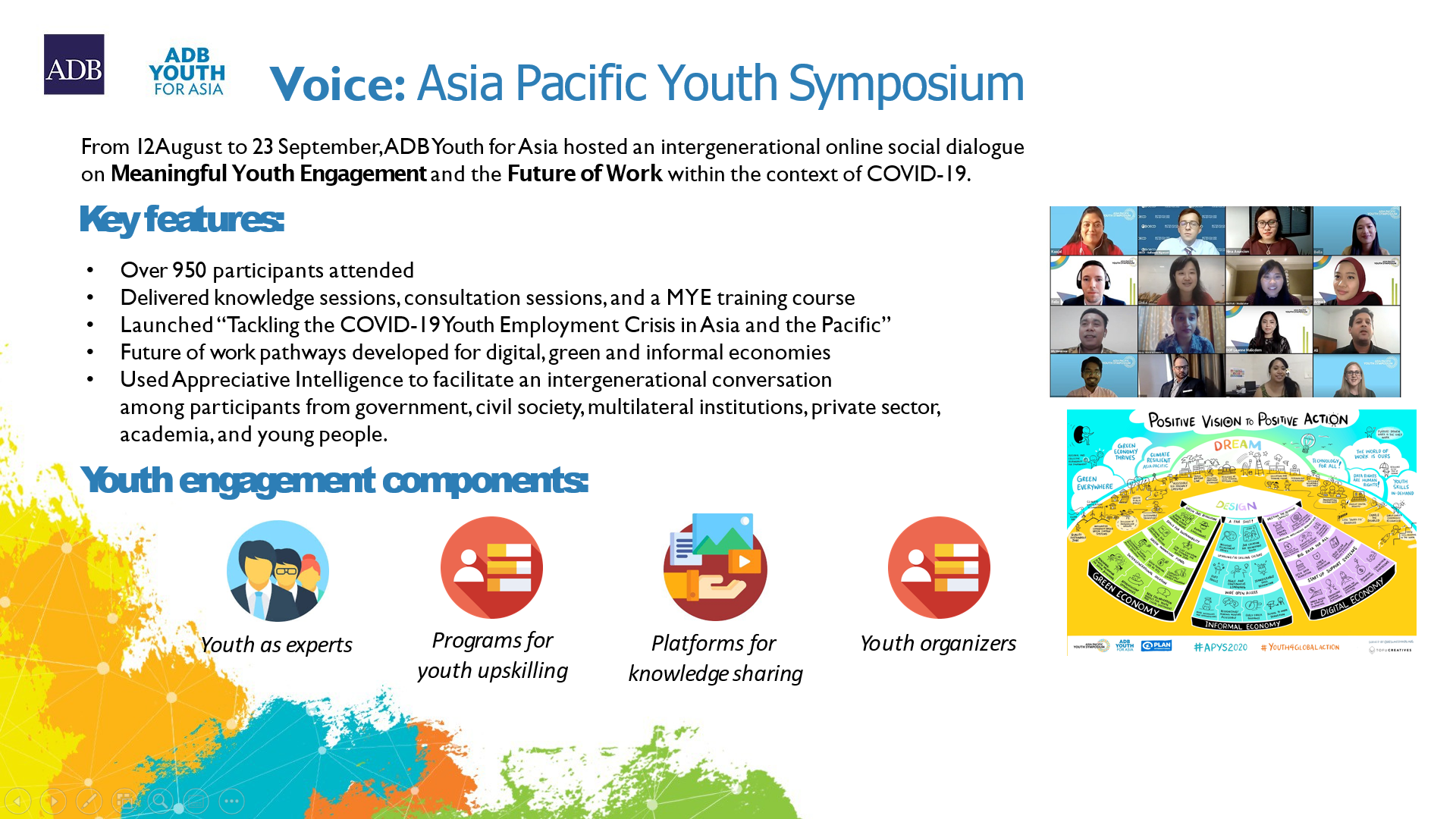 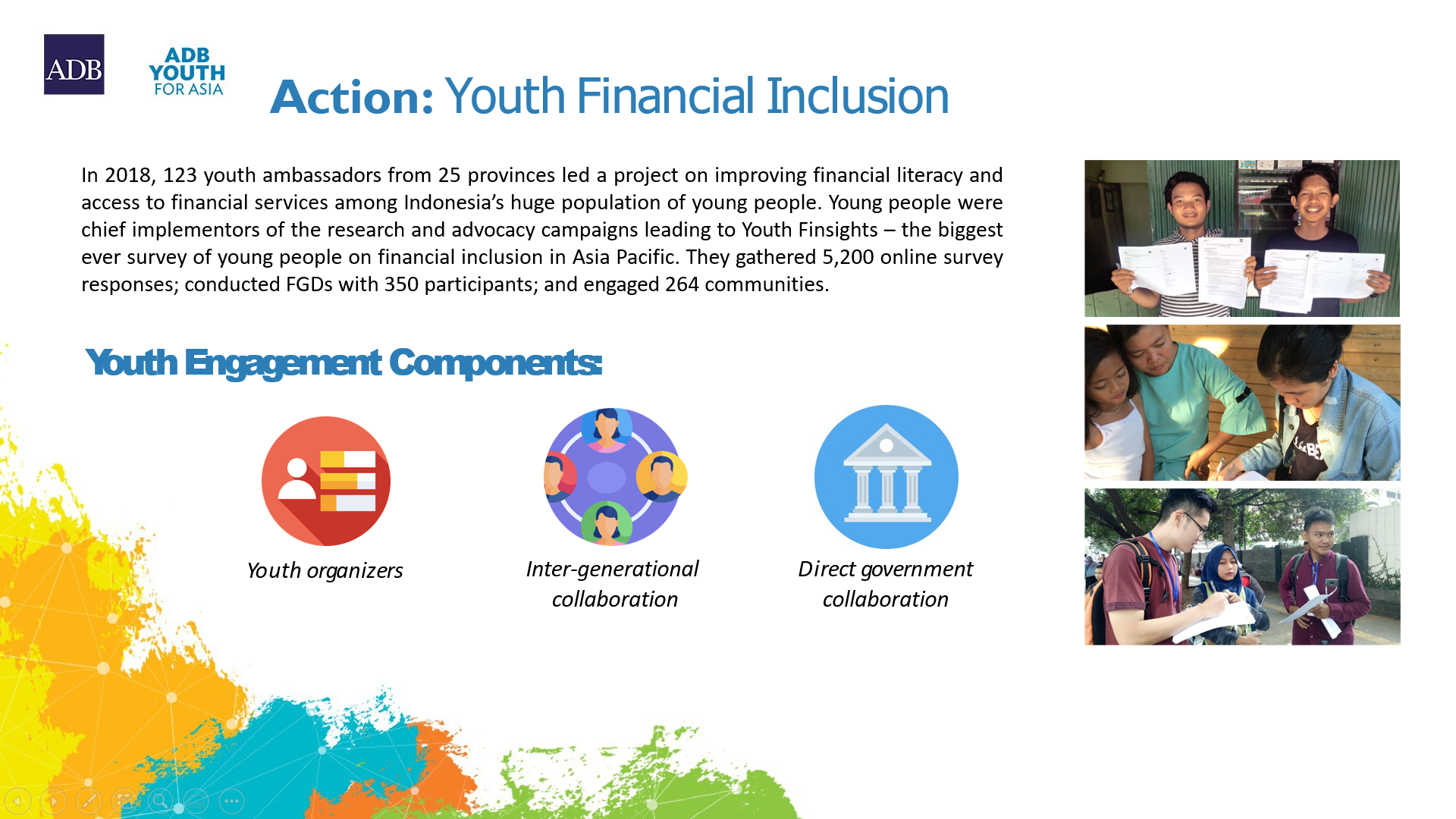 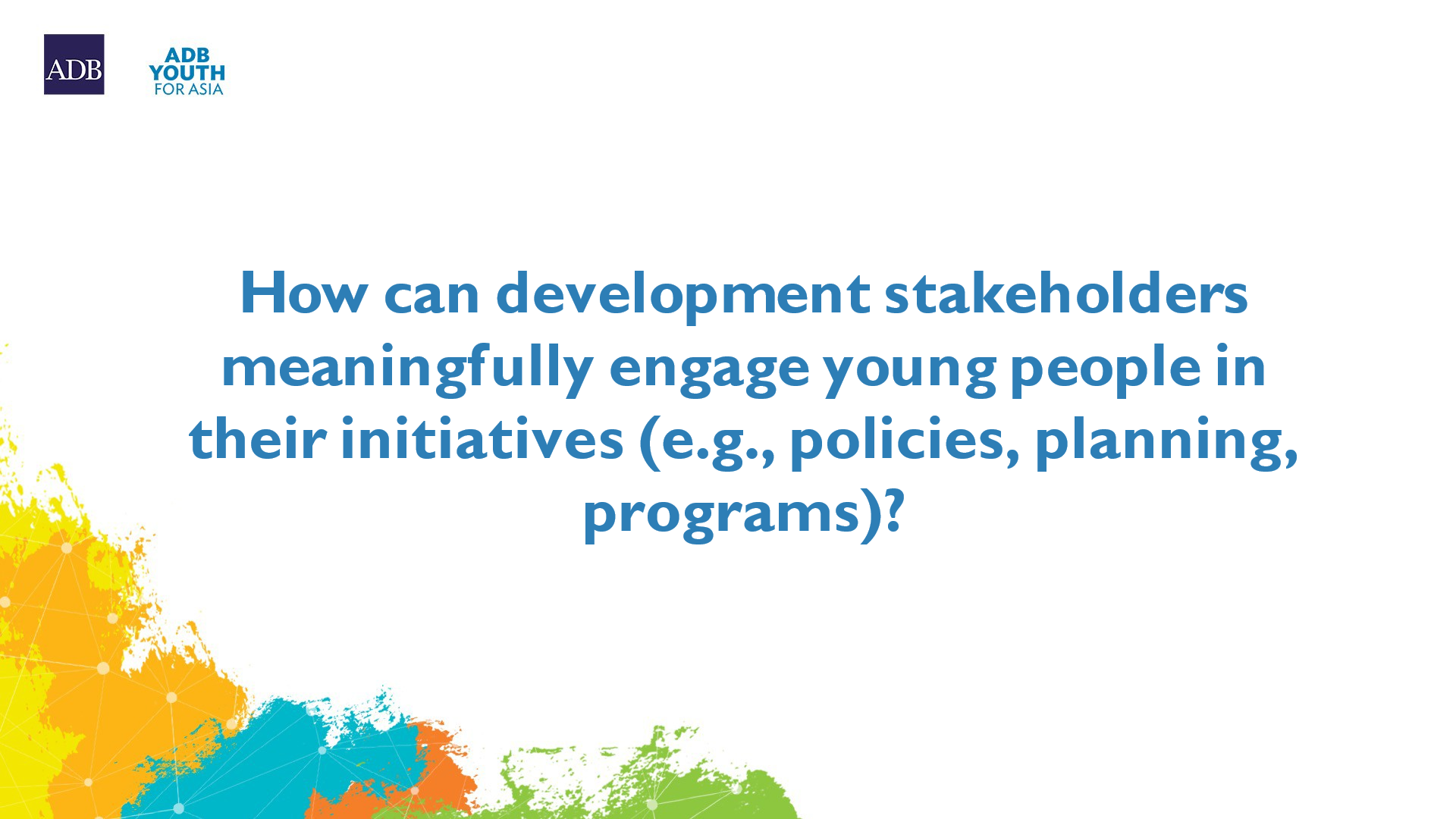 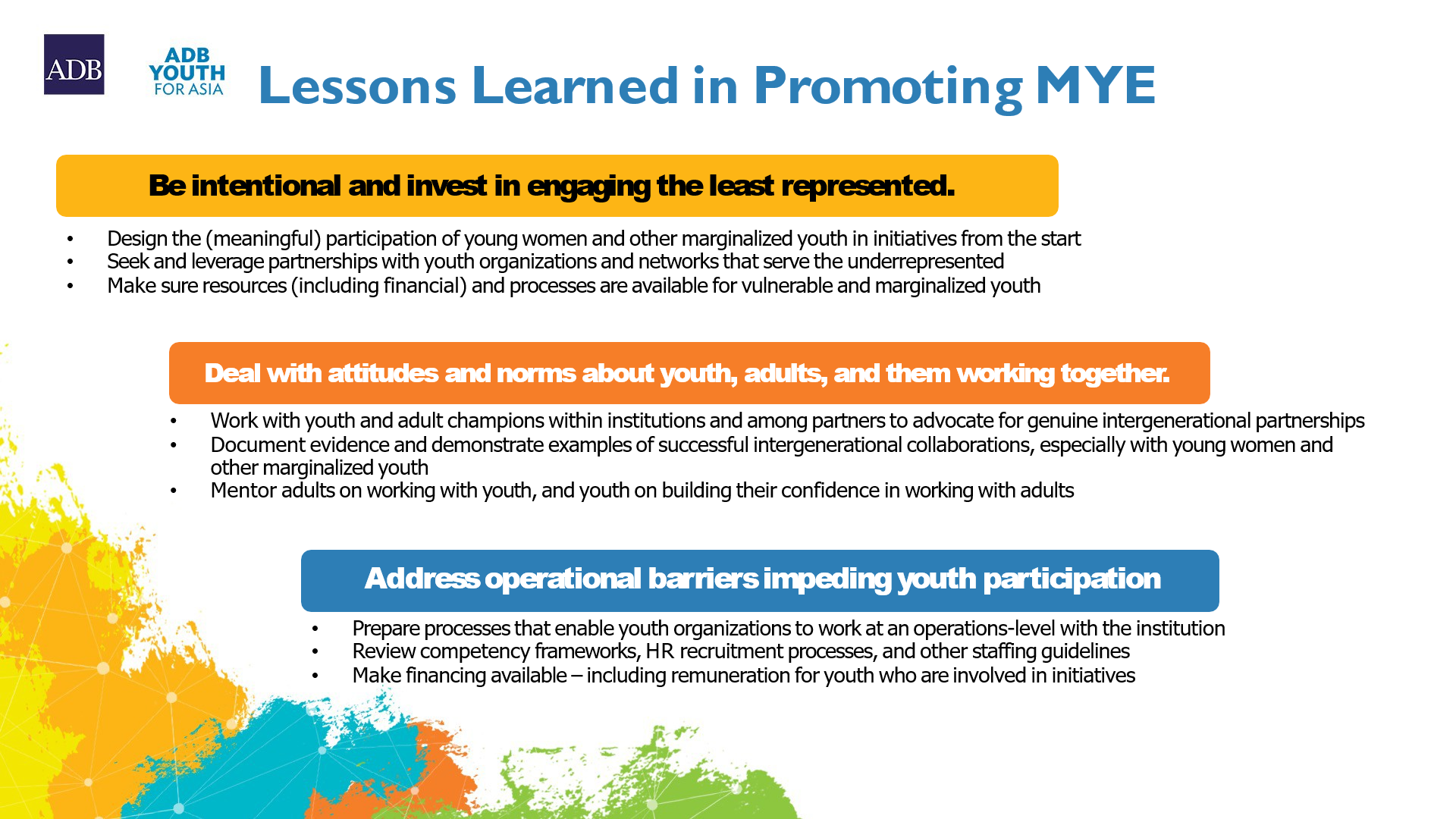 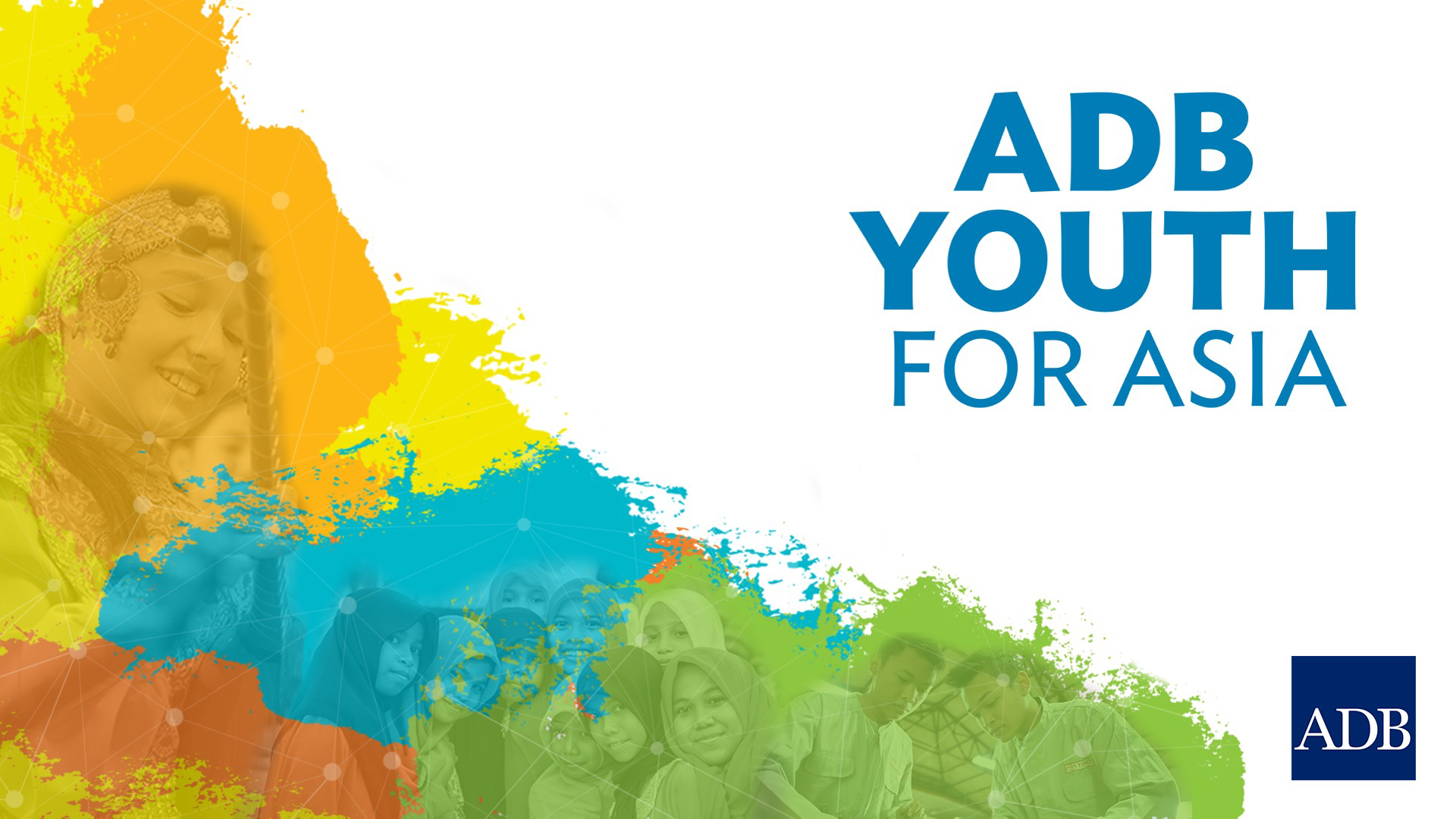